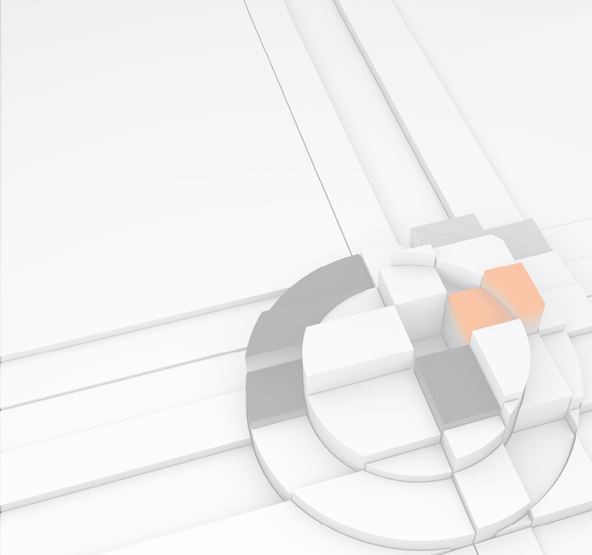 Marta Šavor Novak
Mario Uroš
Maja Baniček
Alen Kadić
Maja Lončar Jamičić
...
Nika Rakas
Ivan Kosalec
Karlo Jandrić
Thomas Tätzsch
Katarina Holek
...
Josip Atalić
Baze podataka o građevinama za procjenu rizika od potresa
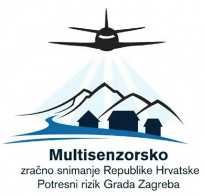 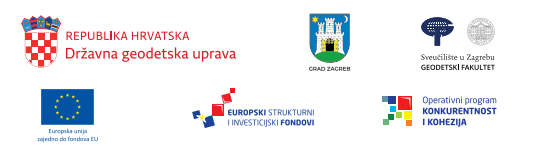 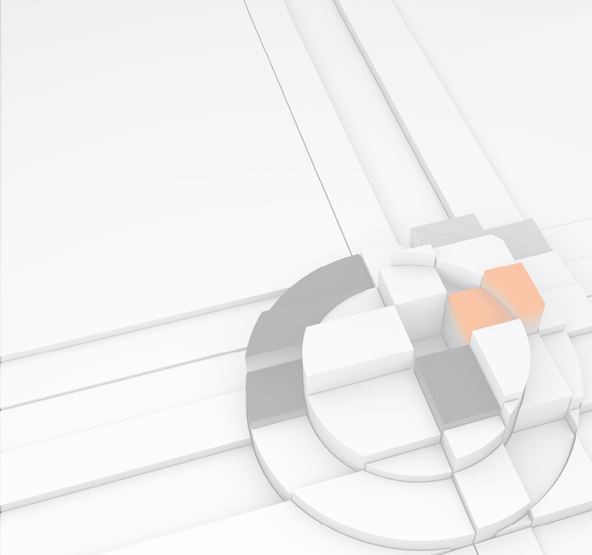 Marta Šavor Novak
Mario Uroš
Maja Baniček
Alen Kadić
Maja Lončar Jamičić
...
Nika Rakas
Ivan Kosalec
Karlo Jandrić
Thomas Tätzsch
Katarina Holek
...
Josip Atalić
Baze podataka o građevinama za procjenu rizika od potresa
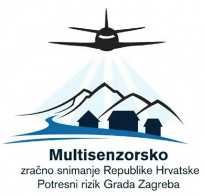 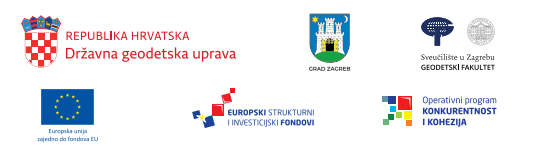 [Speaker Notes: prošli put sam ovdje pričao o metodologijama za procjenu rizika ...]
Procjene rizika od potresa
Rizik od potresa se u pravilu definira kao kombinacija samih posljedica događaja i odgovarajuće vjerojatnosti njihove pojave
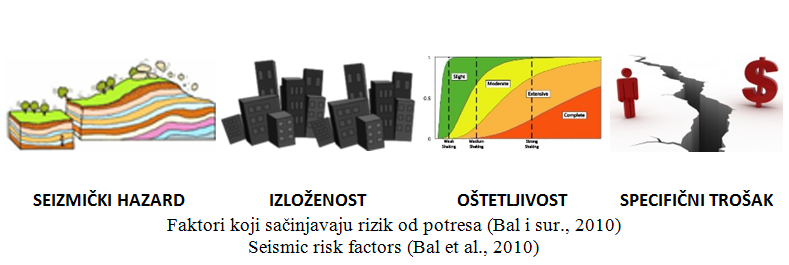 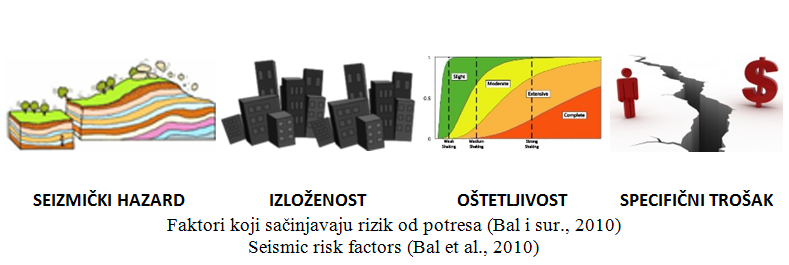 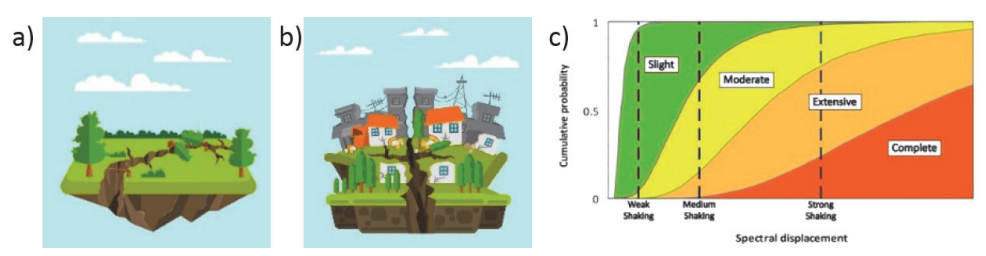 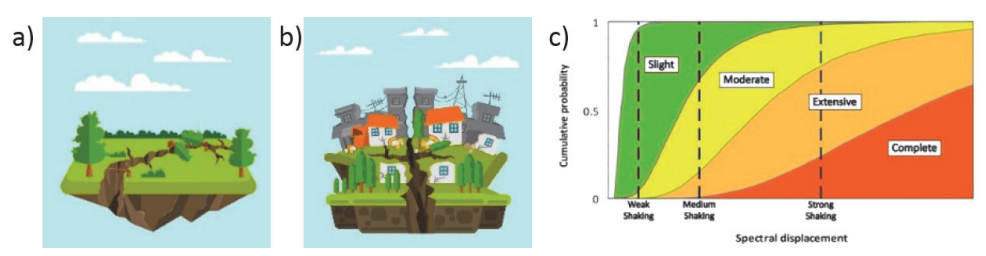 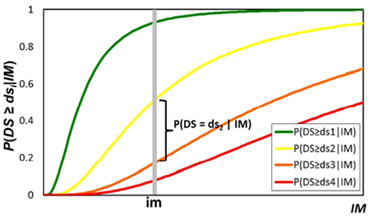 Procjene rizika od potresa
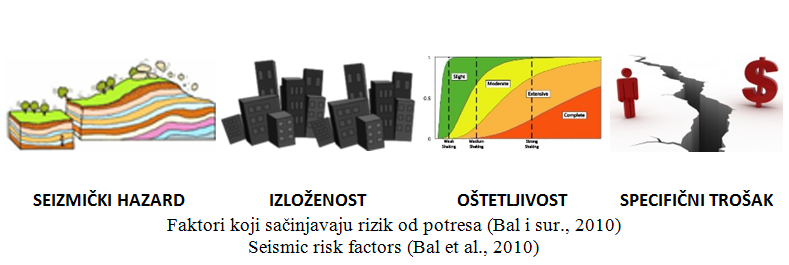 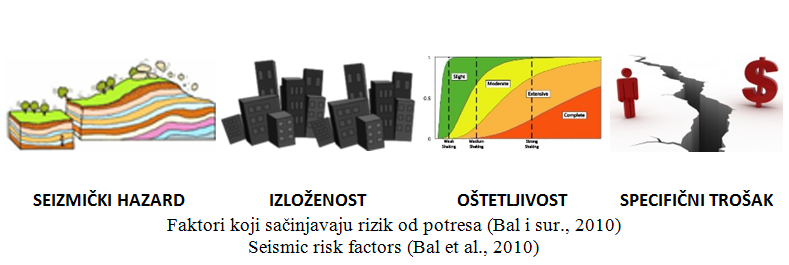 N A J V E Ć I   P R O B L E M :
ne postoje baze podataka o konstrukcijskim svojstvima građevina
postojeće baze NEPOVEZANE
propuštaju se prilike napraviti baze !!! (energetska, nazakonite, popis stanovništva, projekti, ...)
...
Albanija IMA !!!
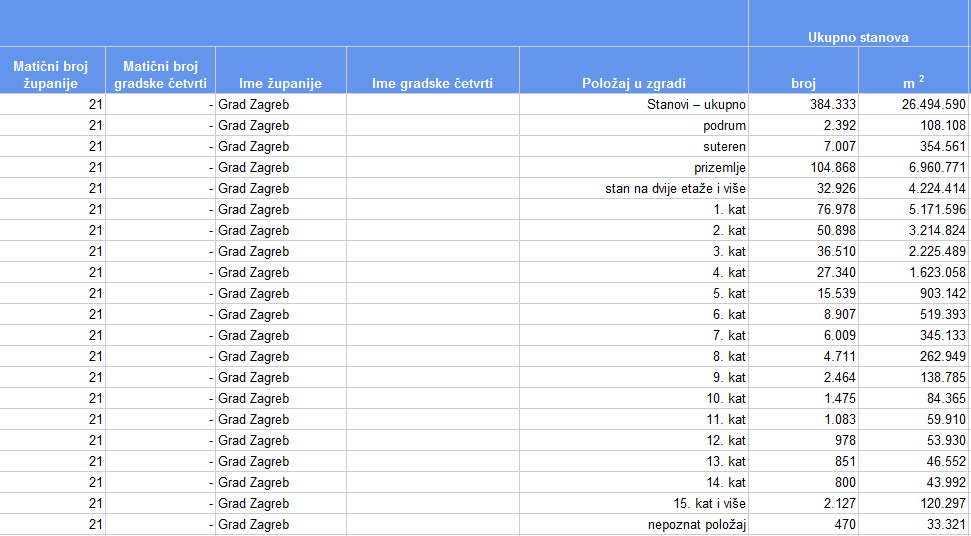 POPIS STANOVNIŠTVA 2021 
(zahtijevi odbijeni, svijest, zemlja znanja, ...)
godina izgrađenosti, 
katnost, 
kvadratura 
STAMBENE JEDINICE !
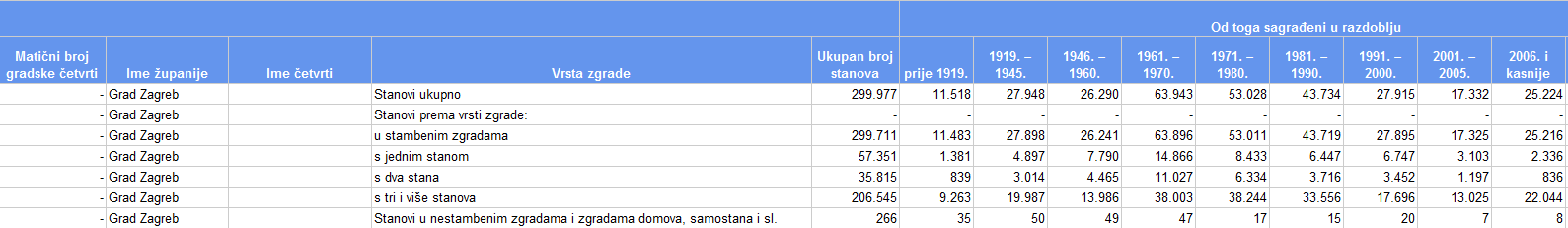 Procjene rizika od potresa
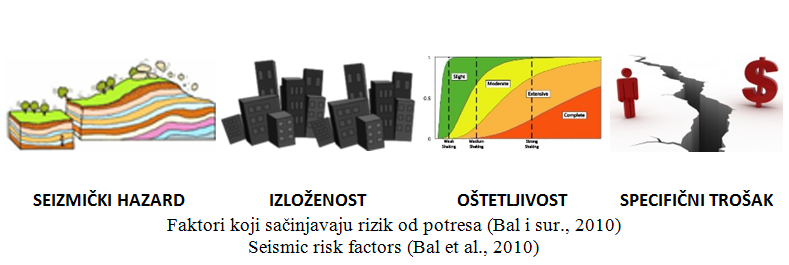 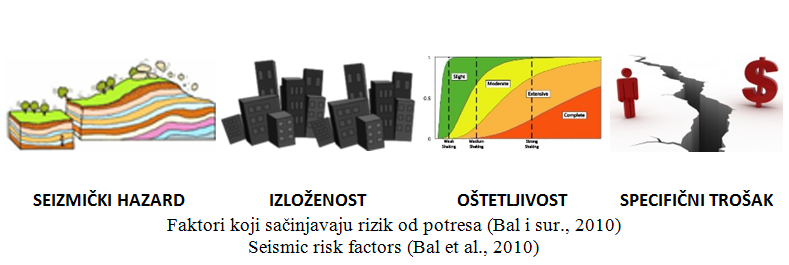 P O K U Š A J I :
približne/načelne klasifikacije (Zagreb)
EU projekti (NERA, SERA, ...)
...
+  mi ’’razumijemo’’ lokalne specifičnosti: veliki broj NEZAKONITO izgrađenih ili rekonstruiranih zgrada (>900.000)
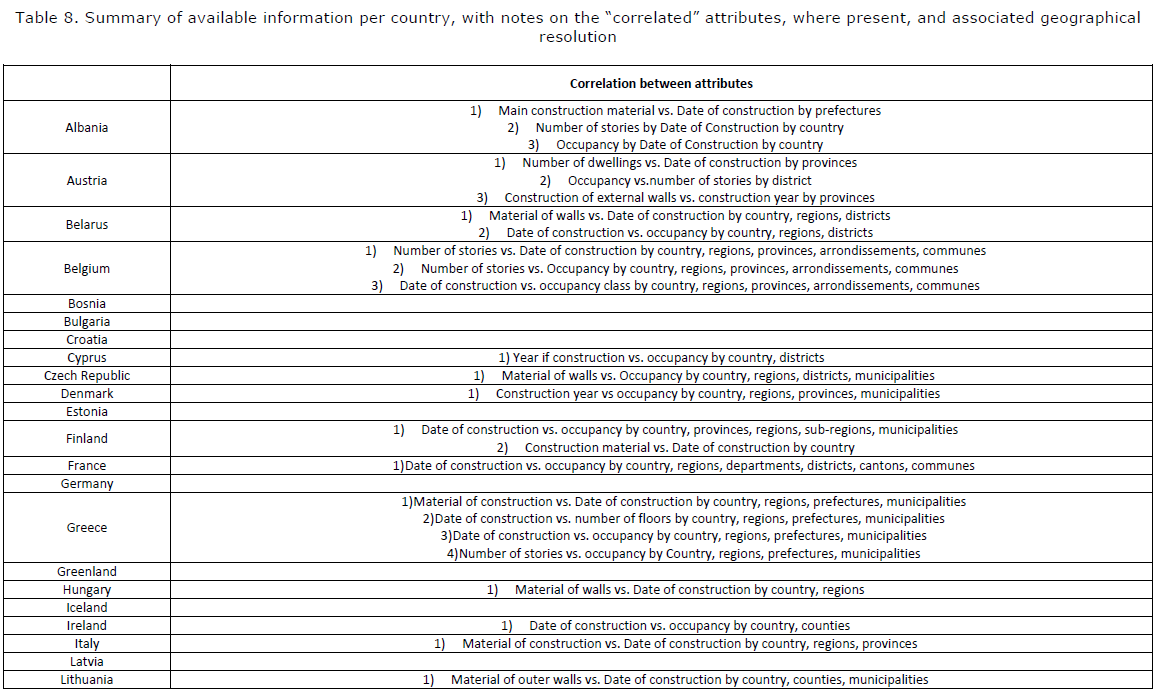 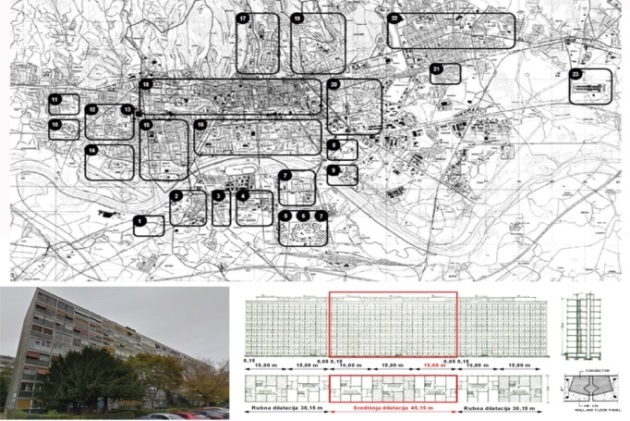 Albanija IMA !!!
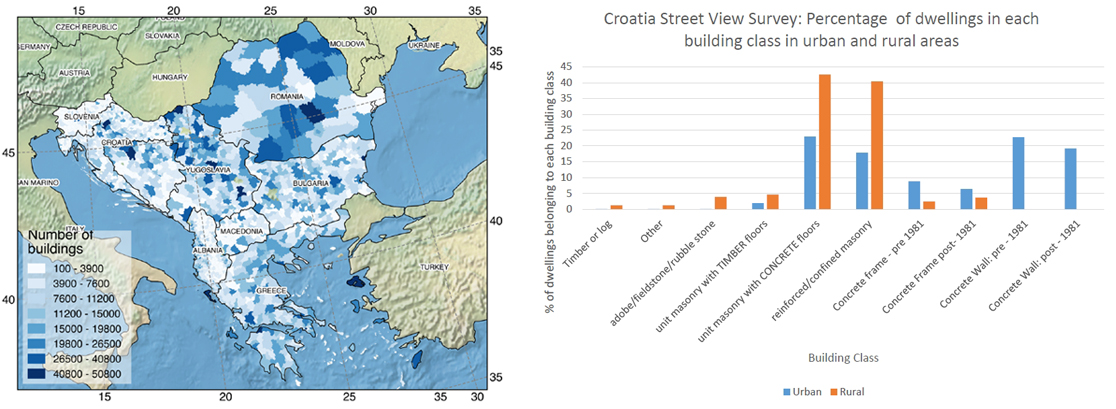 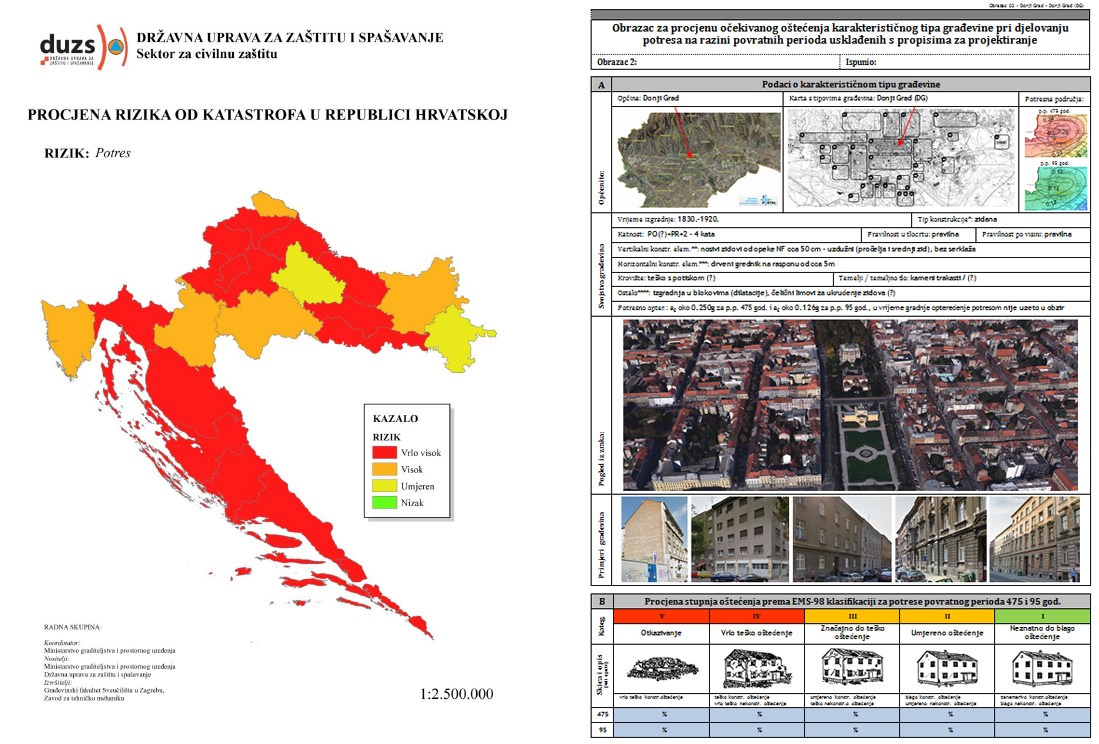 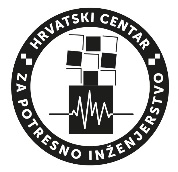 Procjene rizika od potresa
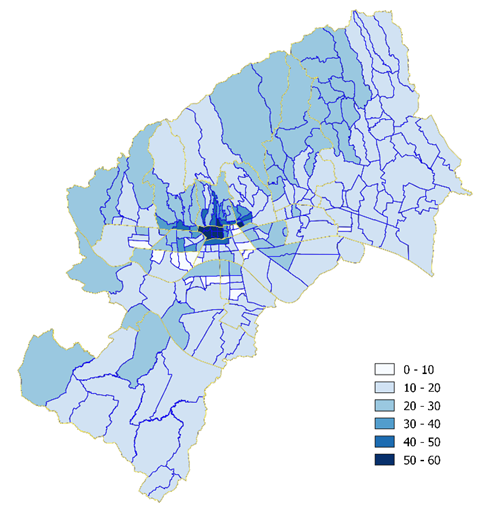 Identifikacija rizika za potres (2014)
potres, poplave, požari (’’najveći’’)
Procjena rizika od katastrofa u RH (2015)
Scenarij: Grad Zagreb (’’najvjerojatniji/najgori’
Procjena složenog rizika od katastrofa u RH (2015)
Potres i poplava ... Scenarij: Grad Zagreb
Procjena rizika za županije (2015)
Gruba procjena rizika za sve županije i gradove
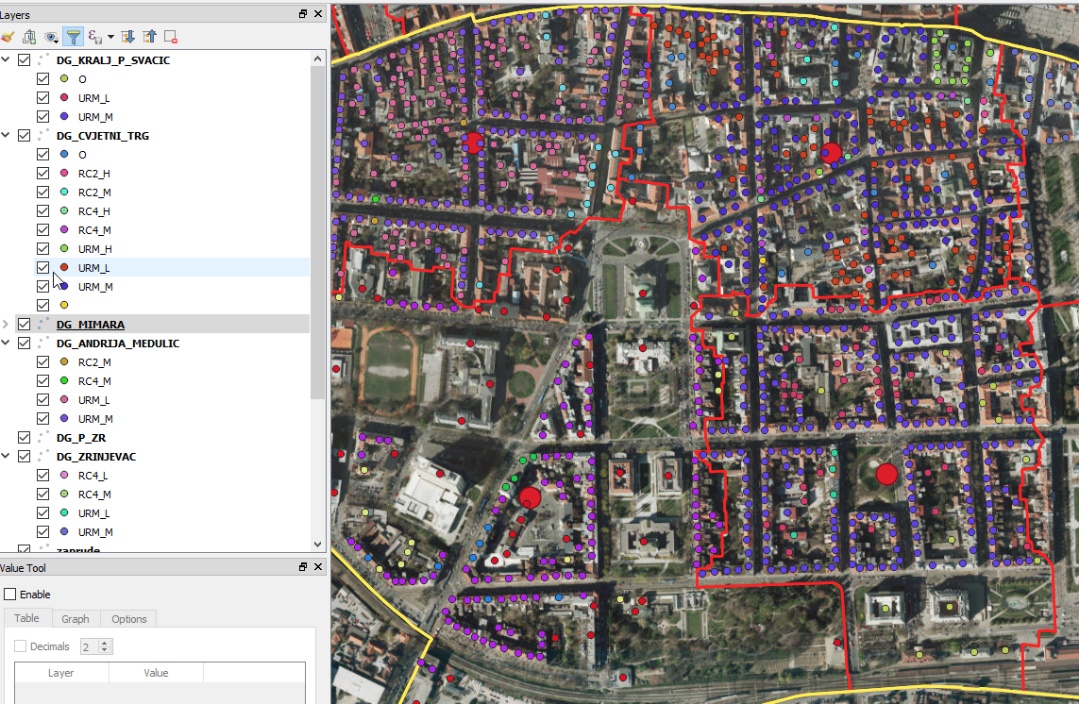 glavni nedostatak !!!
Procjena kapaciteta i sposobnosti (2018)
upravljanje, obveze, strategije, mjere (tablice, tablice, ...)

Ažurirana  procjena rizika od katastrofa za RH (2019)
Scenarij: Grad Zagreb - rad na umanjenju nepoznanica, značajno preciznije, ali ...
[Speaker Notes: tu smo imali problema s bazama podataka !!!]
STUDIJA ZA SANIRANJE POSLJEDICA POTRESA (2013-2021)
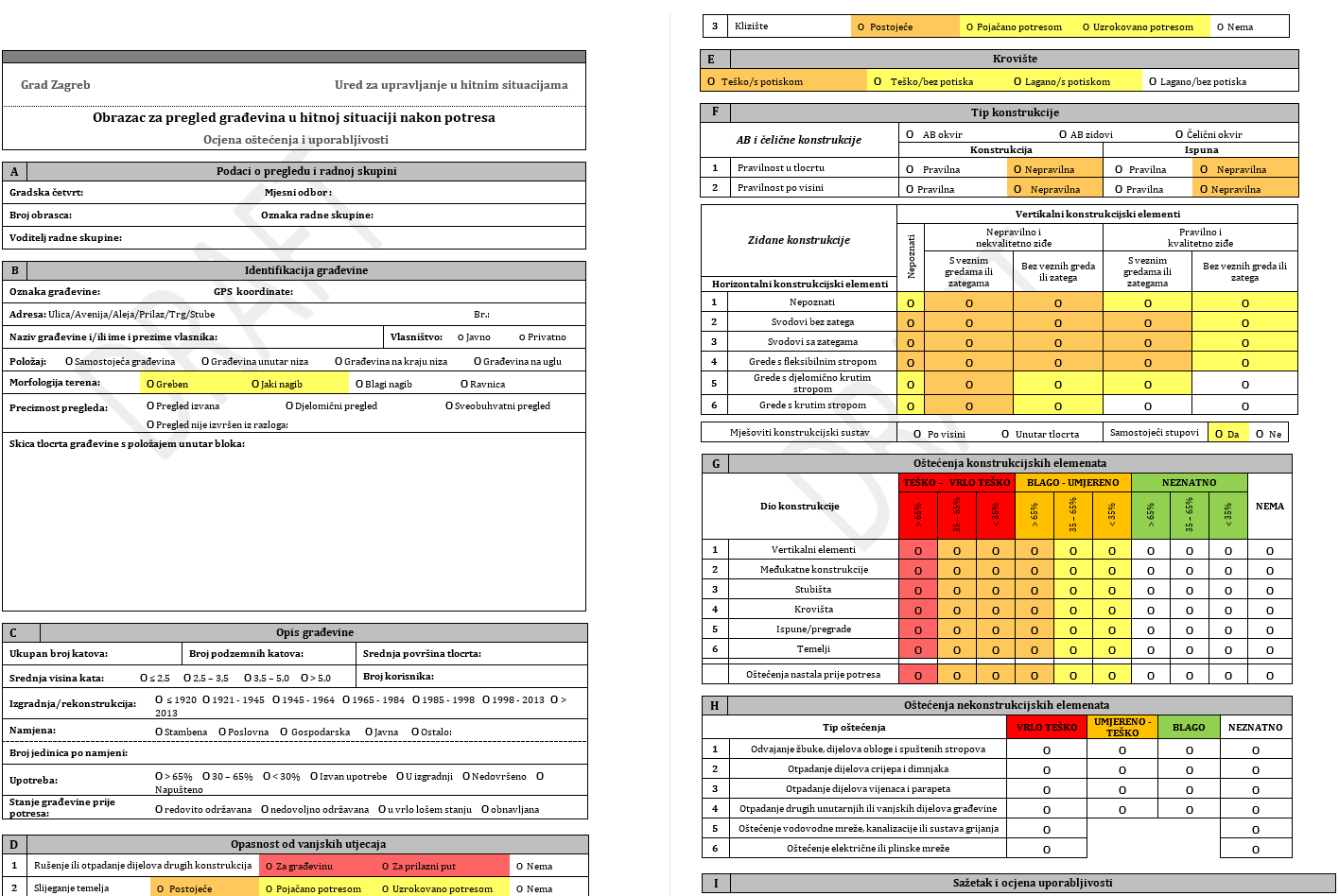 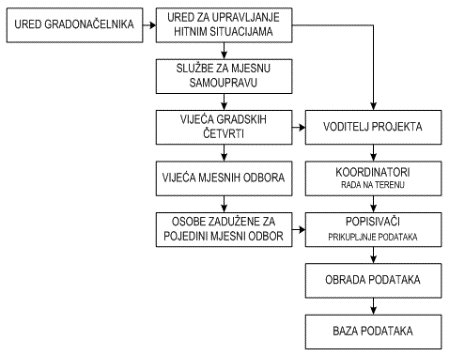 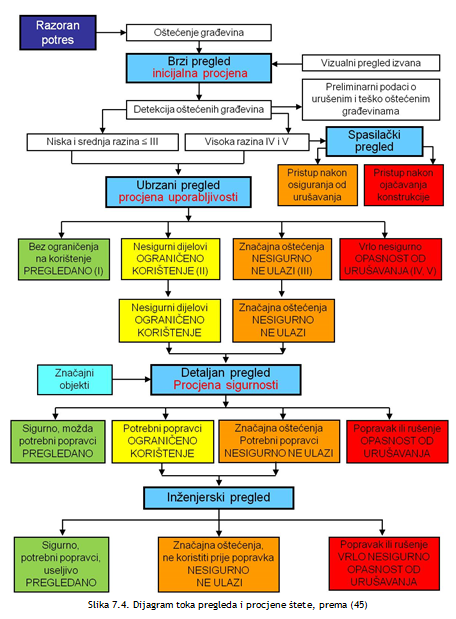 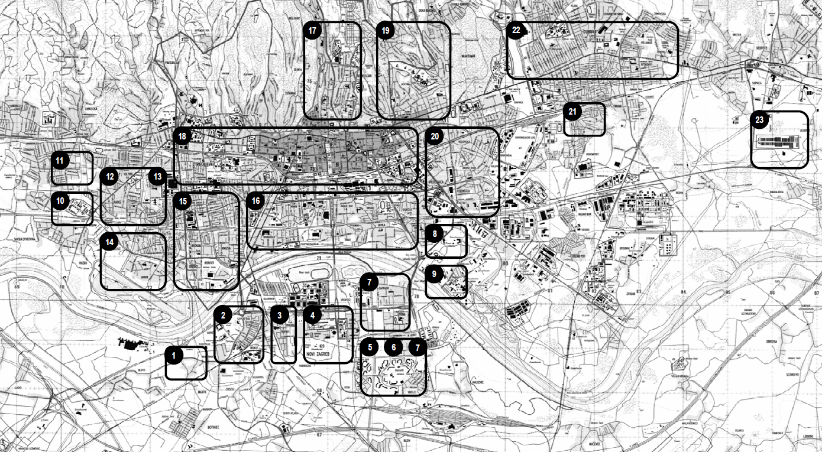 organizacija
sustava
karakteristične građevine u dijelovima grada
pregled oštećenja nakon djelovanja potresa
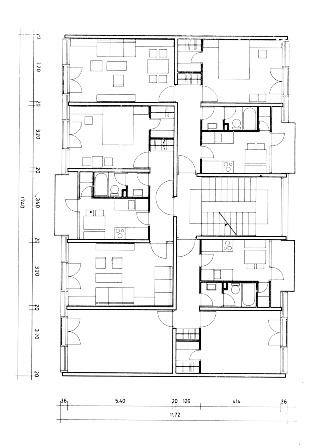 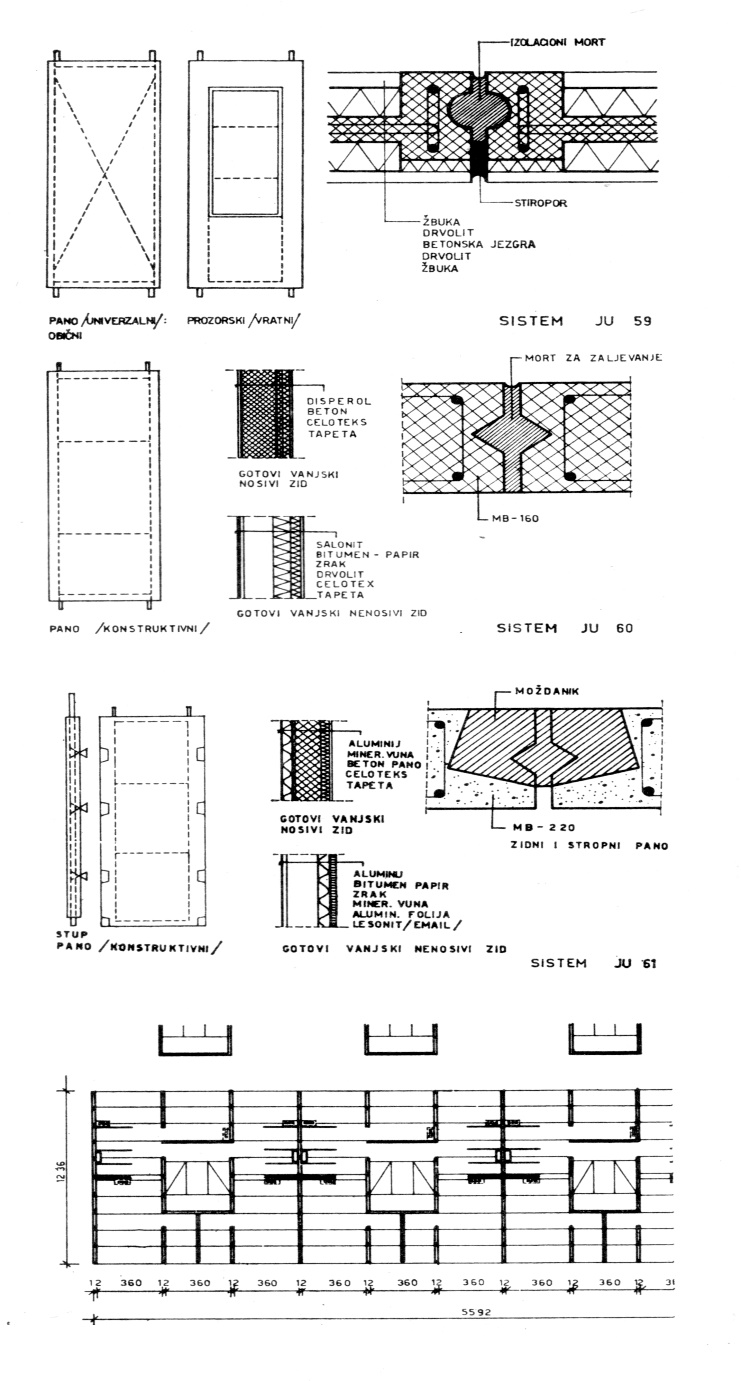 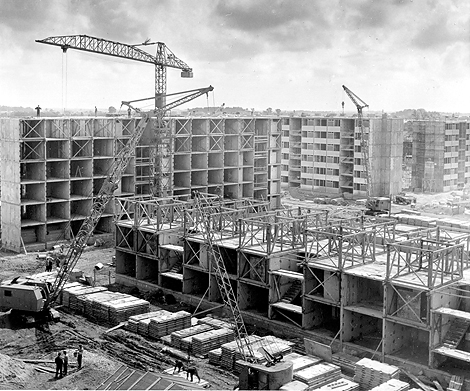 ’’limenke’’
numerički modeli
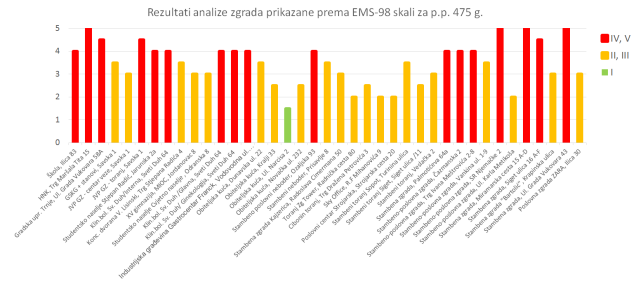 detaljne analize !!!
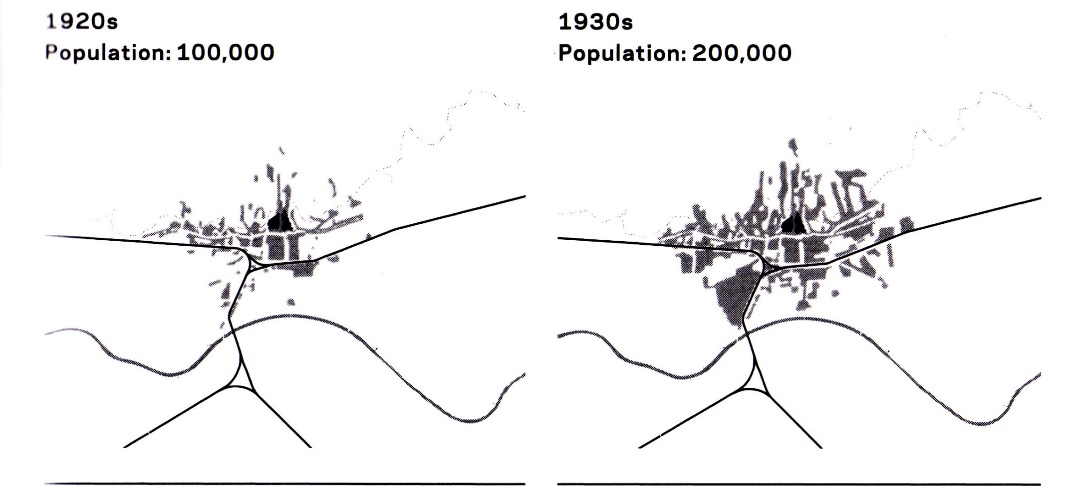 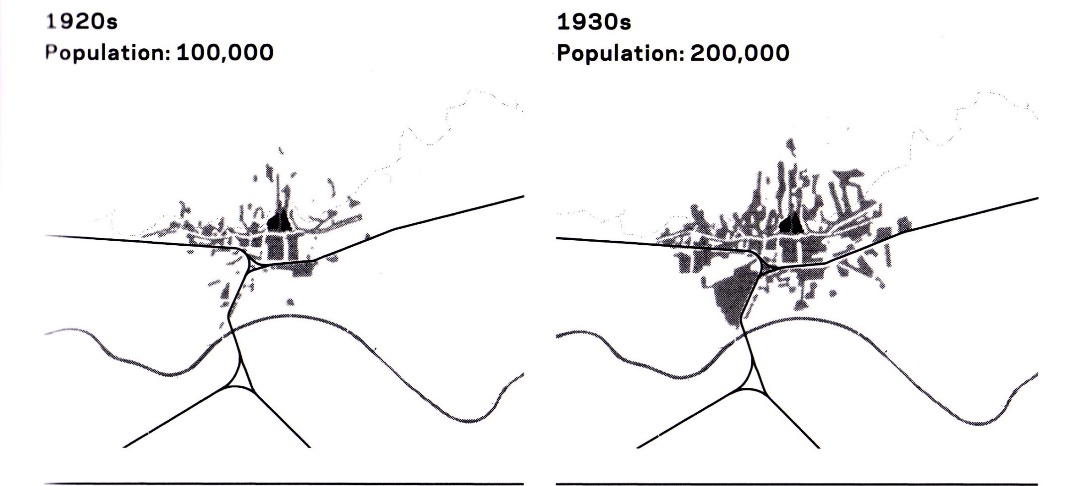 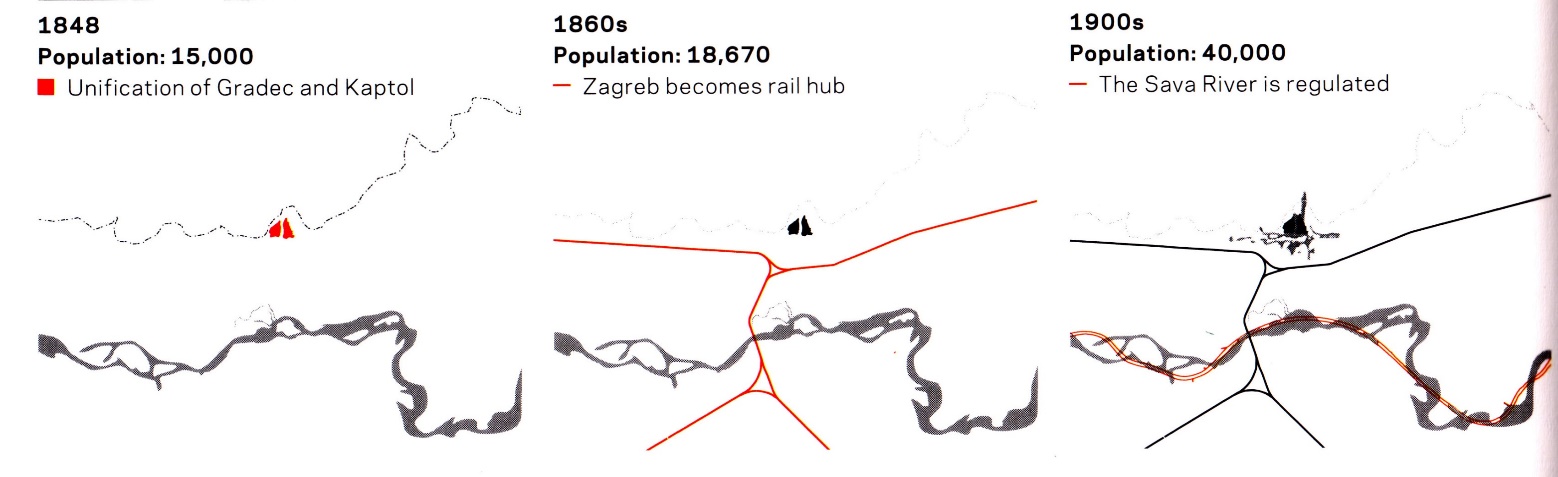 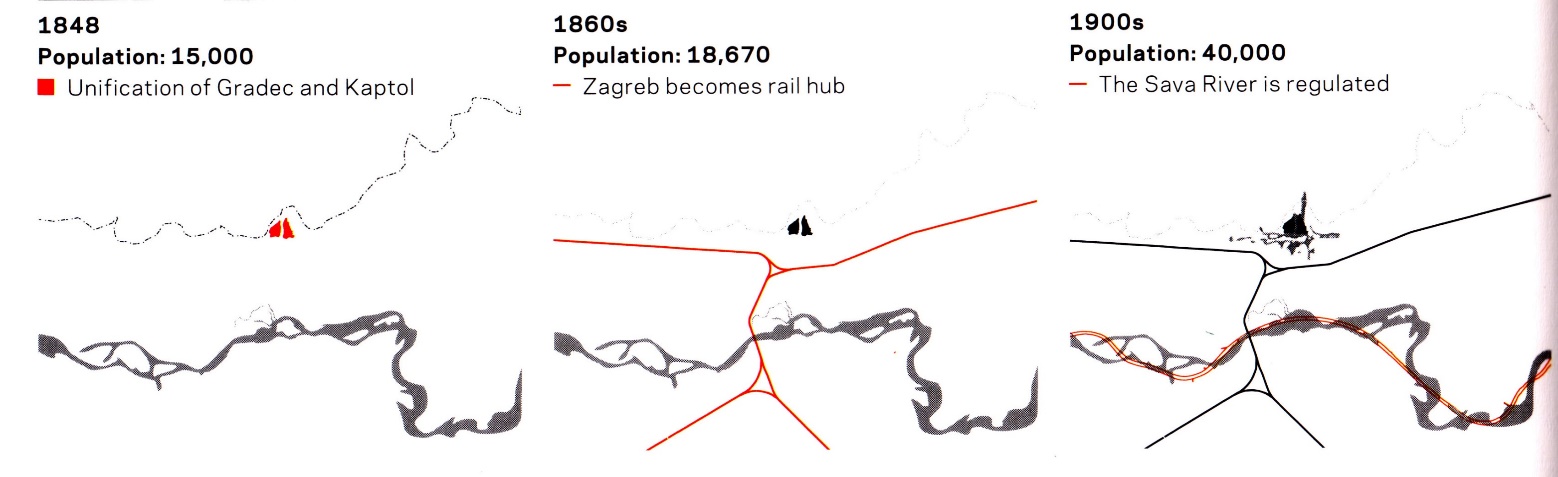 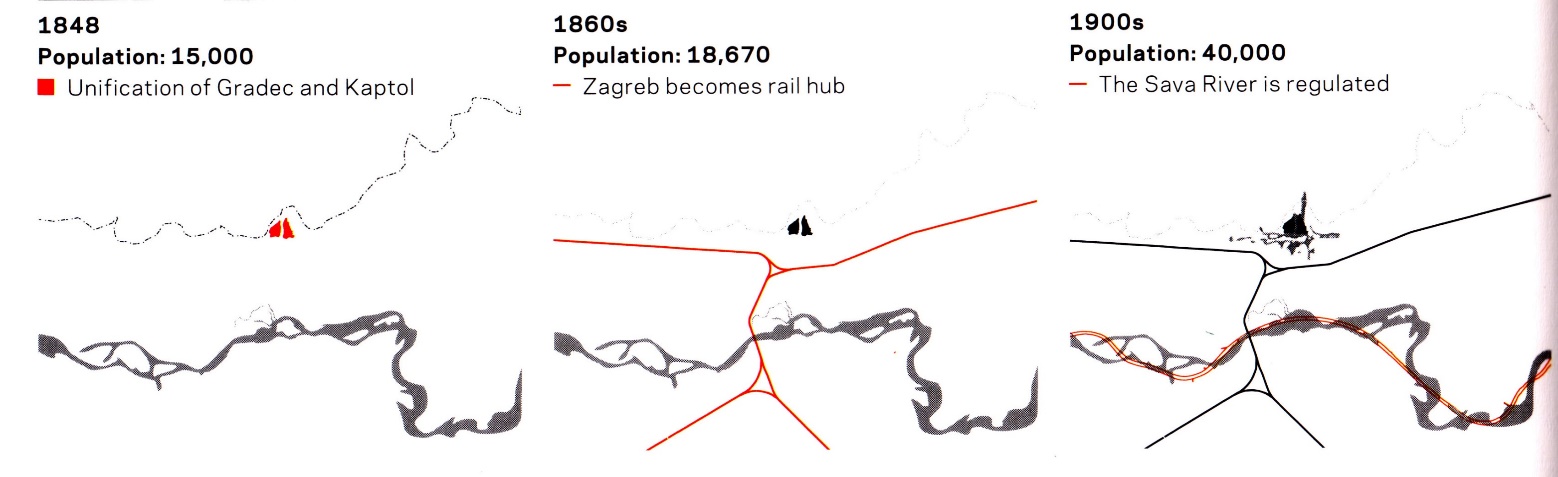 prioriteti ?!?
karta s prikazom rezulta
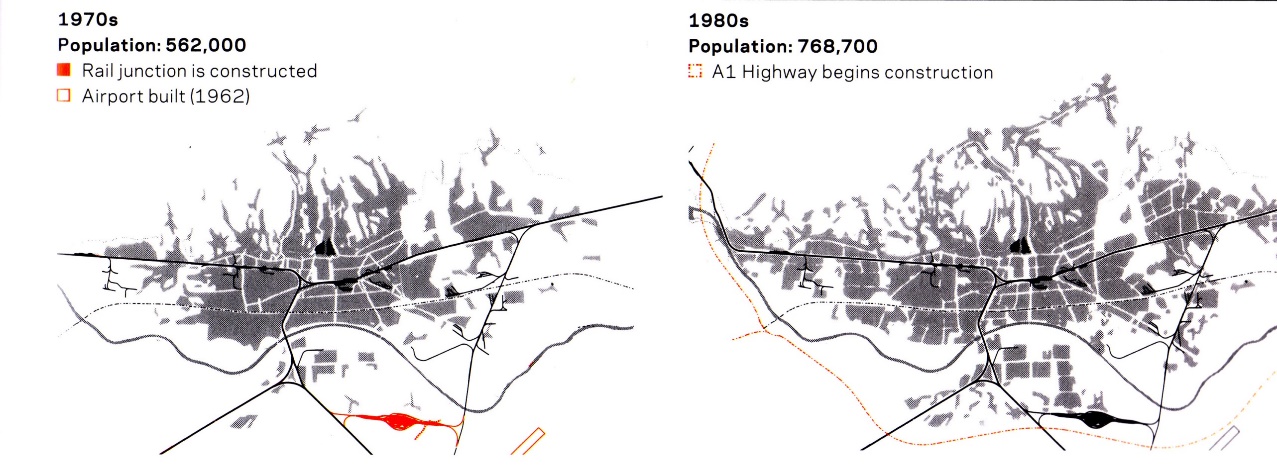 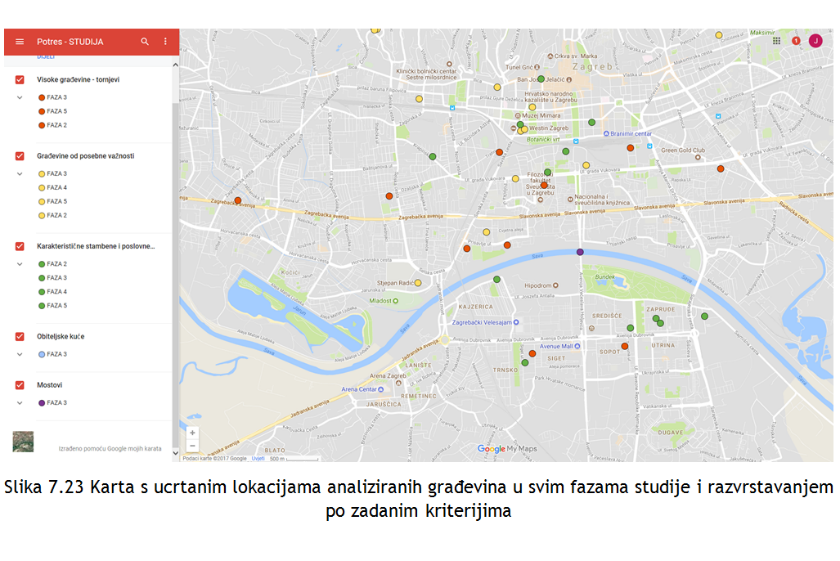 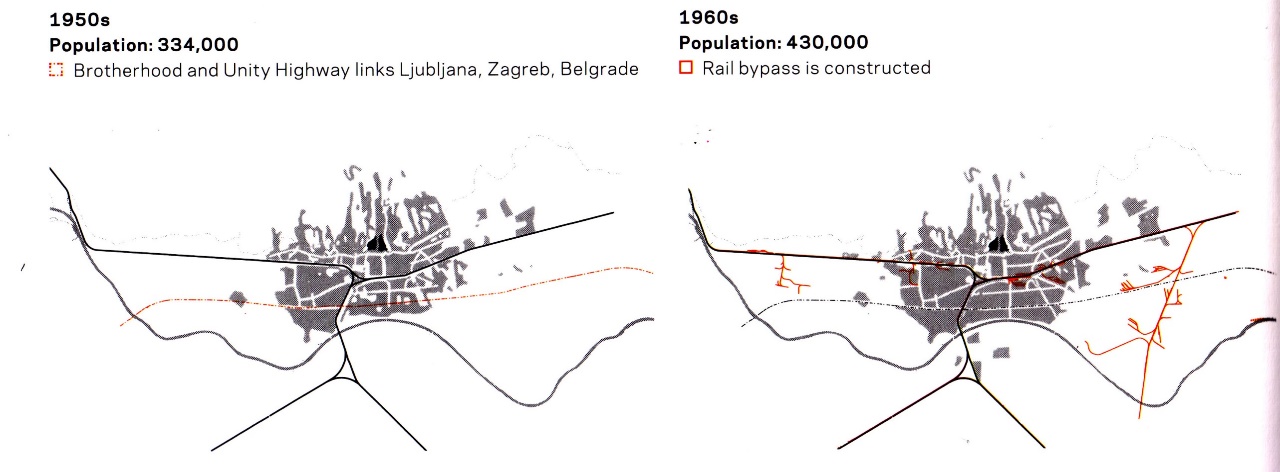 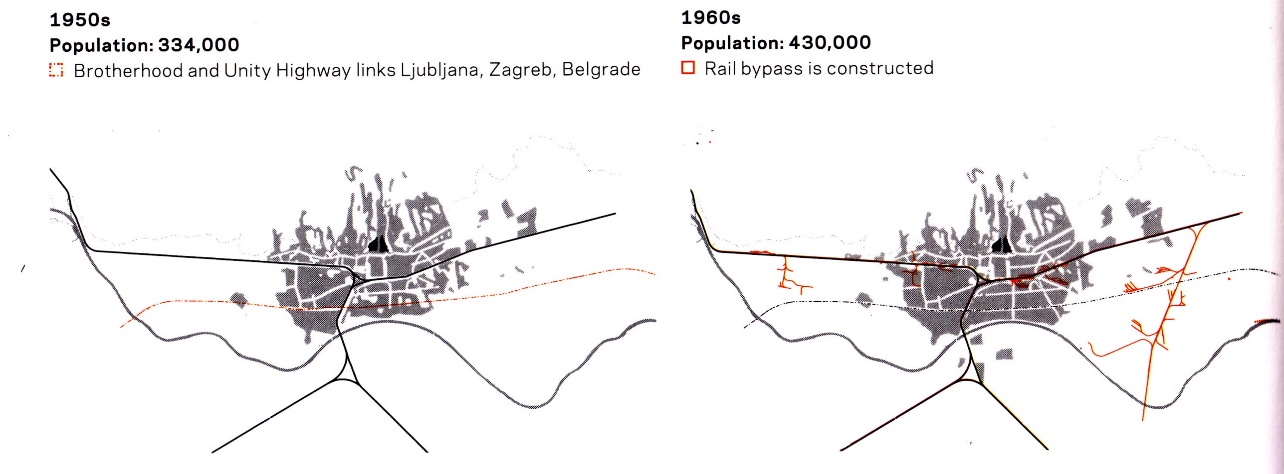 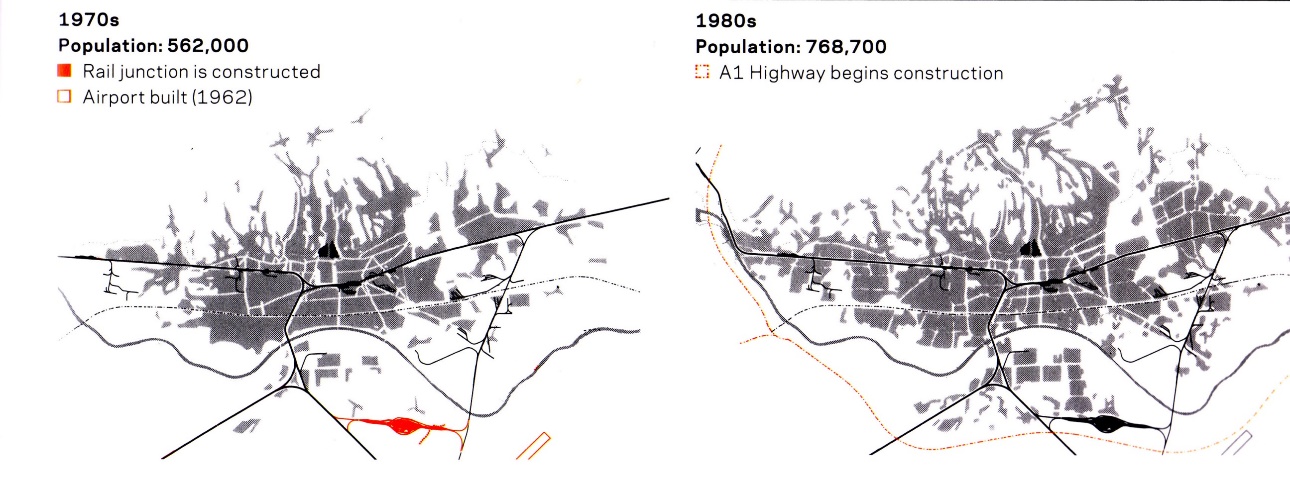 rast grada kroz povijest
mjerenja ambijentalnih vibracija
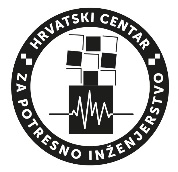 Potres u Zagrebu (ožujak 2020)
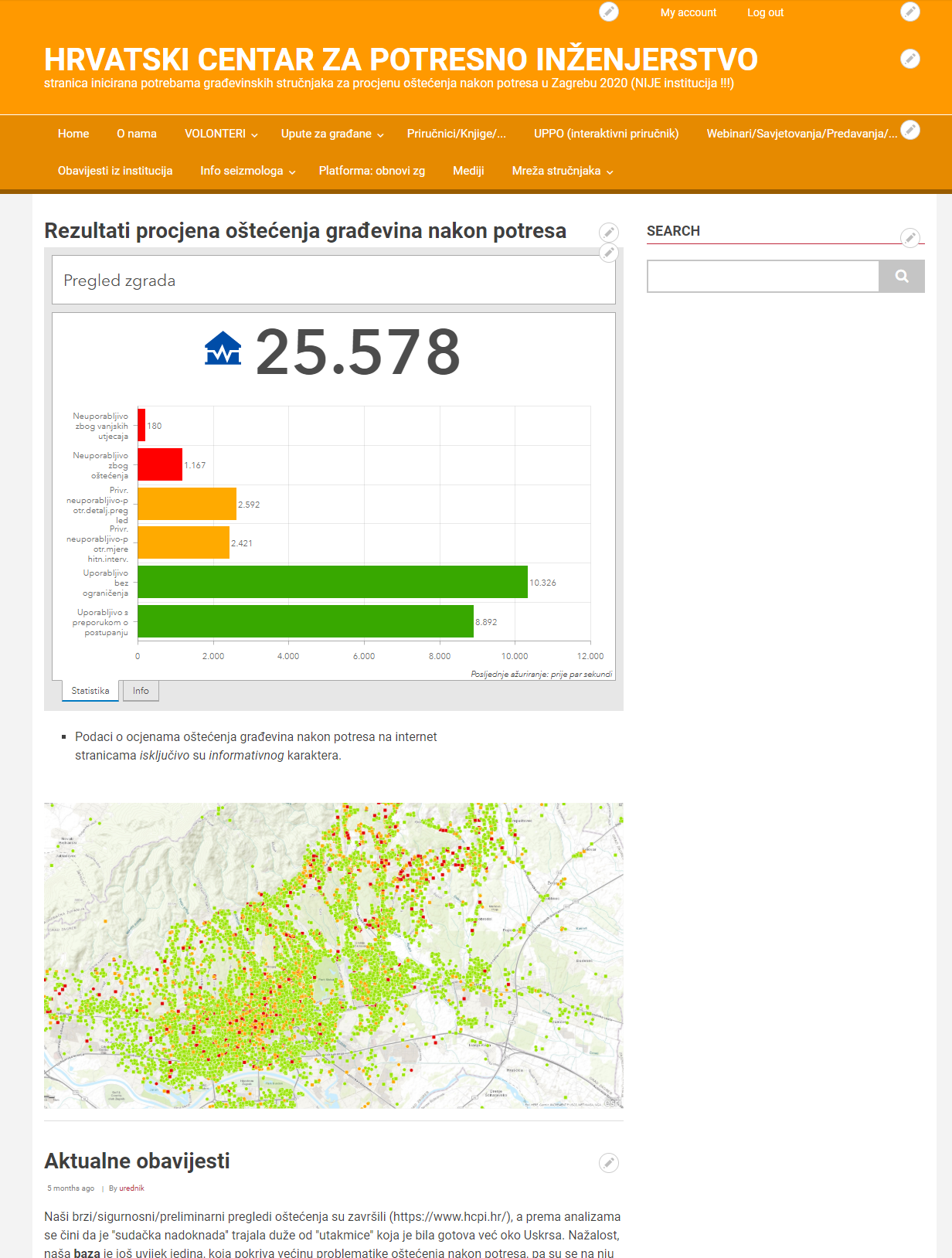 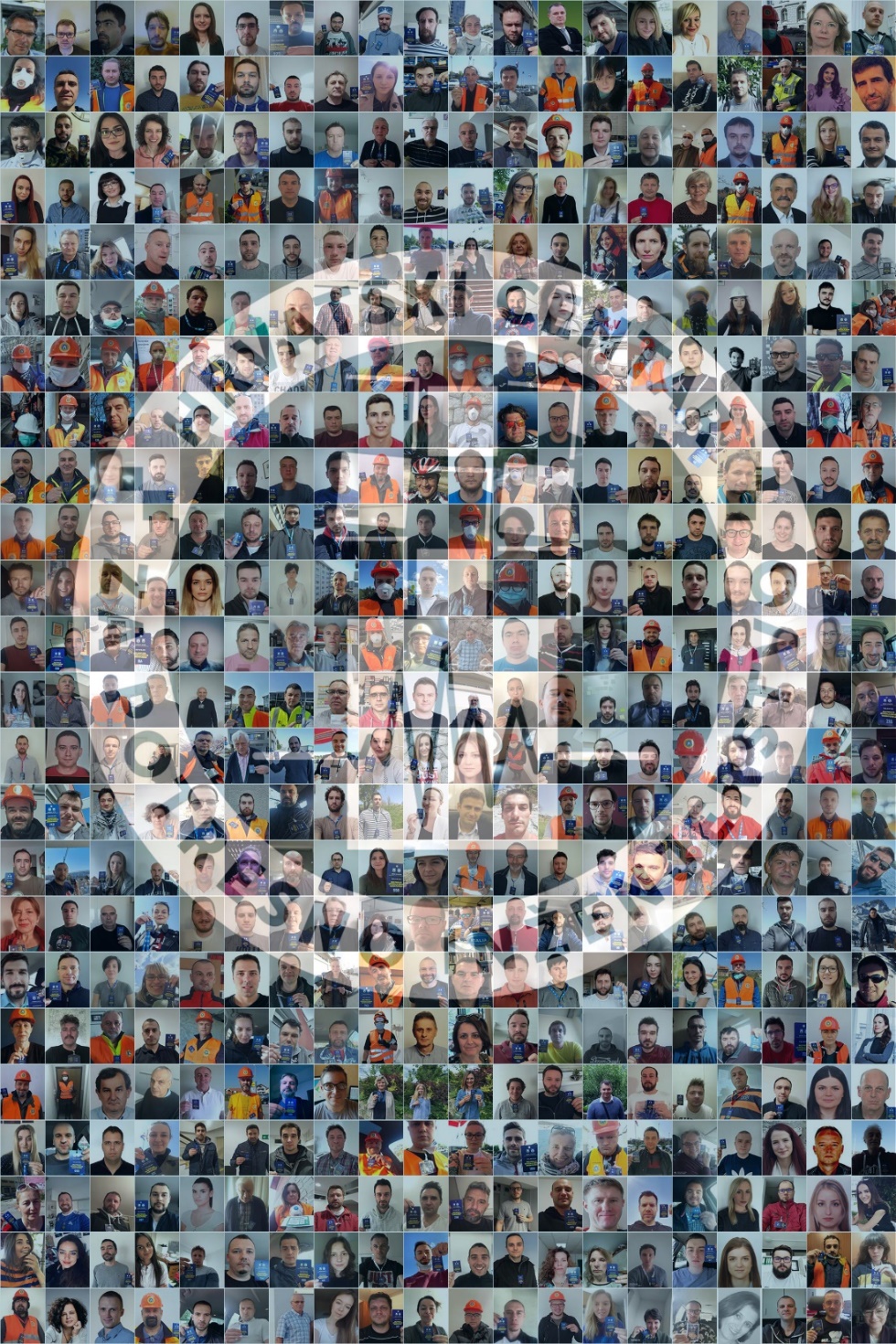 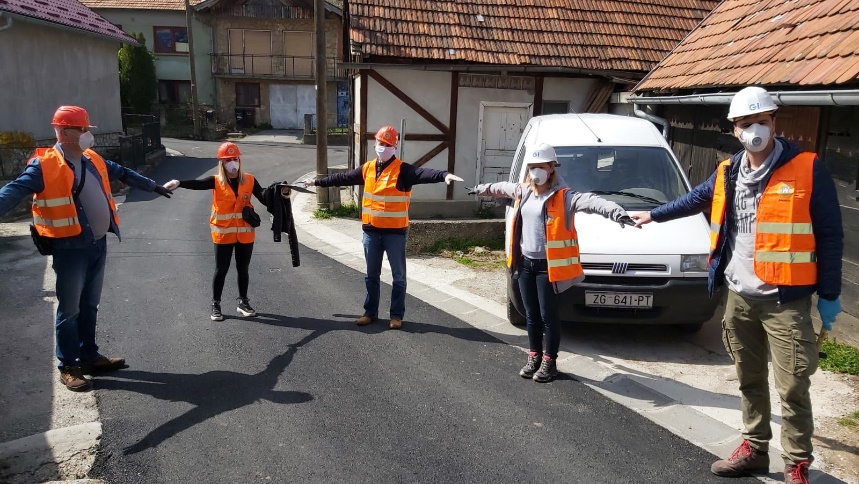 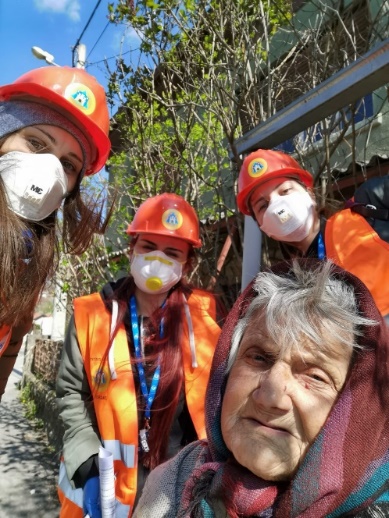 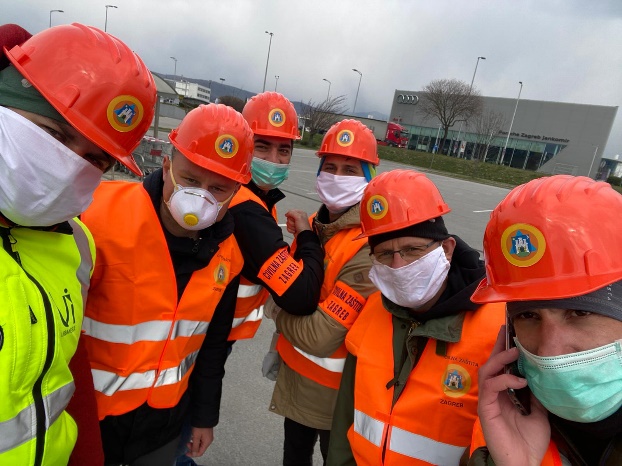 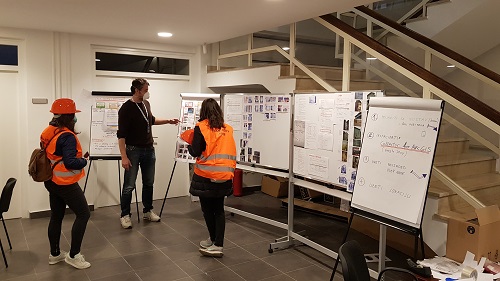 [Speaker Notes: novi iskorak u bazama podataka ...]
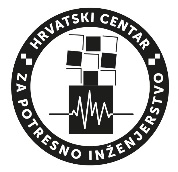 Potres u Zagrebu (ožujak 2020)
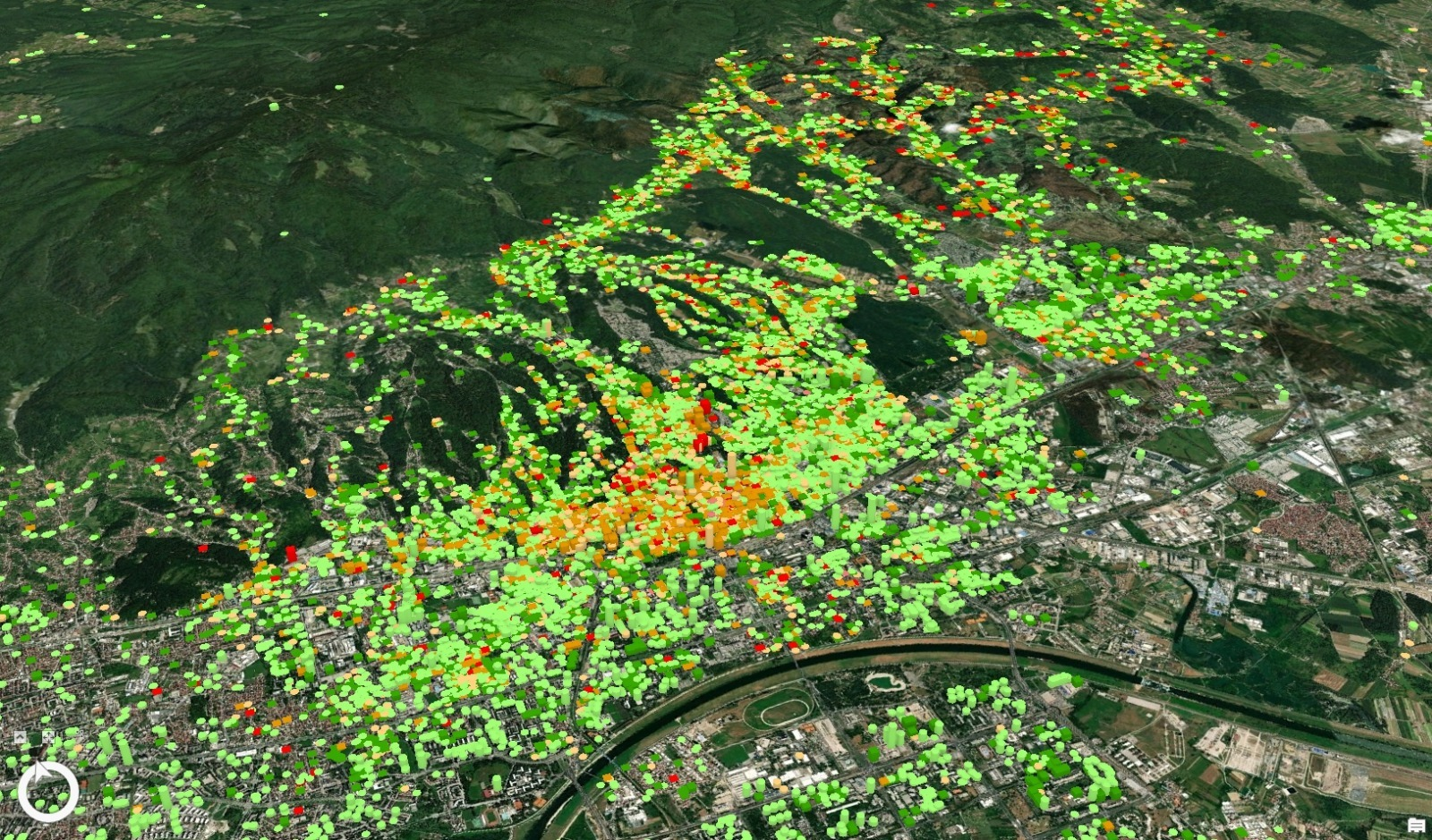 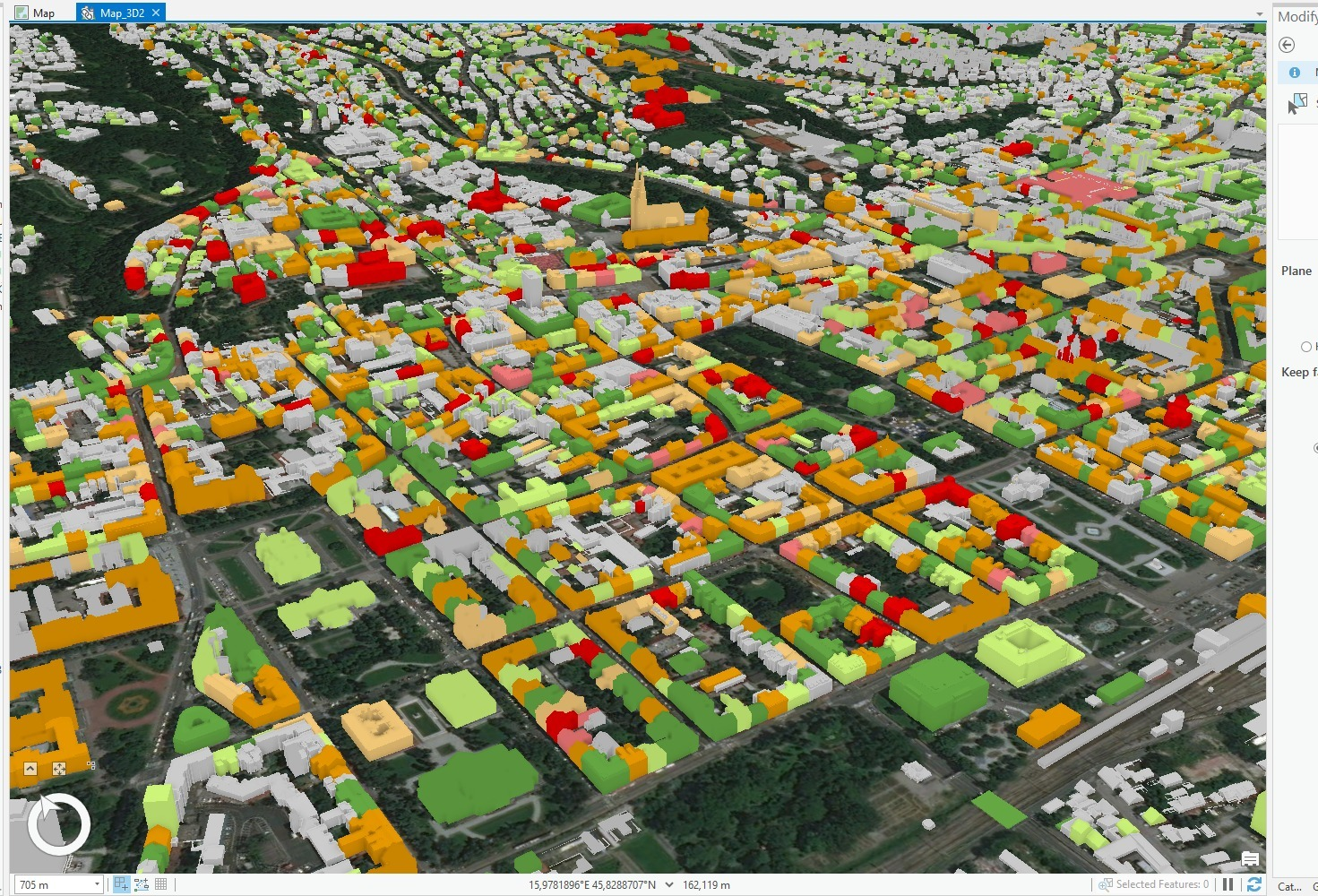 iskustva
[Speaker Notes: podaci o građevinama !!!]
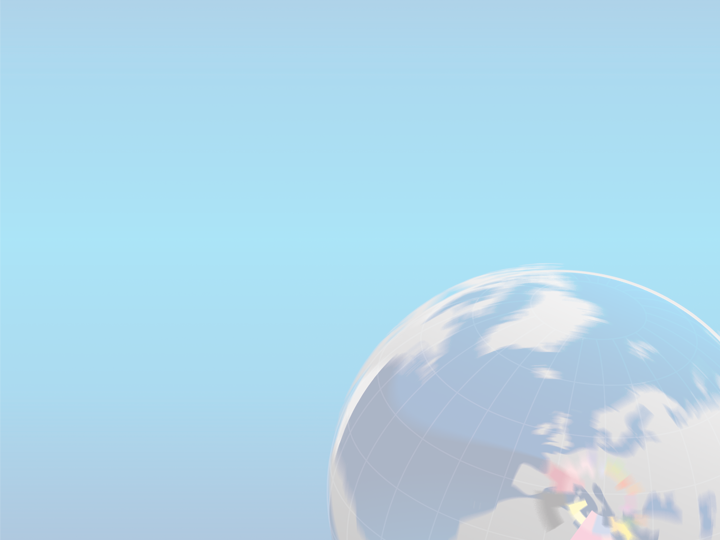 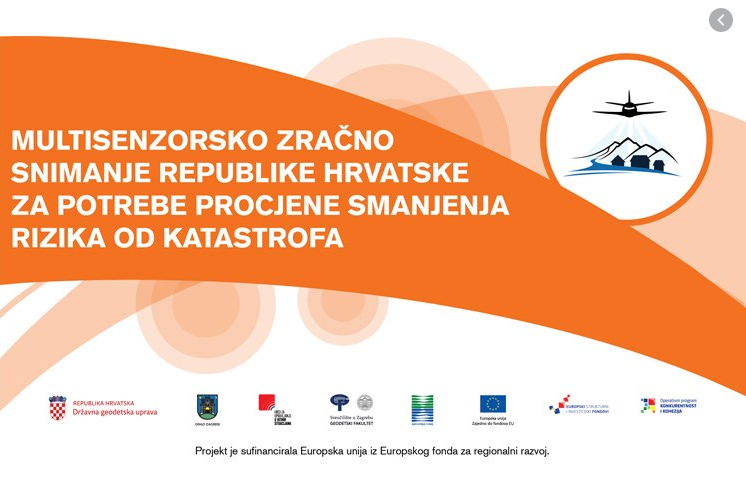 ... ključni iskorak !!!
10
Plan
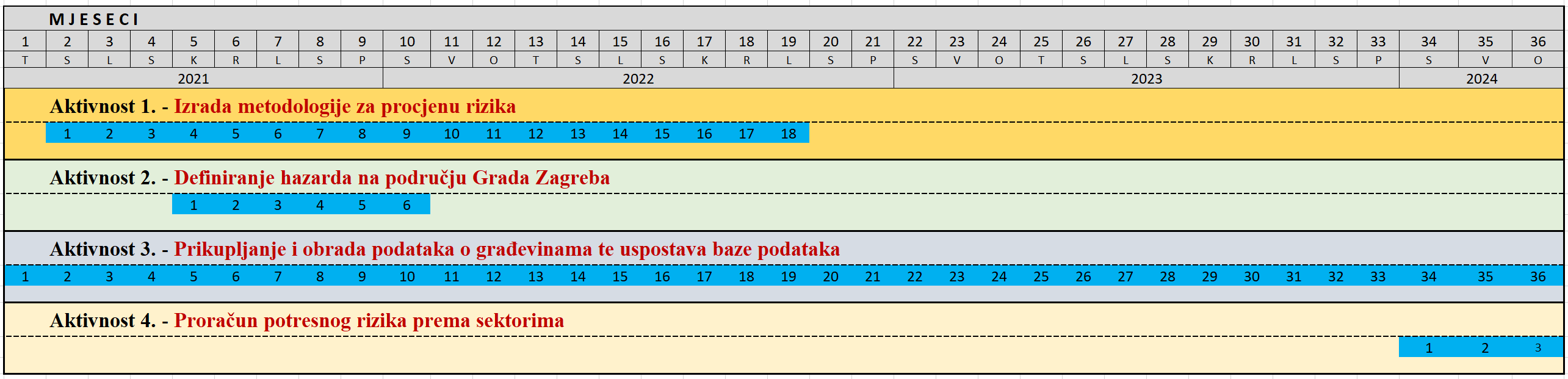 Aktivnost 1: analiza postojećih METODOLOGIJA (podloga za prikupljanje podataka)
Aktivnost 3: kreiranje BAZE PODATAKA
Aktivnost 2: ... definiranje hazarda (različiti izvještaji)
Aktivnost 4: ... proračun rizika (konačni rezultat)
’’Natječajni’’ atributi
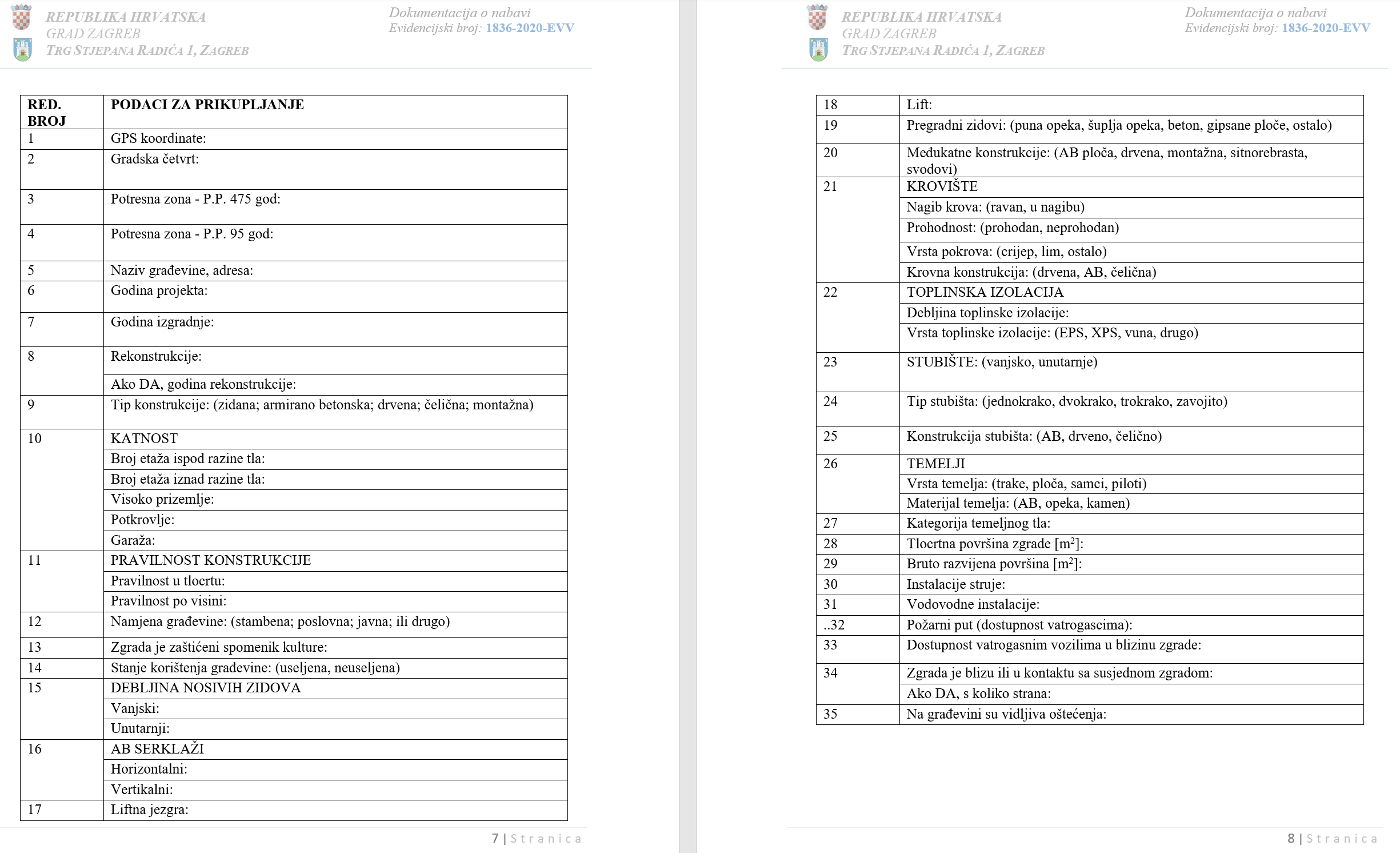 35 atributa
Studija za saniranje posljedica potresa
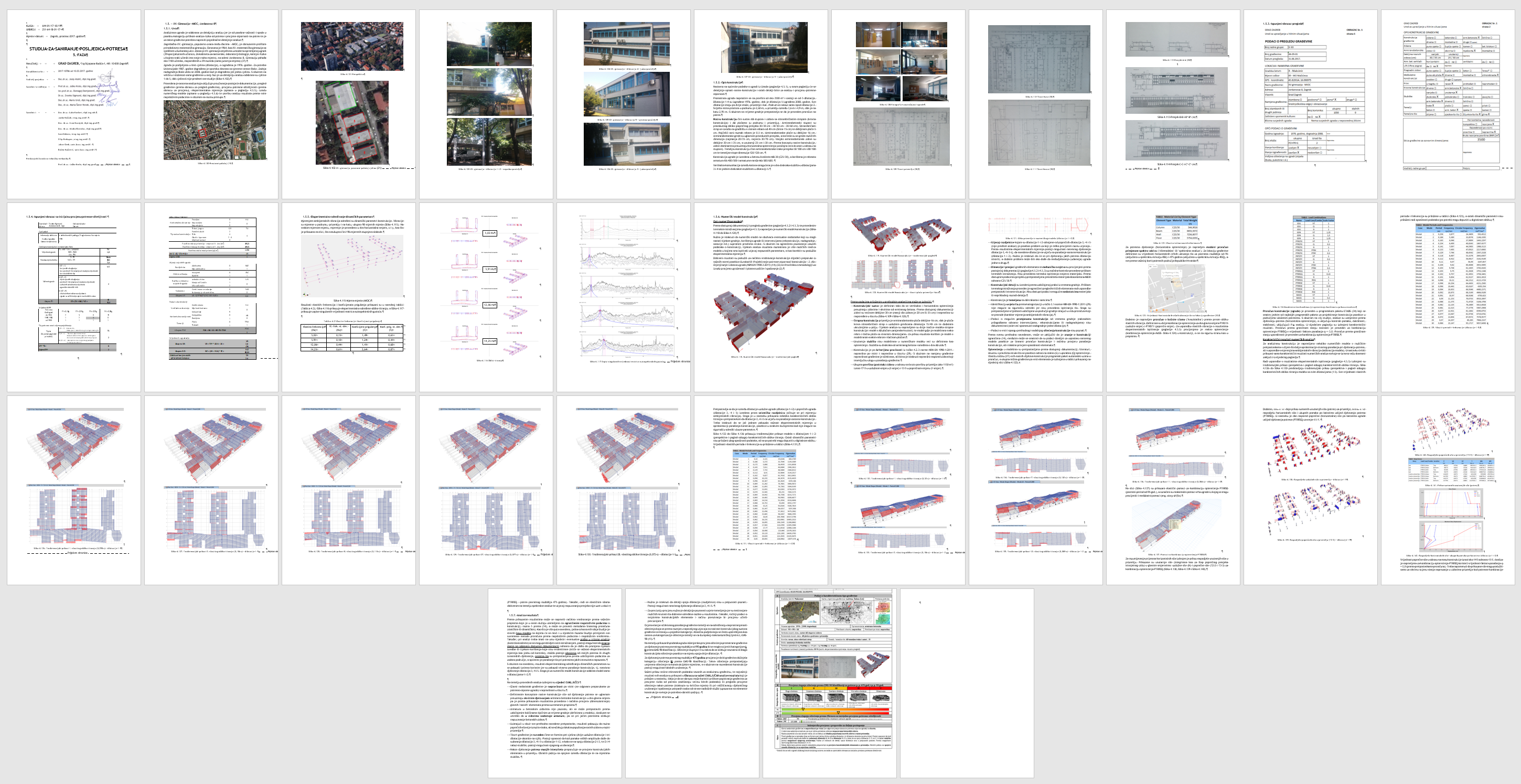 ’’studija’’
’’Natječajni atributi’’
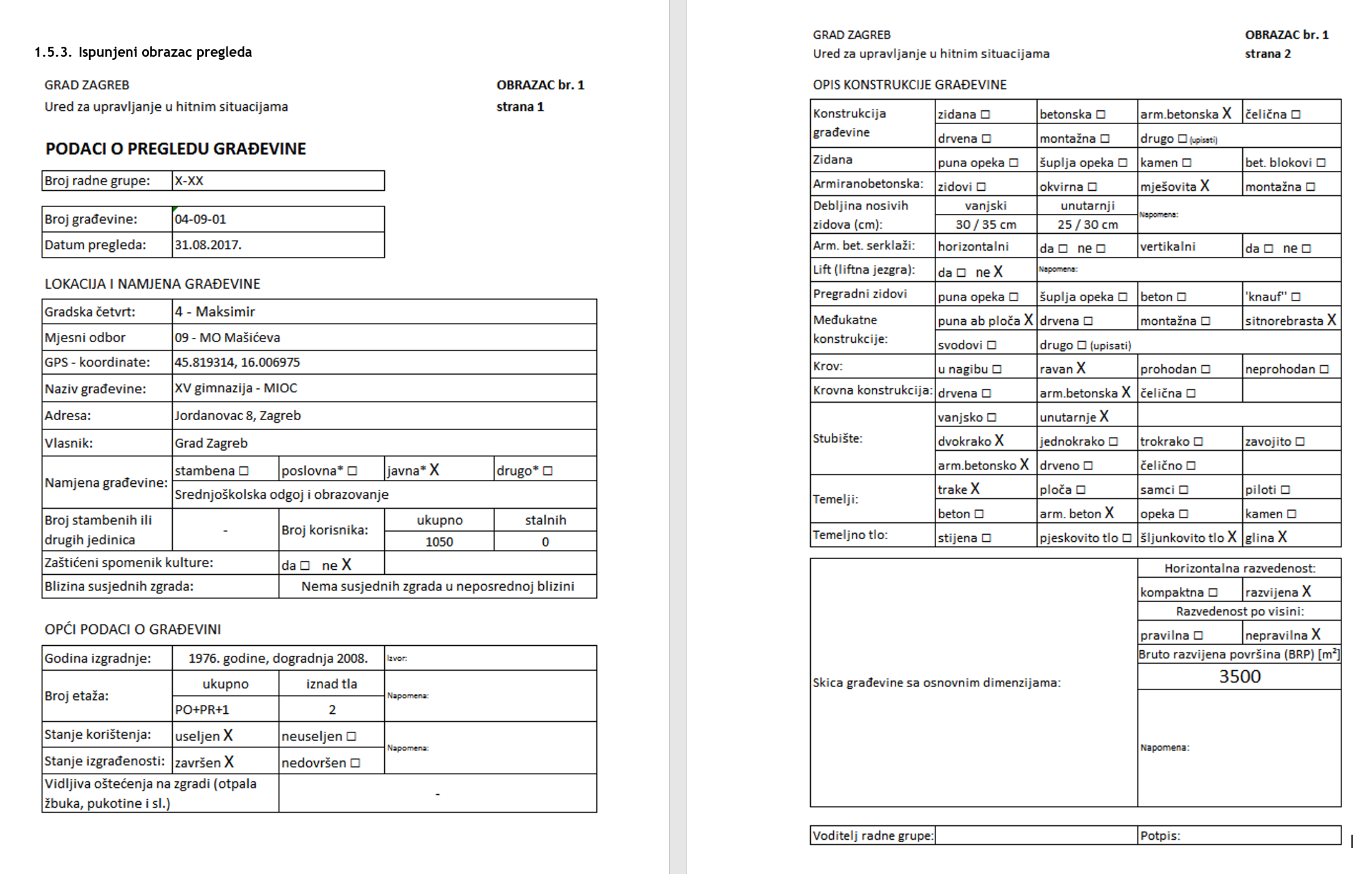 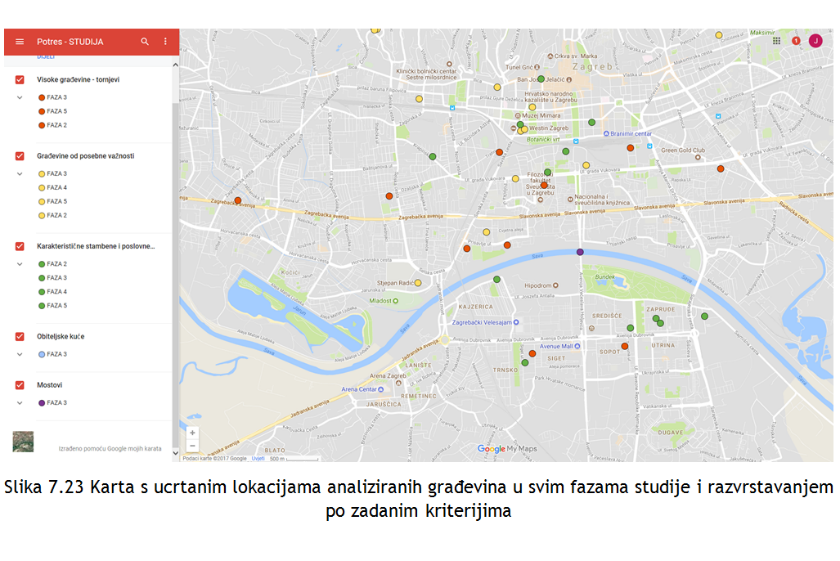 ’’atributi’’
’’Natječajne građevine’’
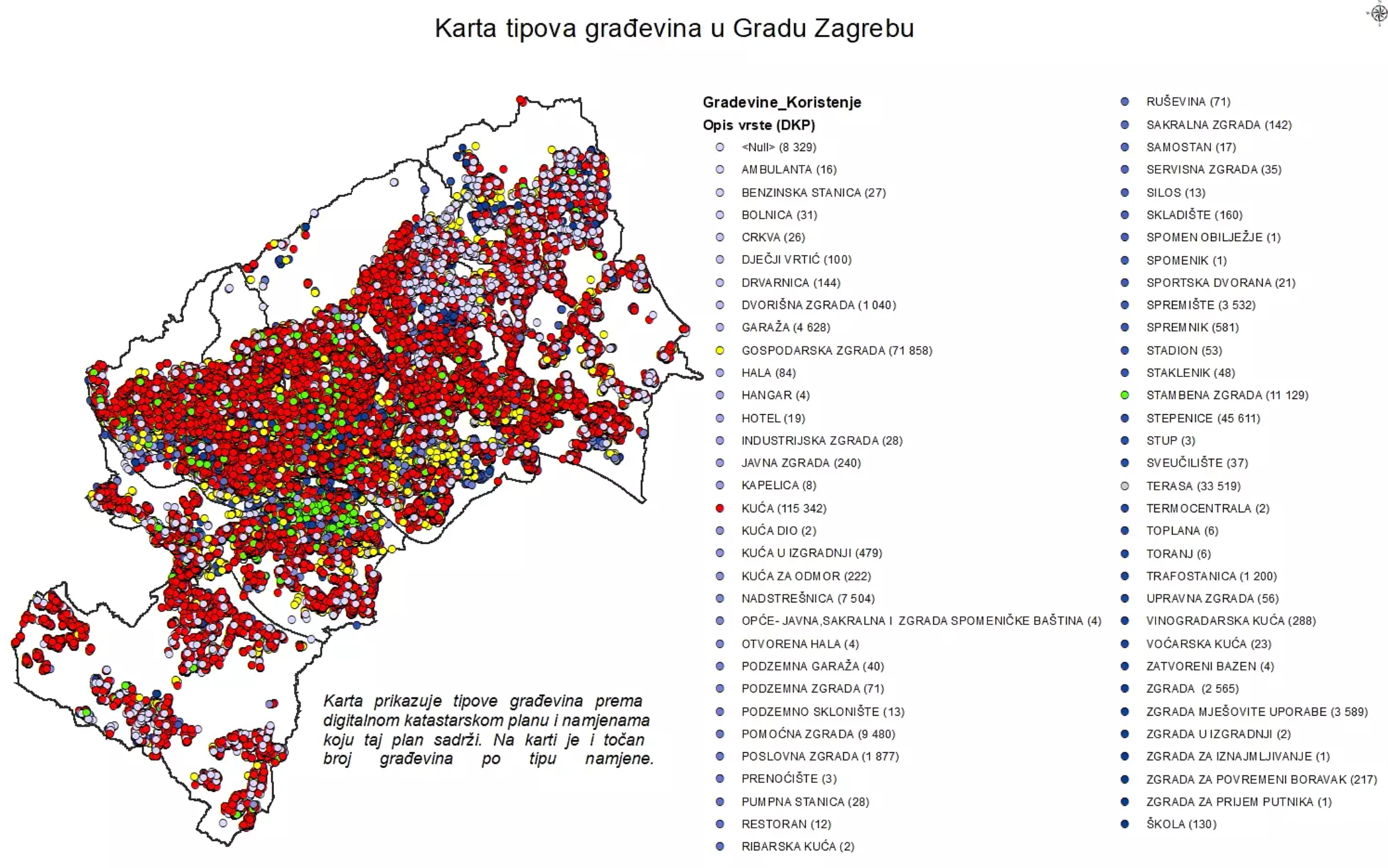 > 300.000 građevina
DKP?
[Speaker Notes: DKP spajanje !!!

Grad Zagreb u suradnji s Gdi d.o.o. izradio osnovnu podlogu (zgrade) sa 325.010 točaka koje su podijeljene u 64 vrste po digitalnom katastarskom planu (DKP)]
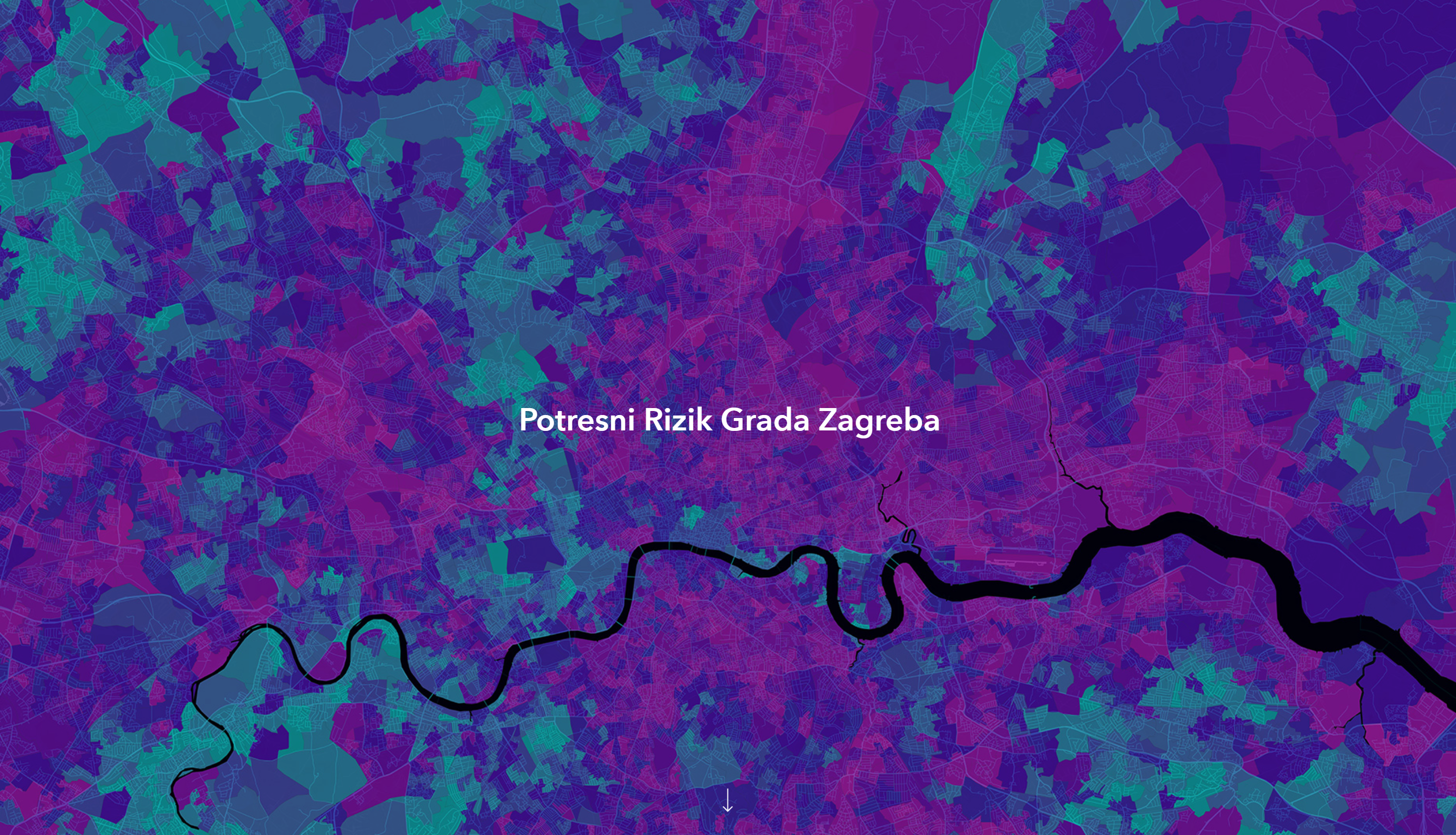 ’’Natječajne građevine’’
mogućnosti ArcGIS-a
(mapiranje, vizulizacija, analize, nadzorne ploče, ...)
[Speaker Notes: https://potresnirizik.maps.arcgis.com/home/index.html

Podaci se obrađuju u ArcGIS Pro aplikaciji za mapiranje koja podržava vizualizaciju i napredne analize 2D, 3D i 4D podataka, a prikazuju putem ArcGIS Dashboard aplikacije (nadzorna ploča), informacijski proizvod koji pruža geoprostornu infrastrukturu]
’’Natječajne građevine’’
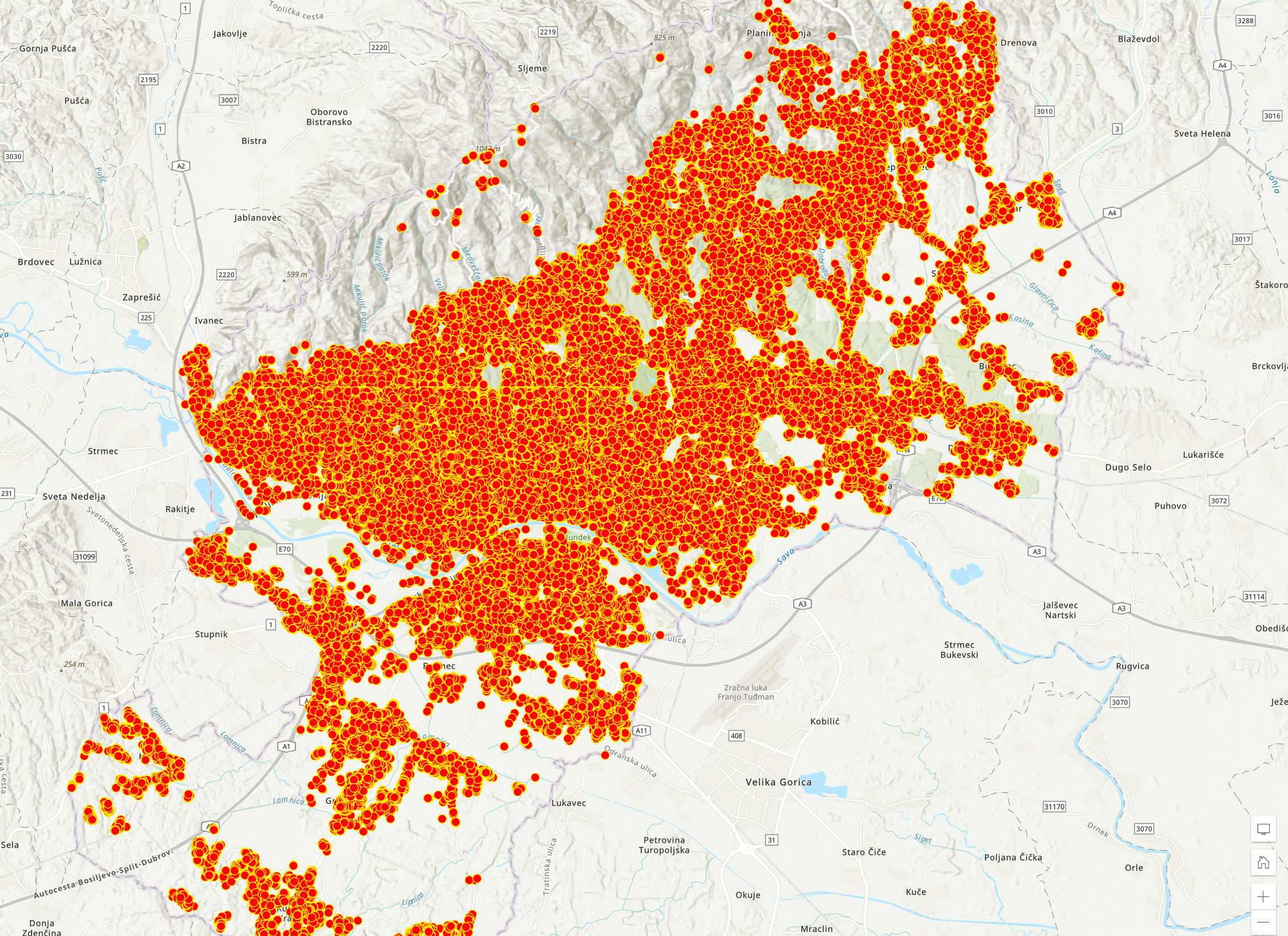 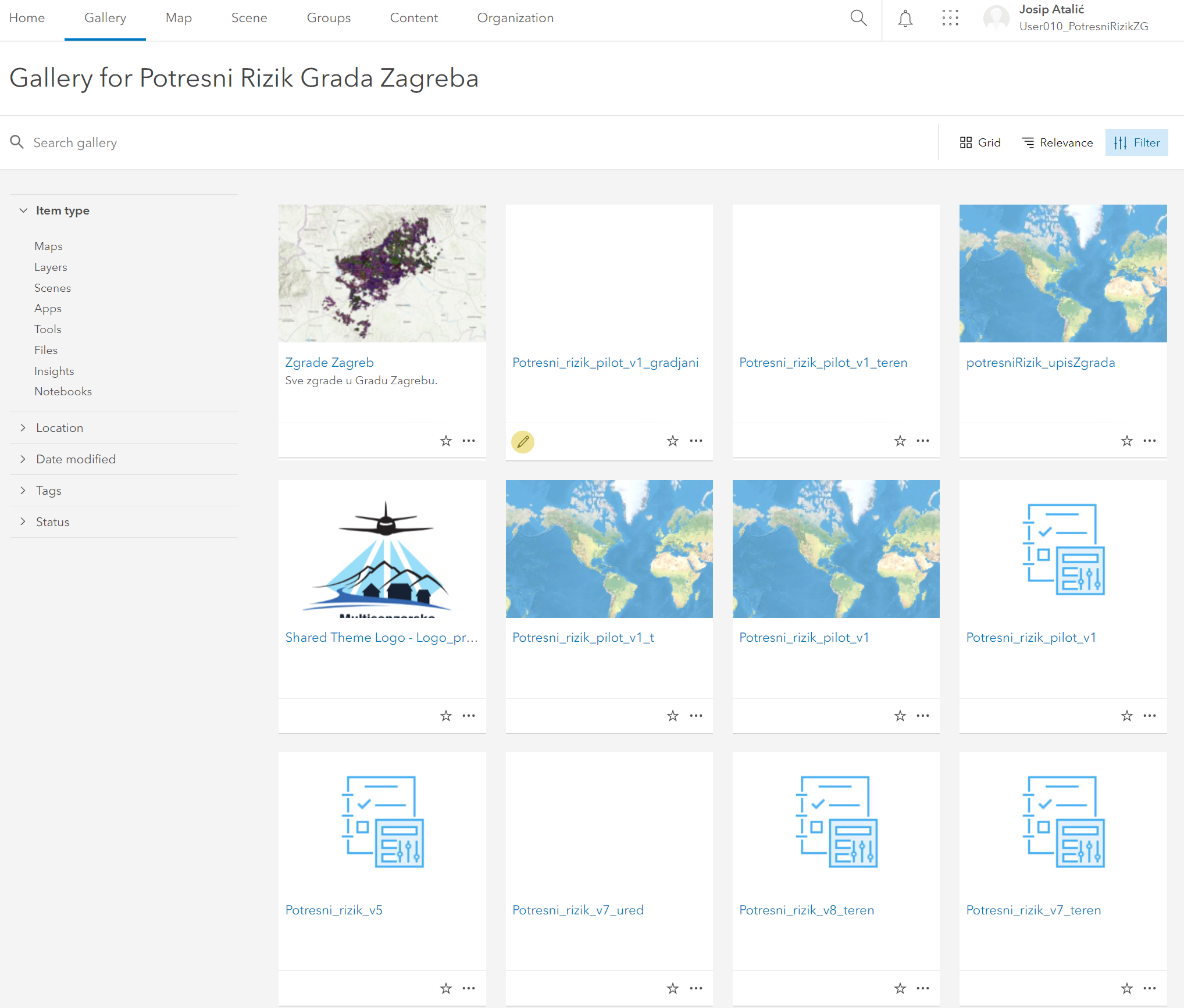 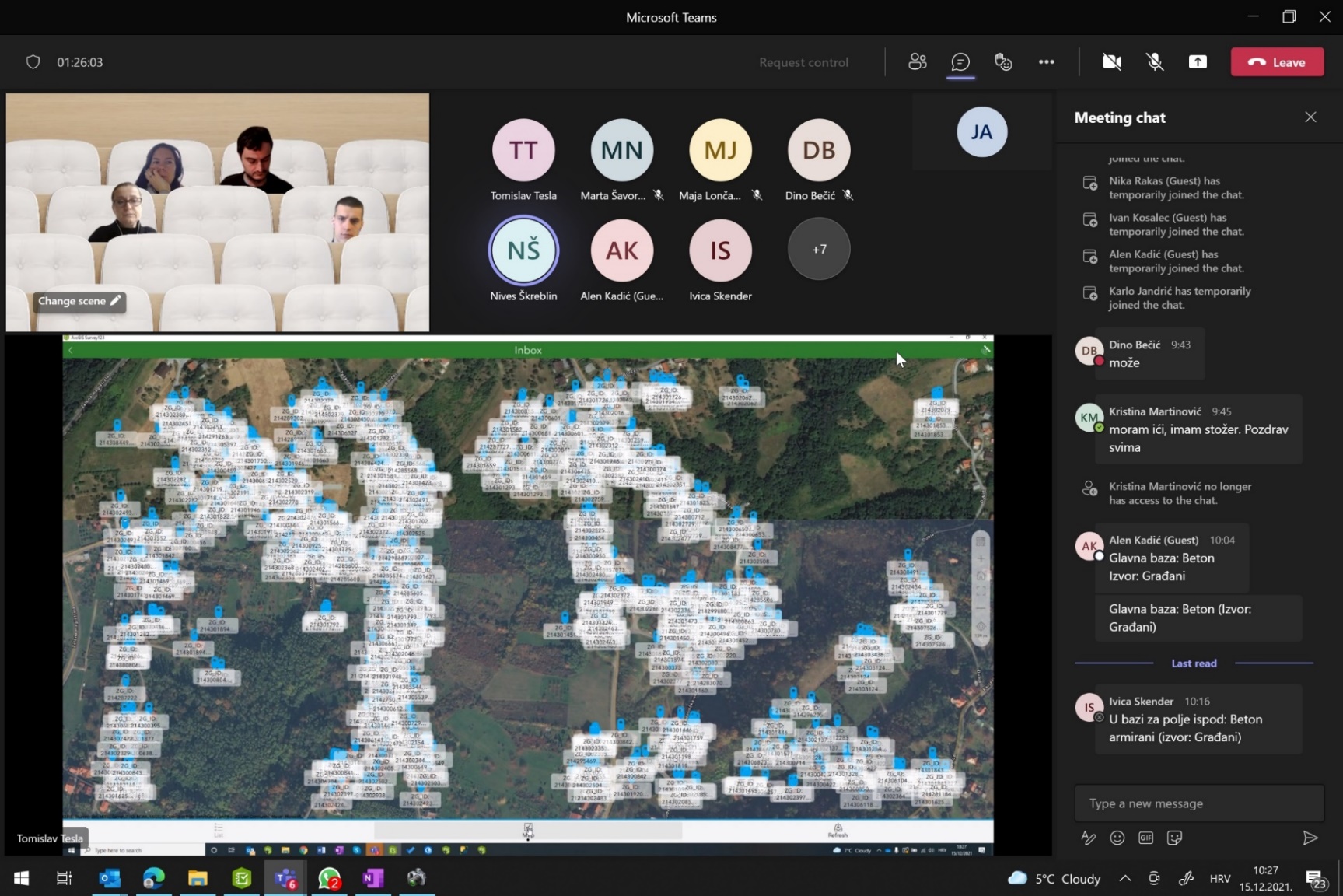 ArcGIS Online
[Speaker Notes: Geoinformacijski sustav koji omogućuje korištenje, izradu i dijeljenje karata, scena aplikacija, slojeva, analitike i podataka]
Model baze podataka
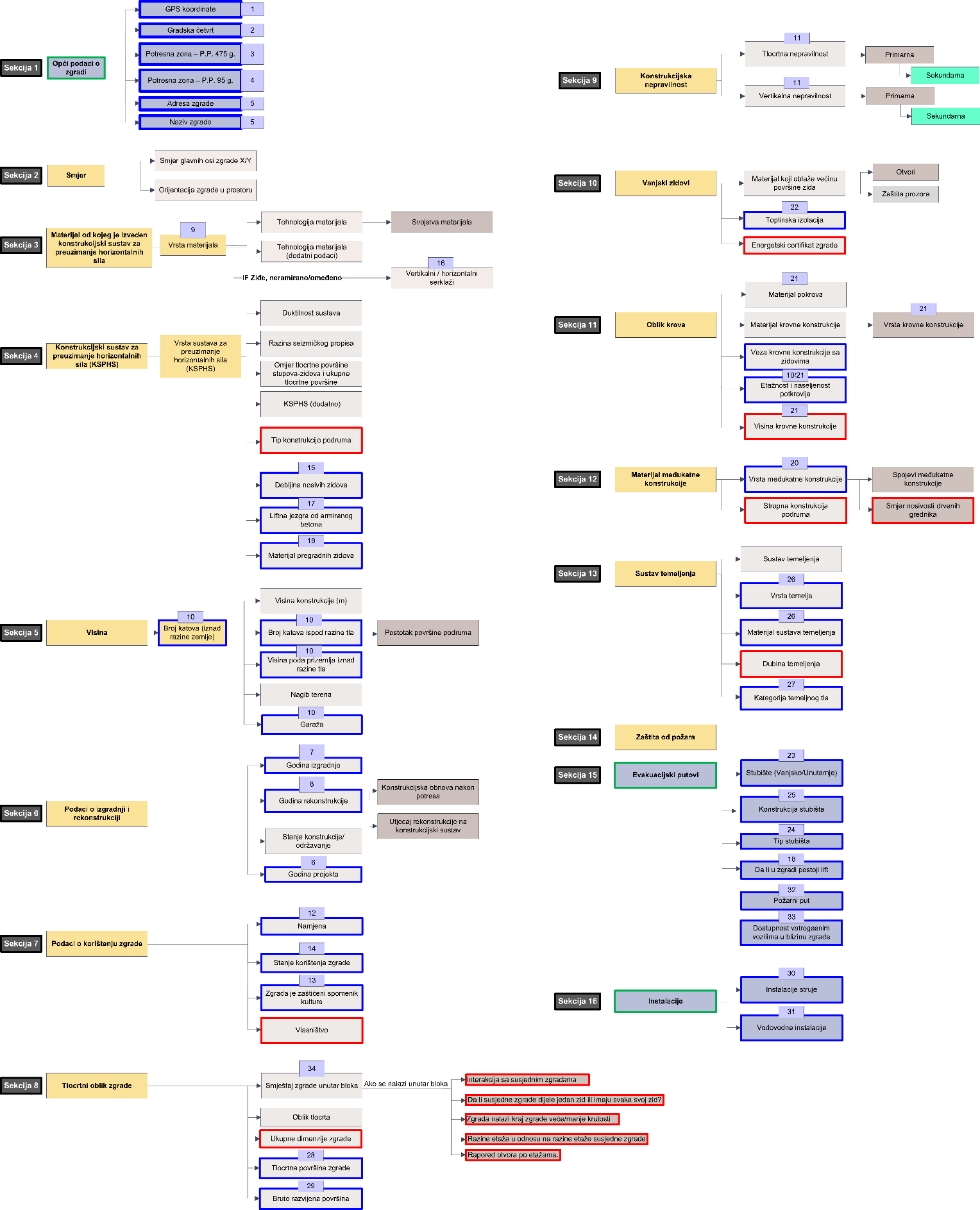 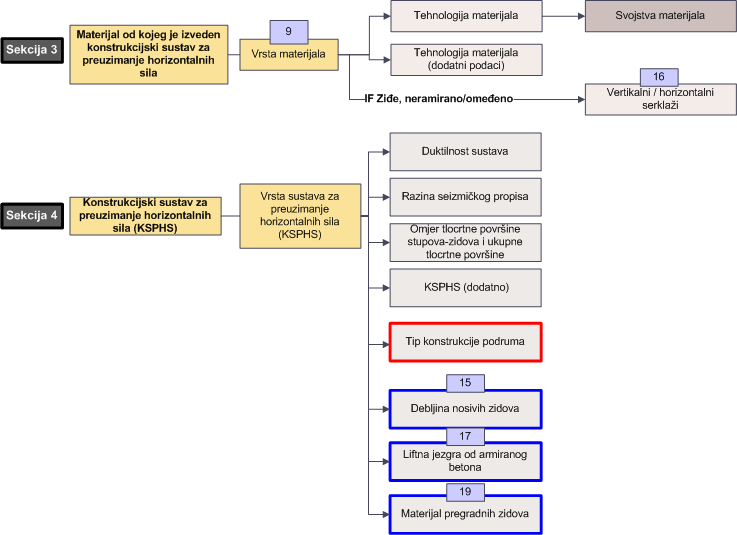 Model baze podataka
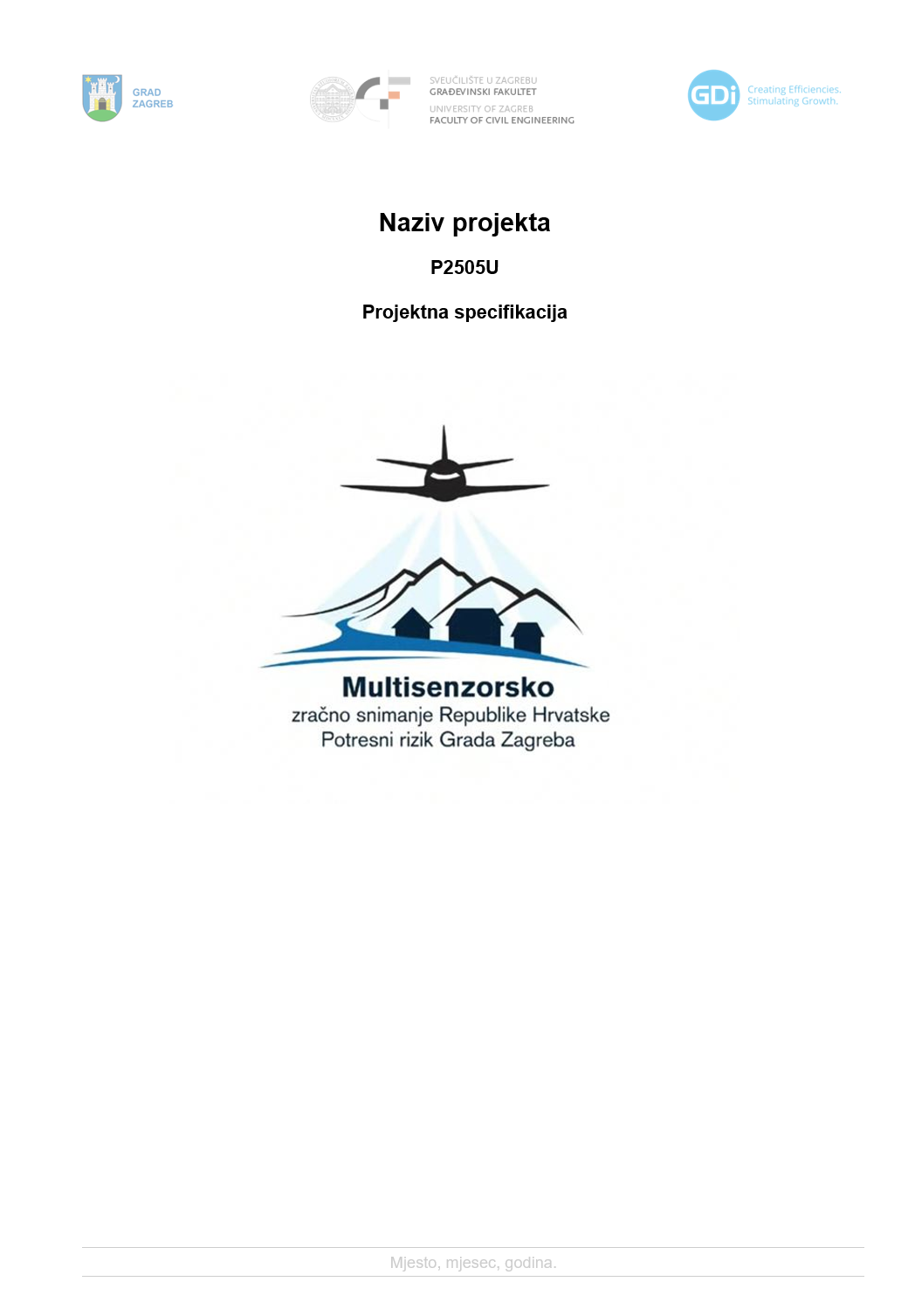 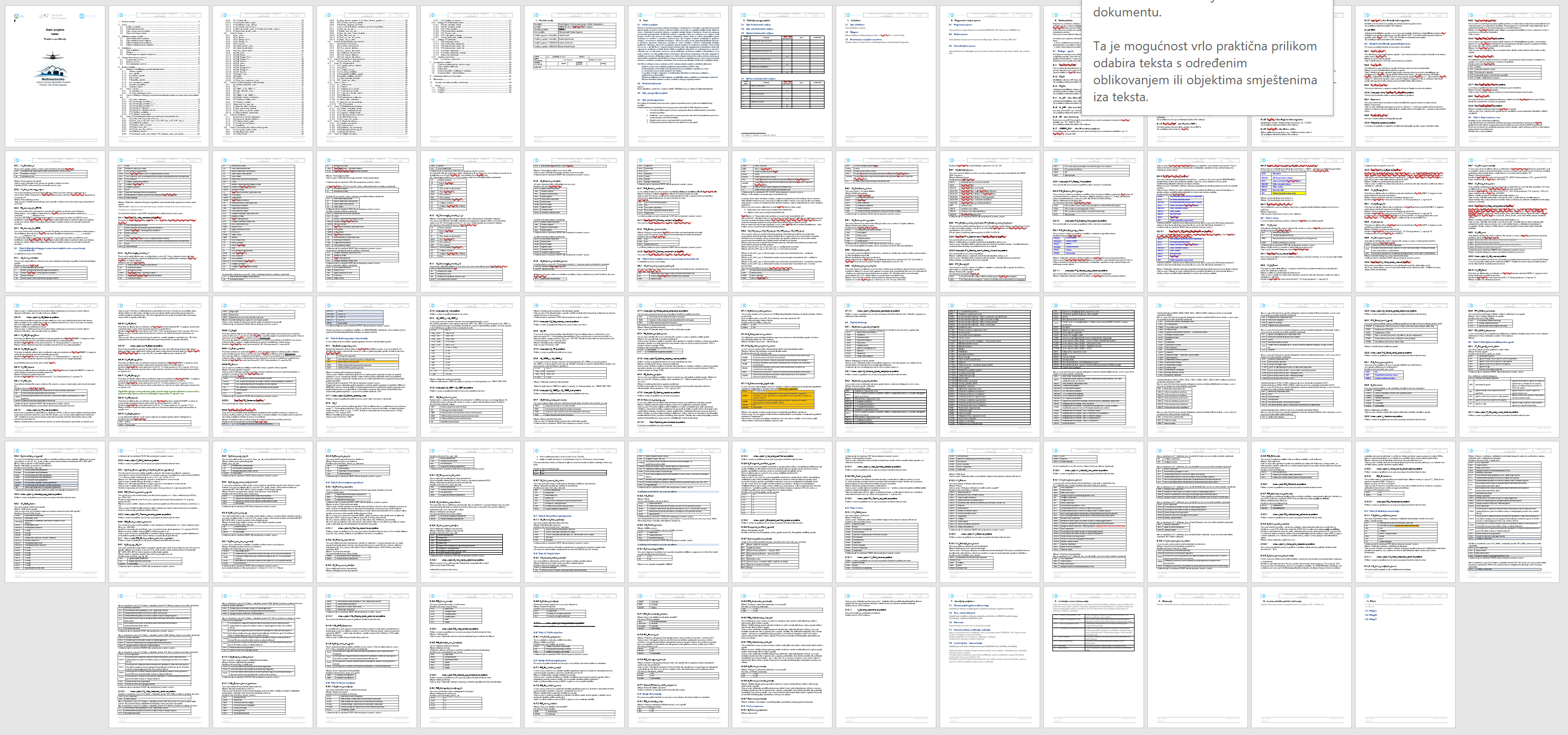 79 stranica
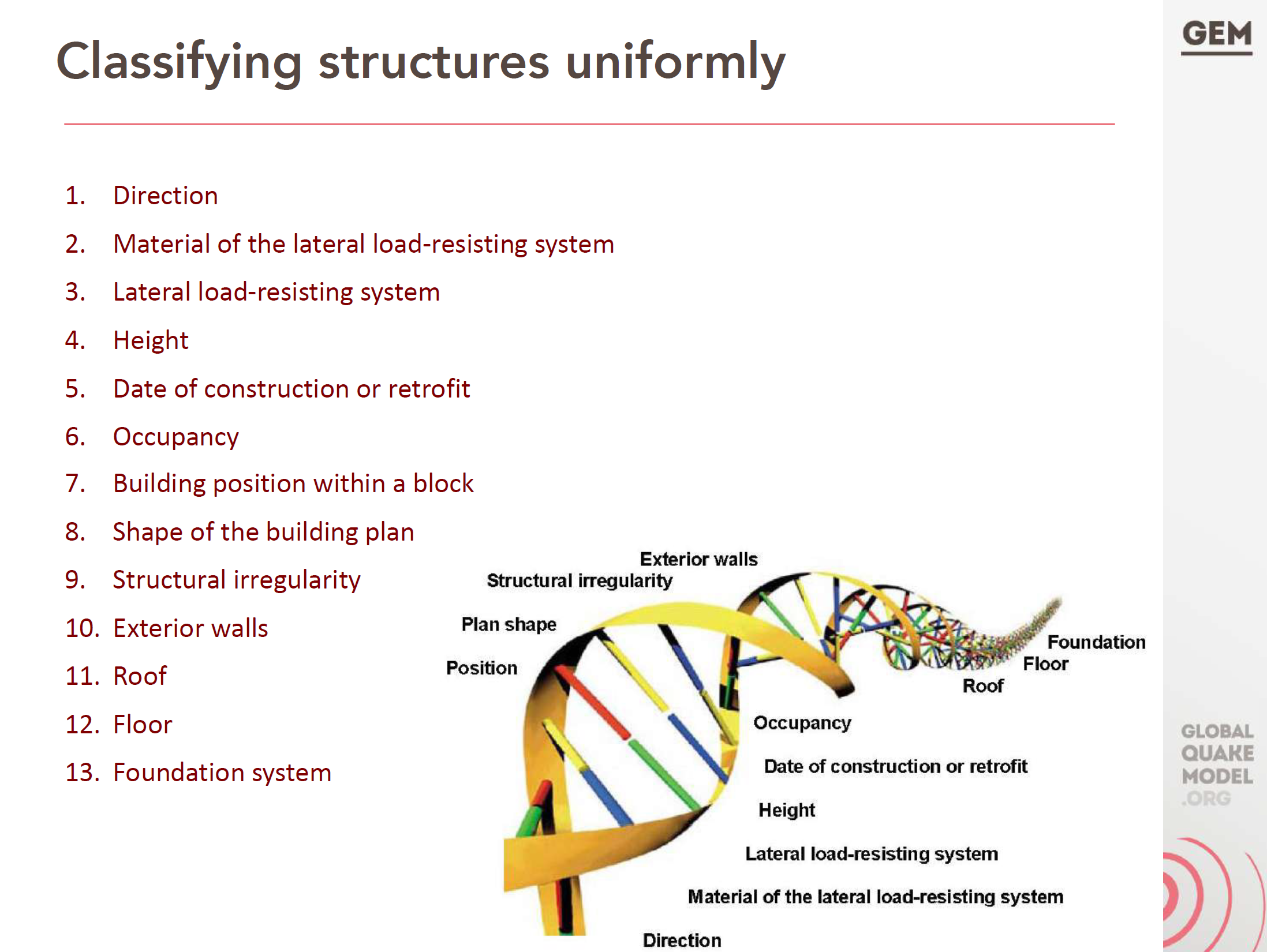 Model baze podataka
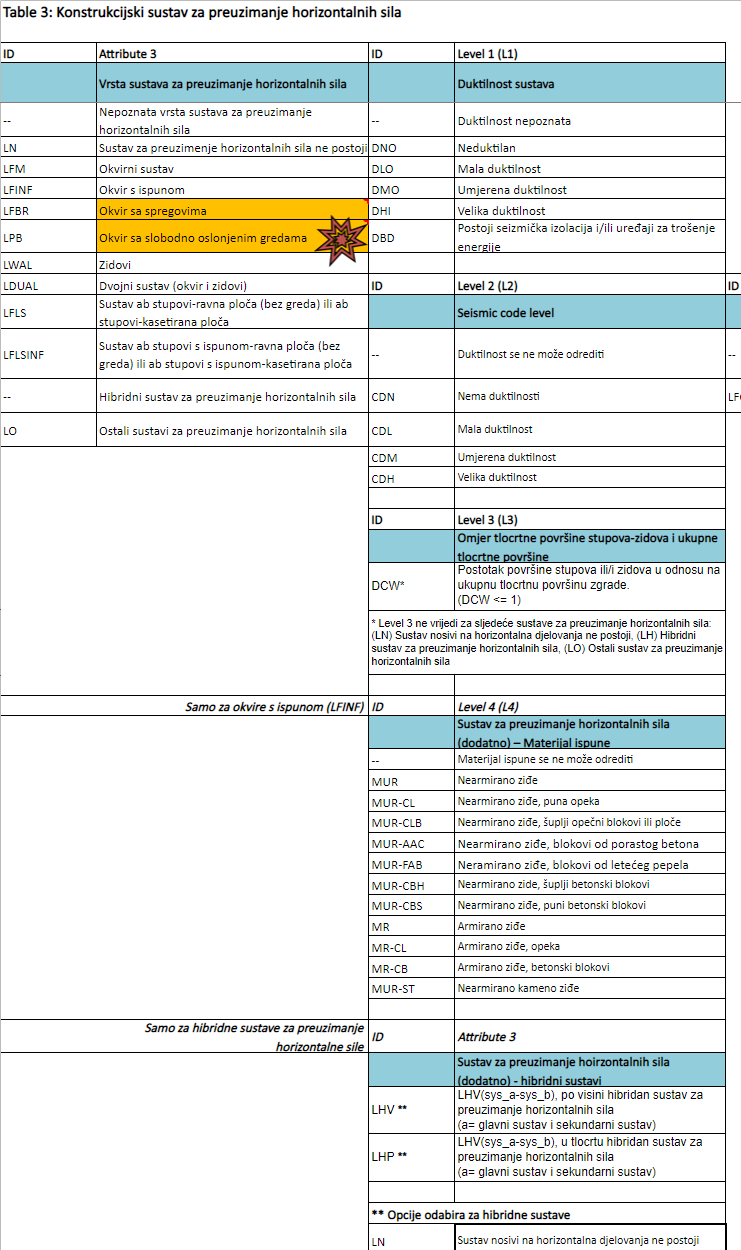 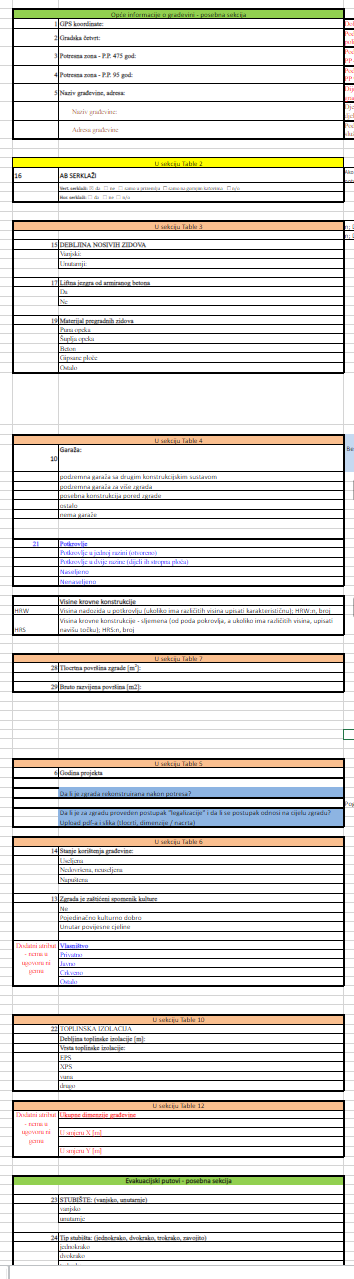 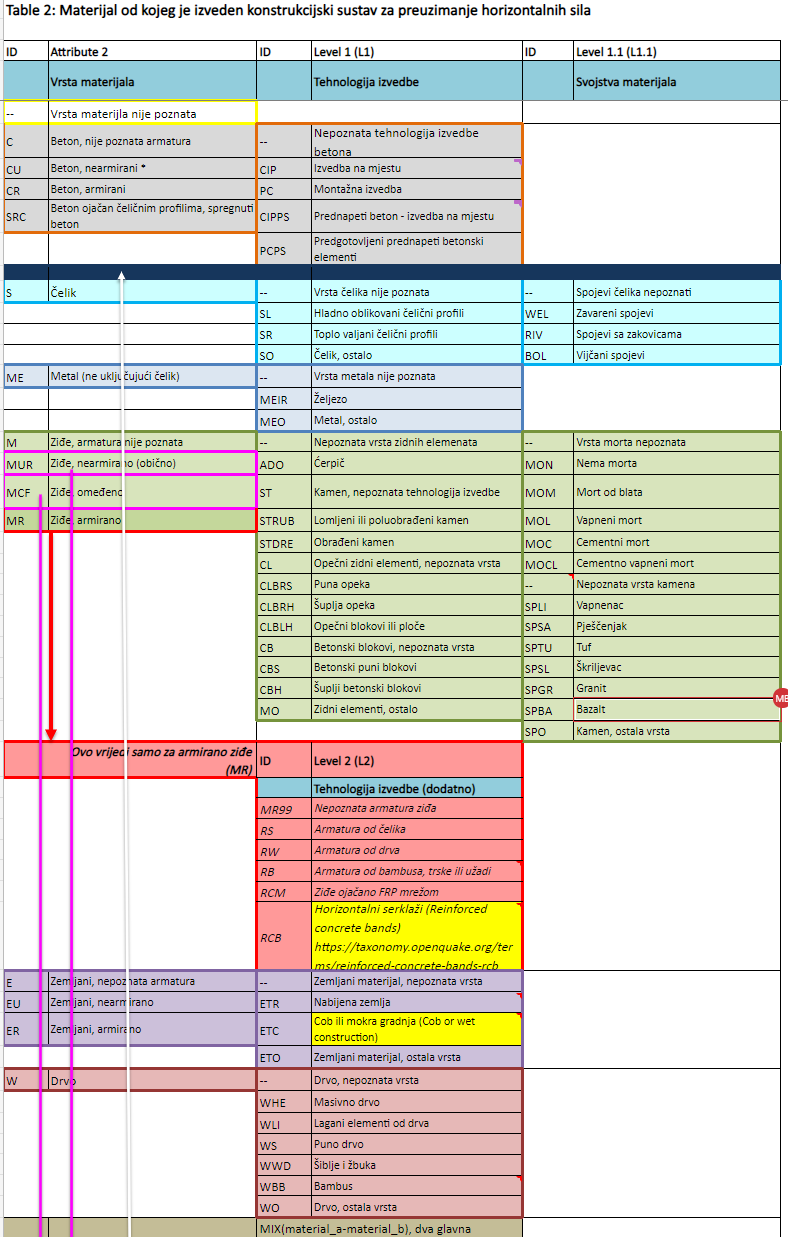 atributi iz natječaja
atributi iz metodologije
E upis zgrada i obiteljskih kuća u bazu podataka
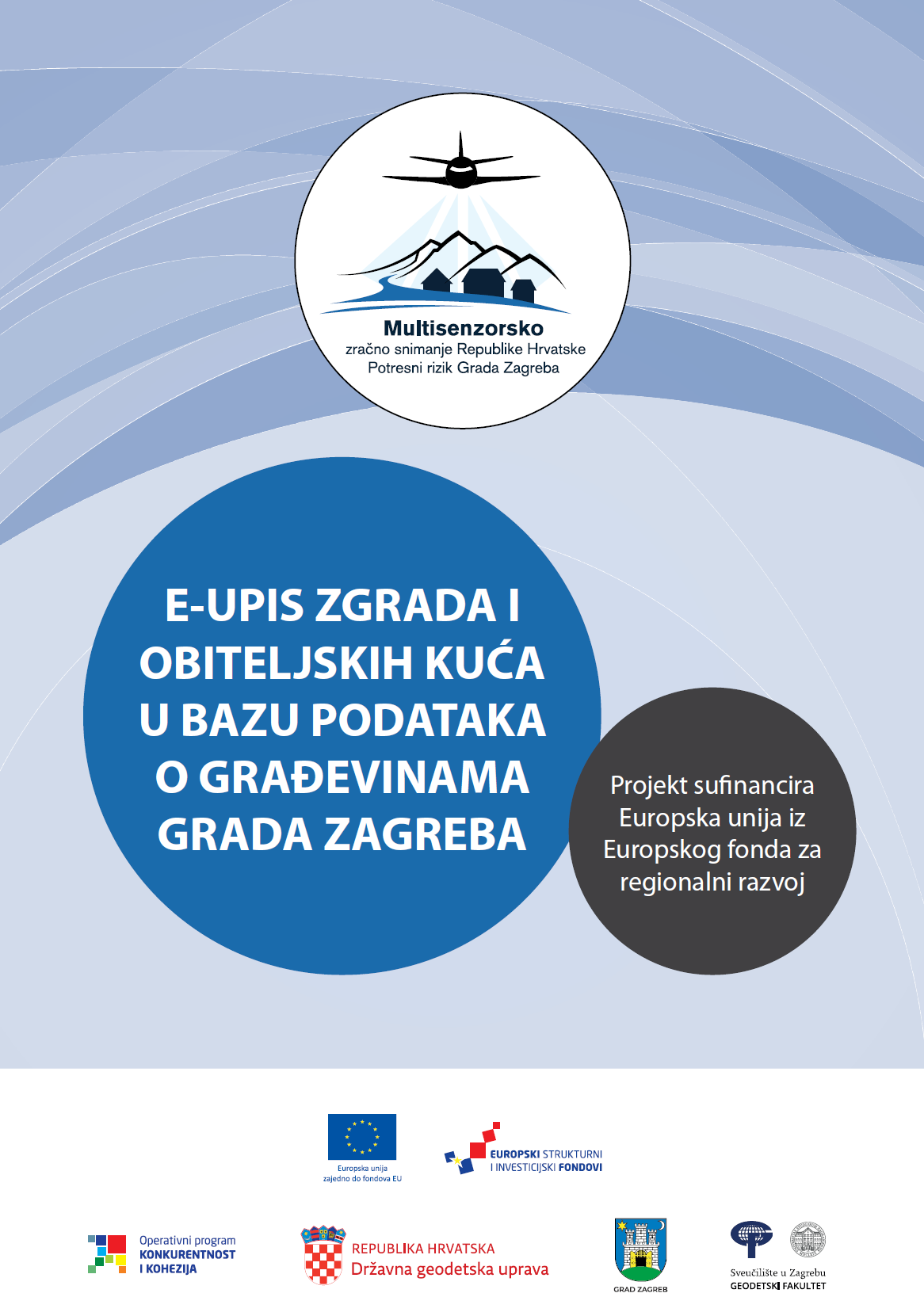 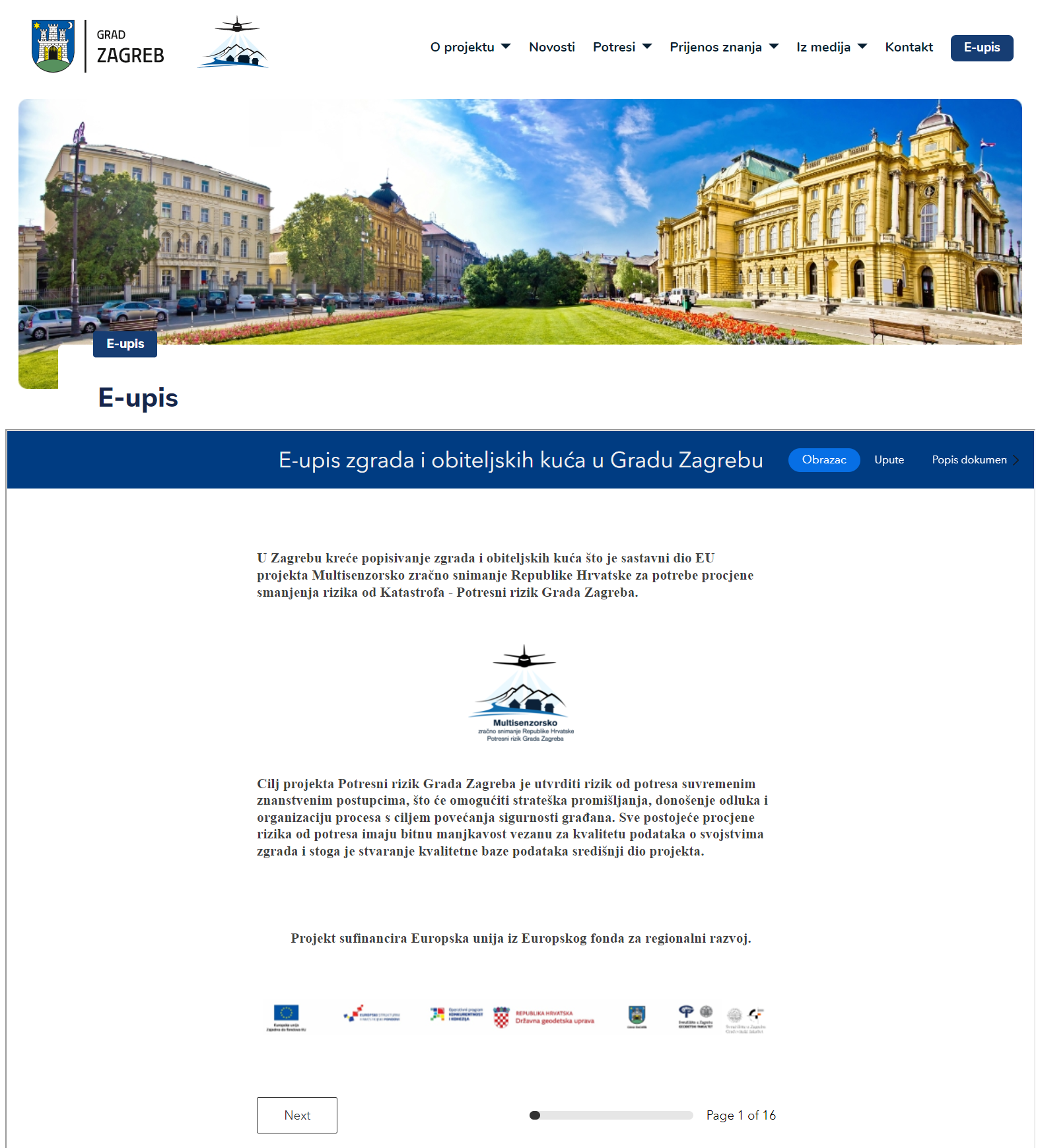 brošura
E-upis
E upis zgrada i obiteljskih kuća u bazu podataka
E upis zgrada i obiteljskih kuća u bazu podataka
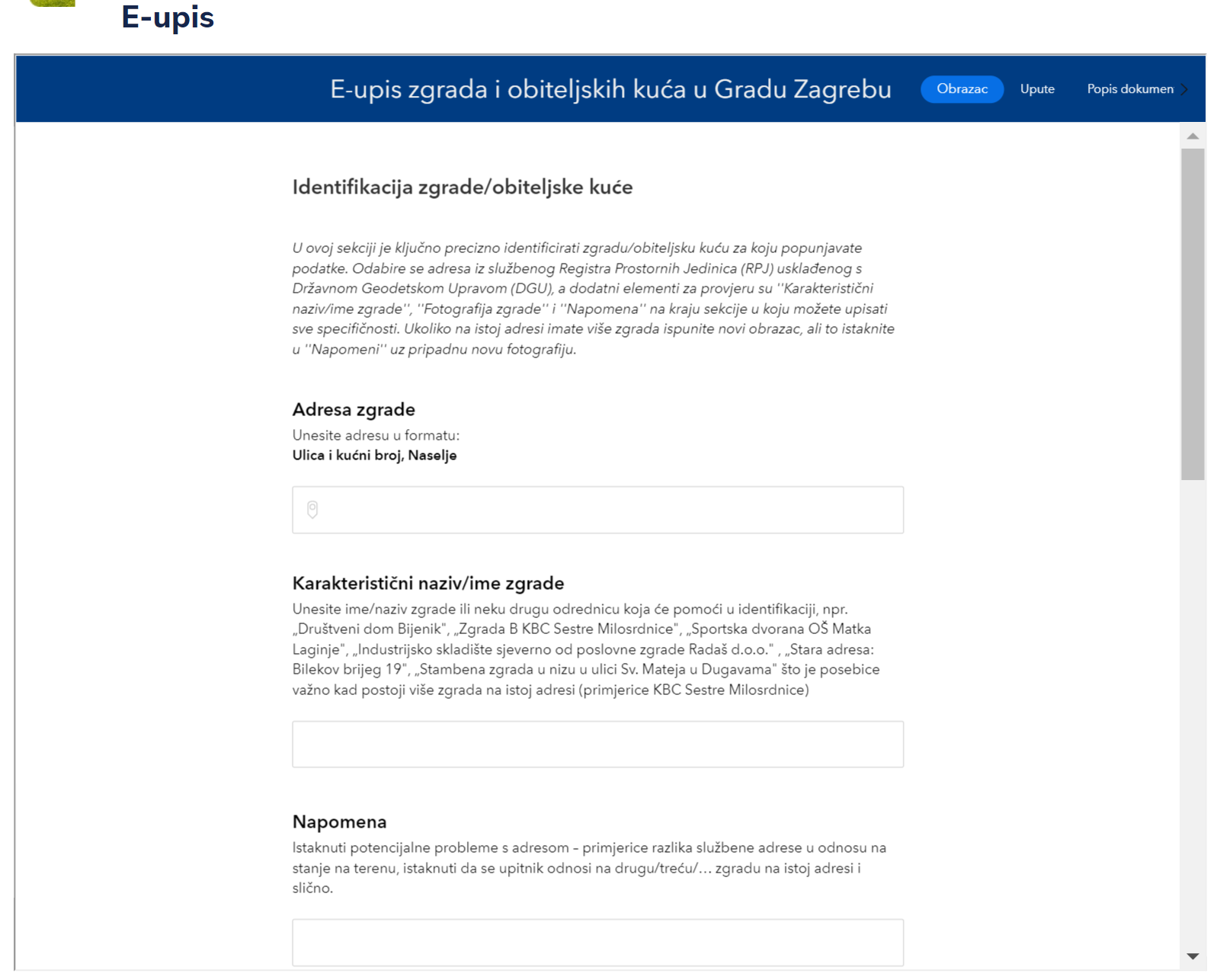 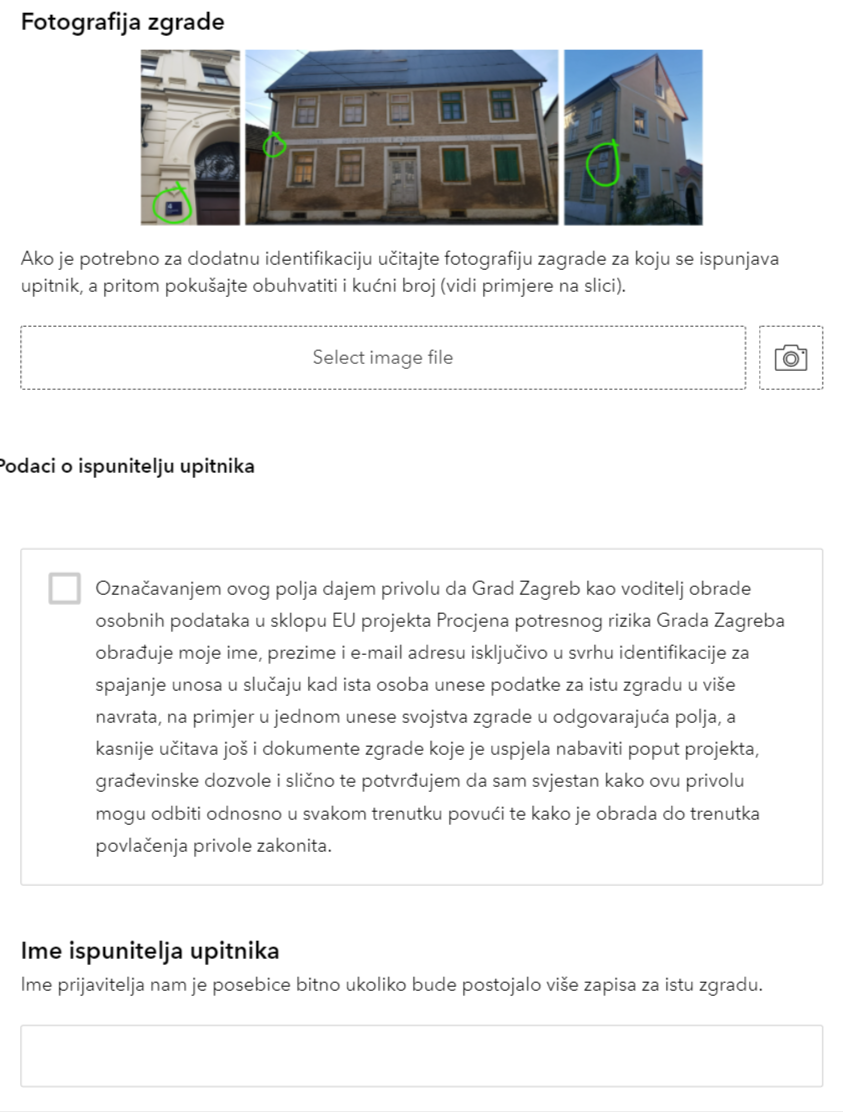 Adresa
E upis zgrada i obiteljskih kuća u bazu podataka
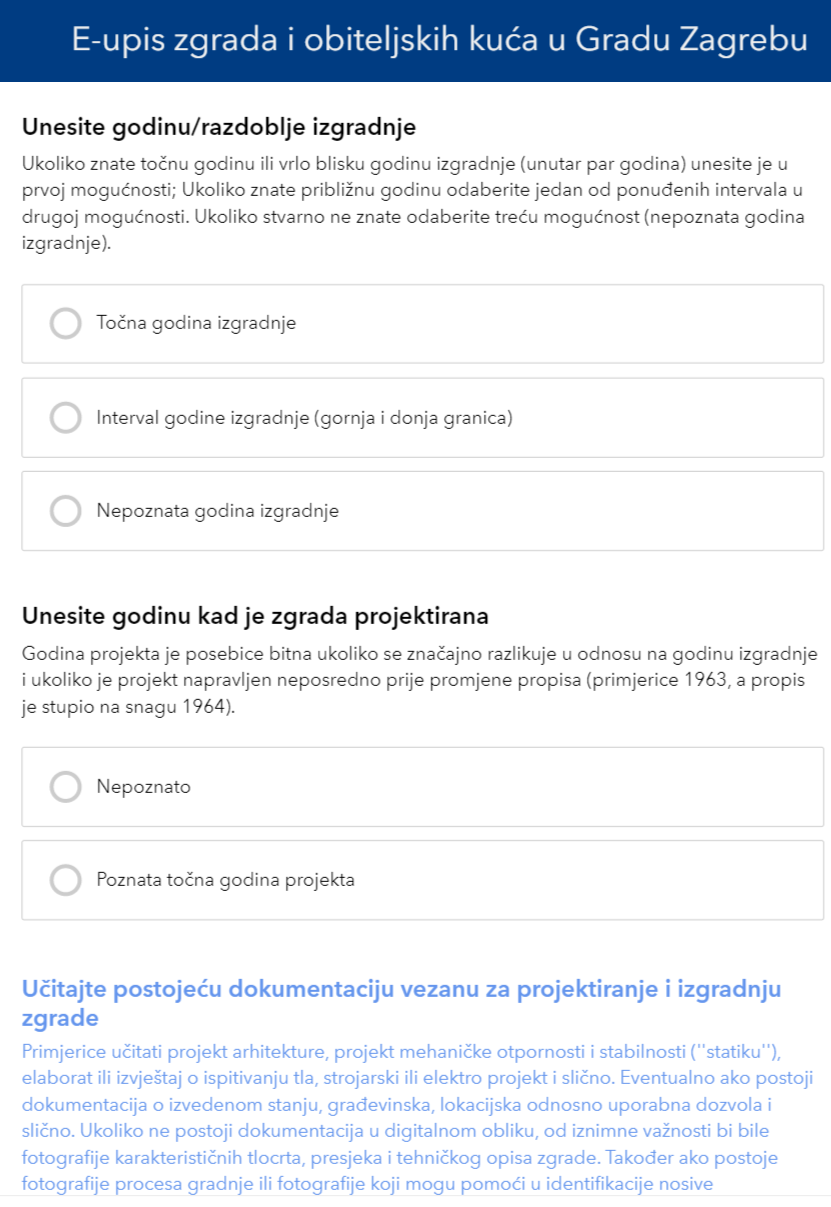 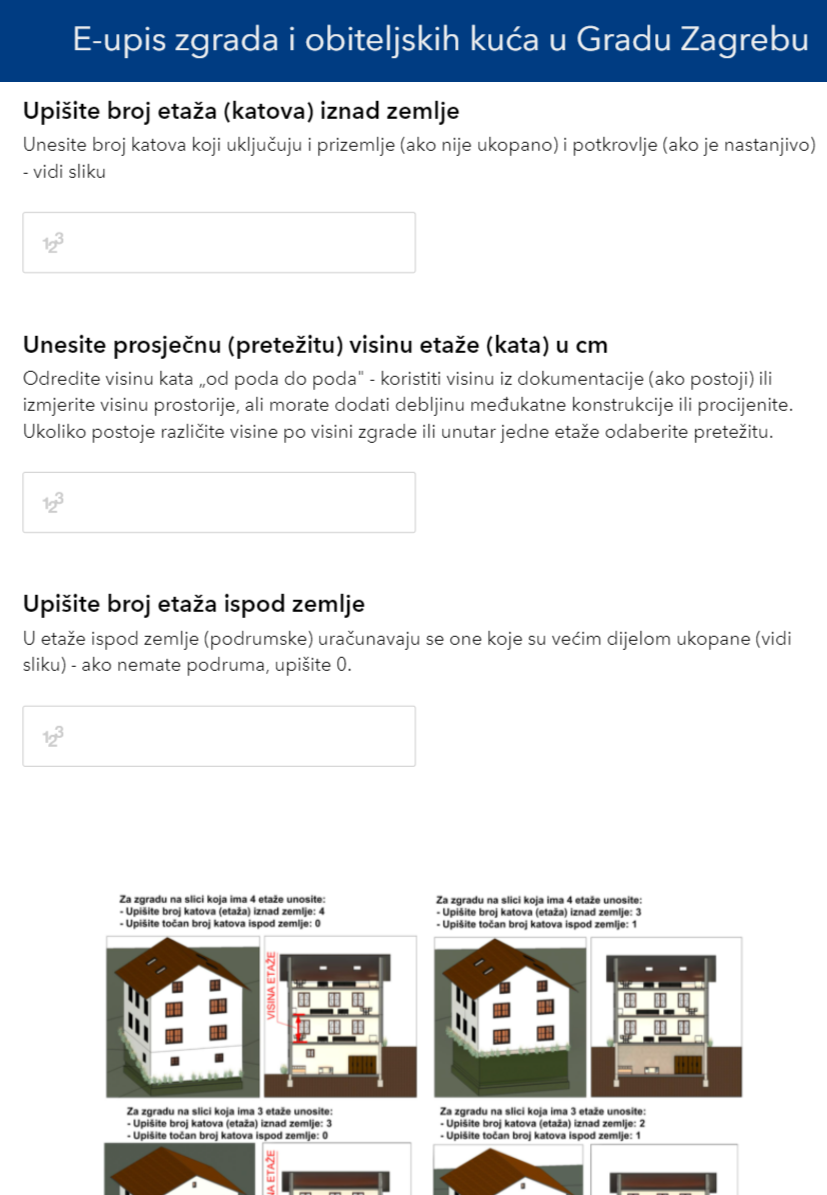 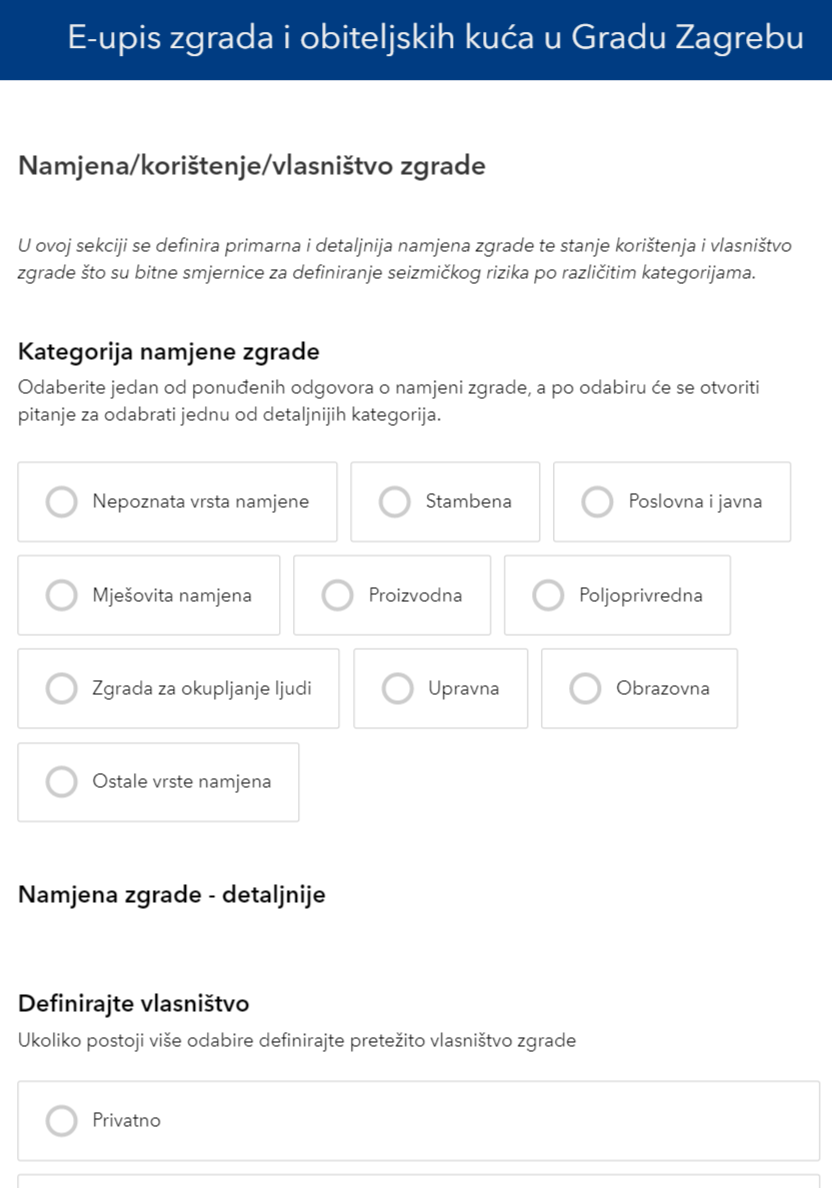 ’’katnost’’
’’godine’’
namjena/vlasništvo/...
E upis zgrada i obiteljskih kuća u bazu podataka
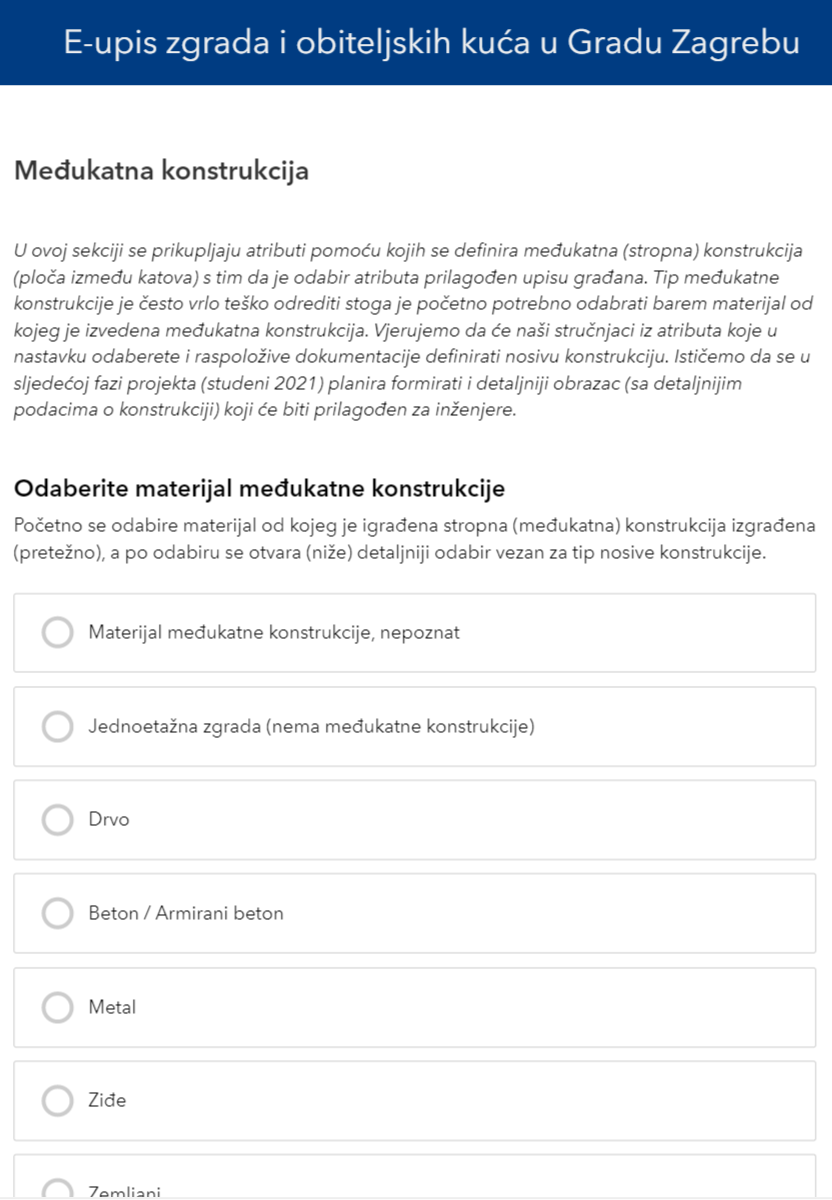 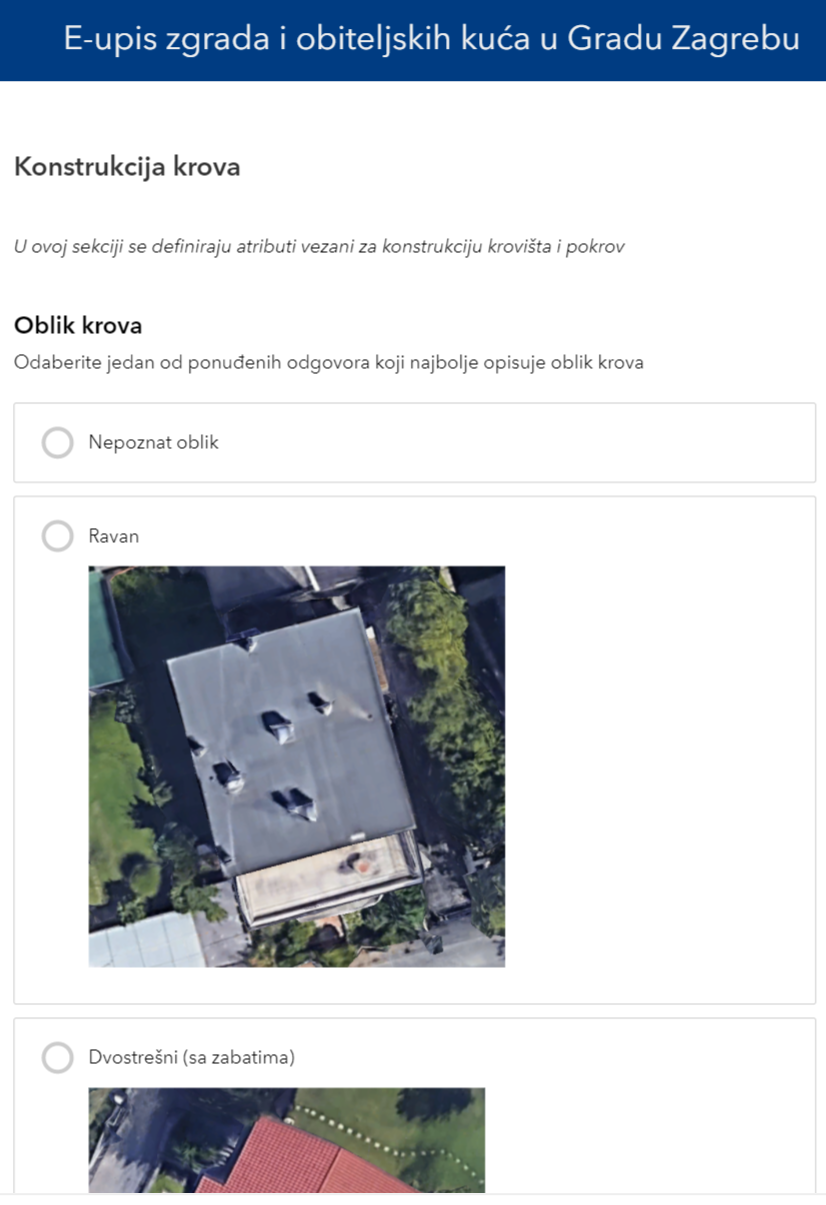 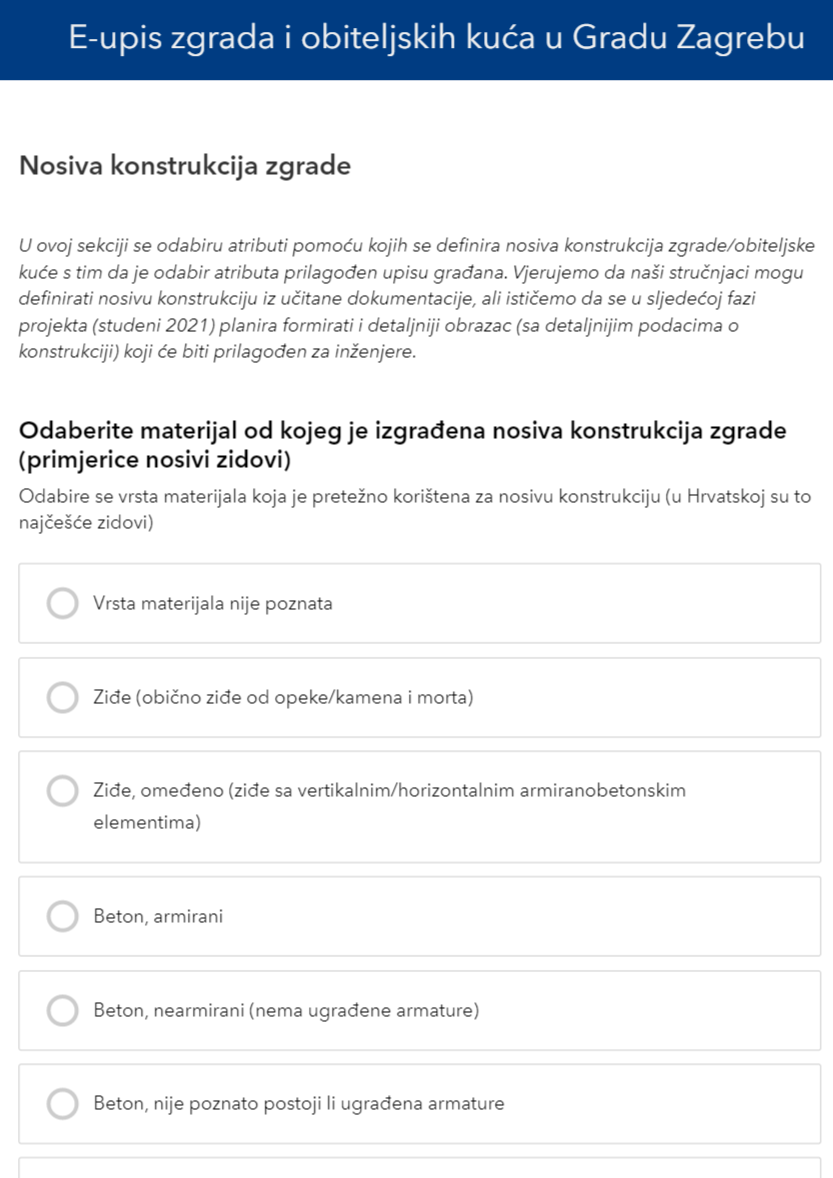 nosiva konstrukcija
konstrukcija krova
međukatna konstrukcija
E upis zgrada i obiteljskih kuća u bazu podataka
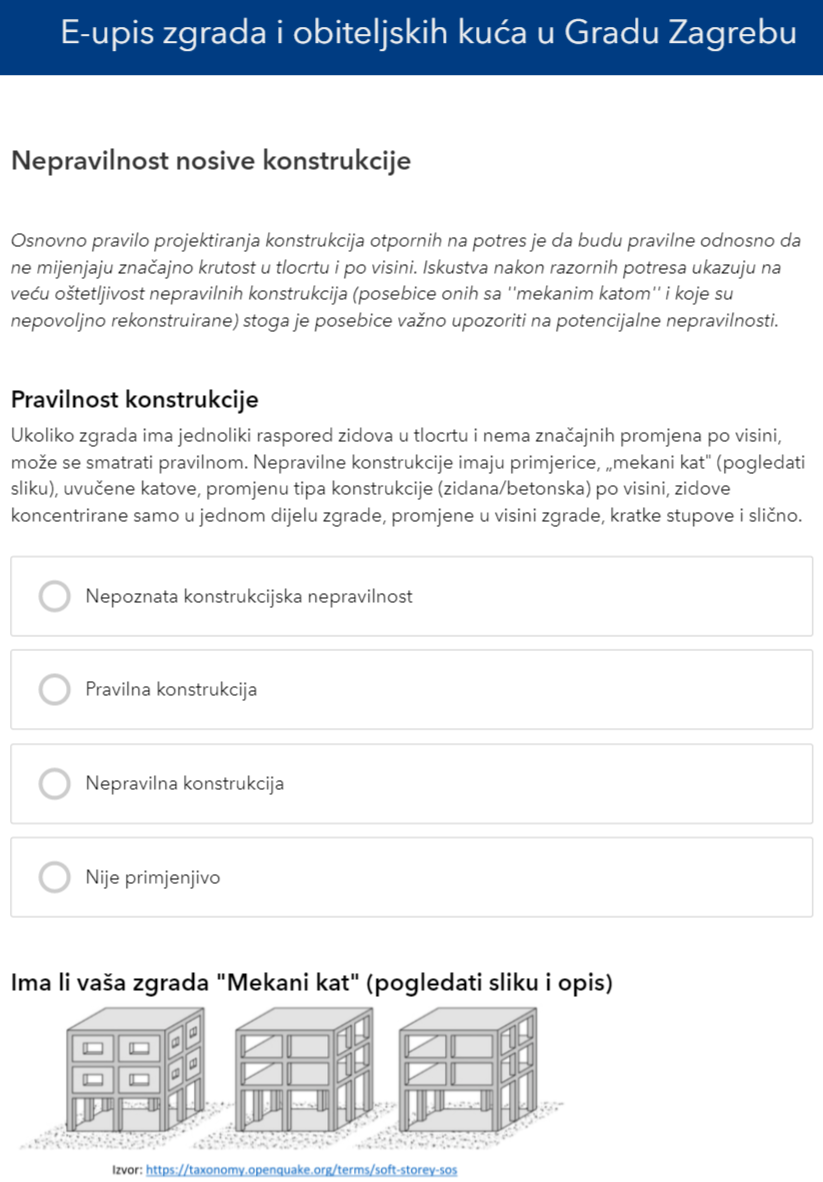 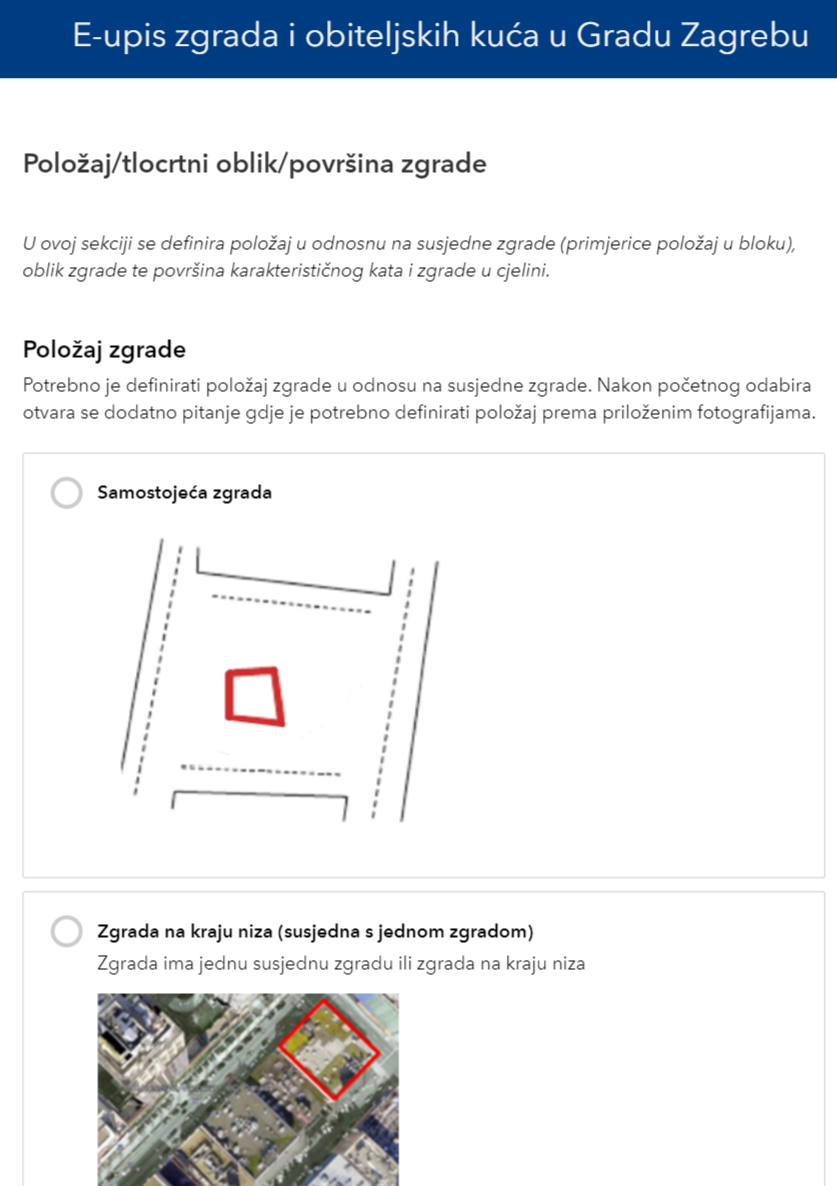 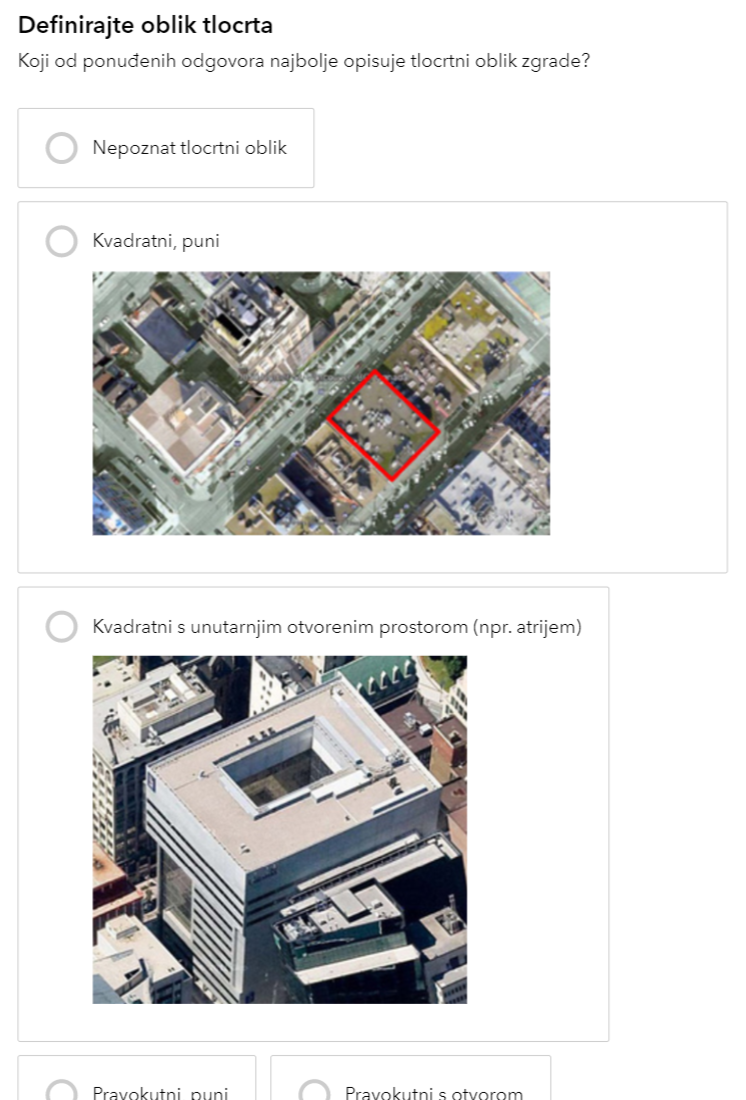 oblik tlocrta
’’nepravilnost’’
položaj
E upis zgrada i obiteljskih kuća u bazu podataka
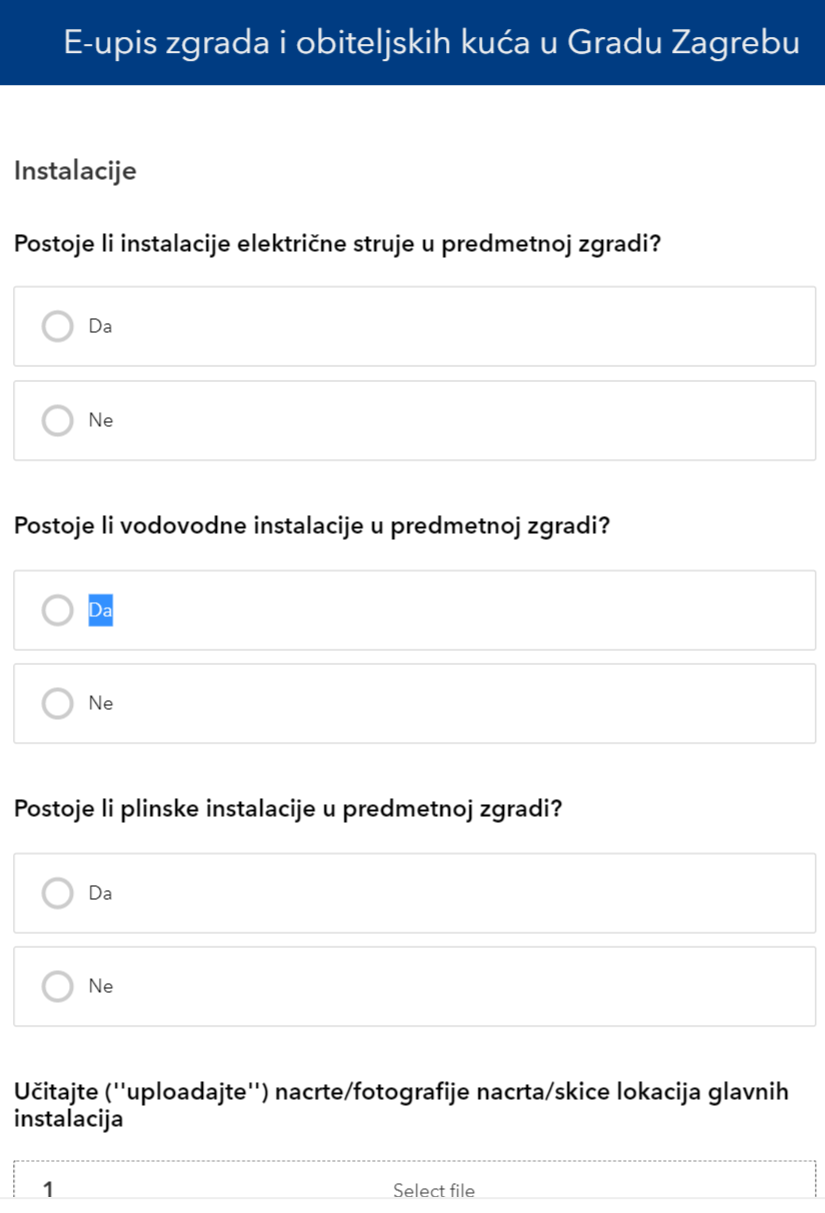 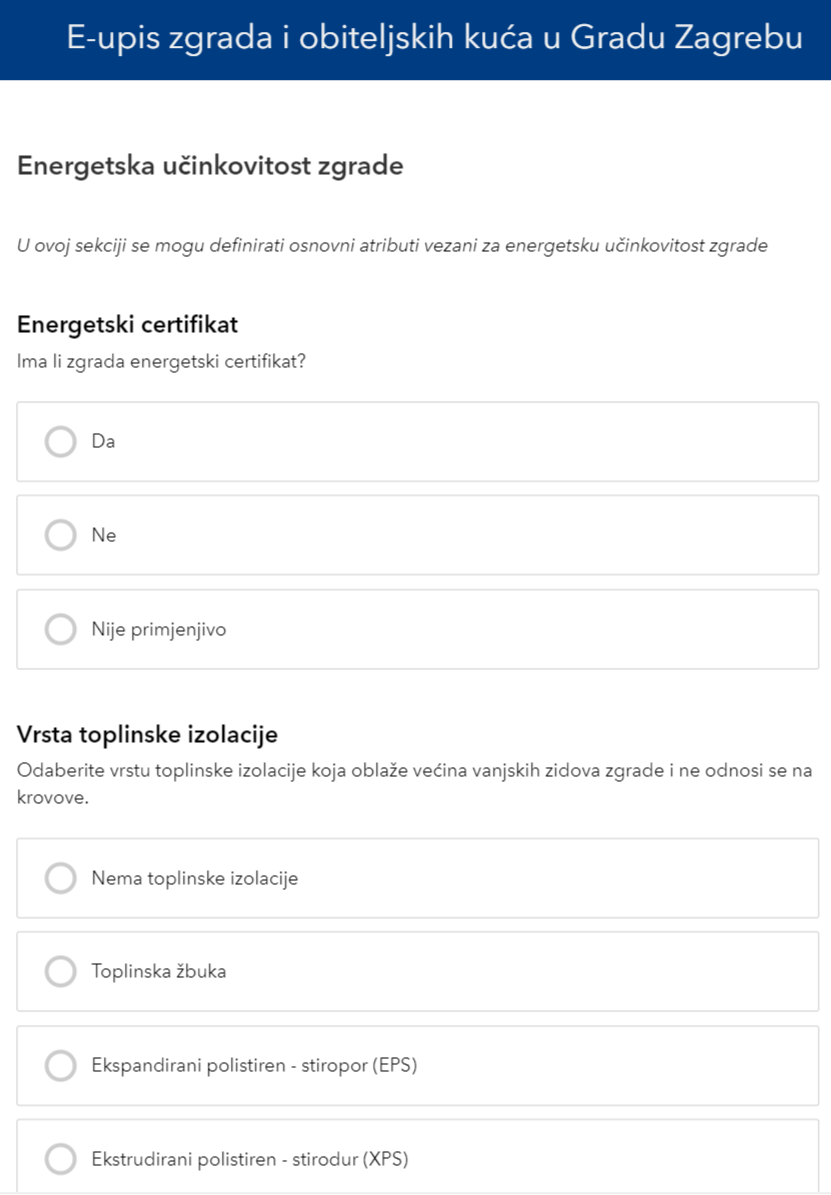 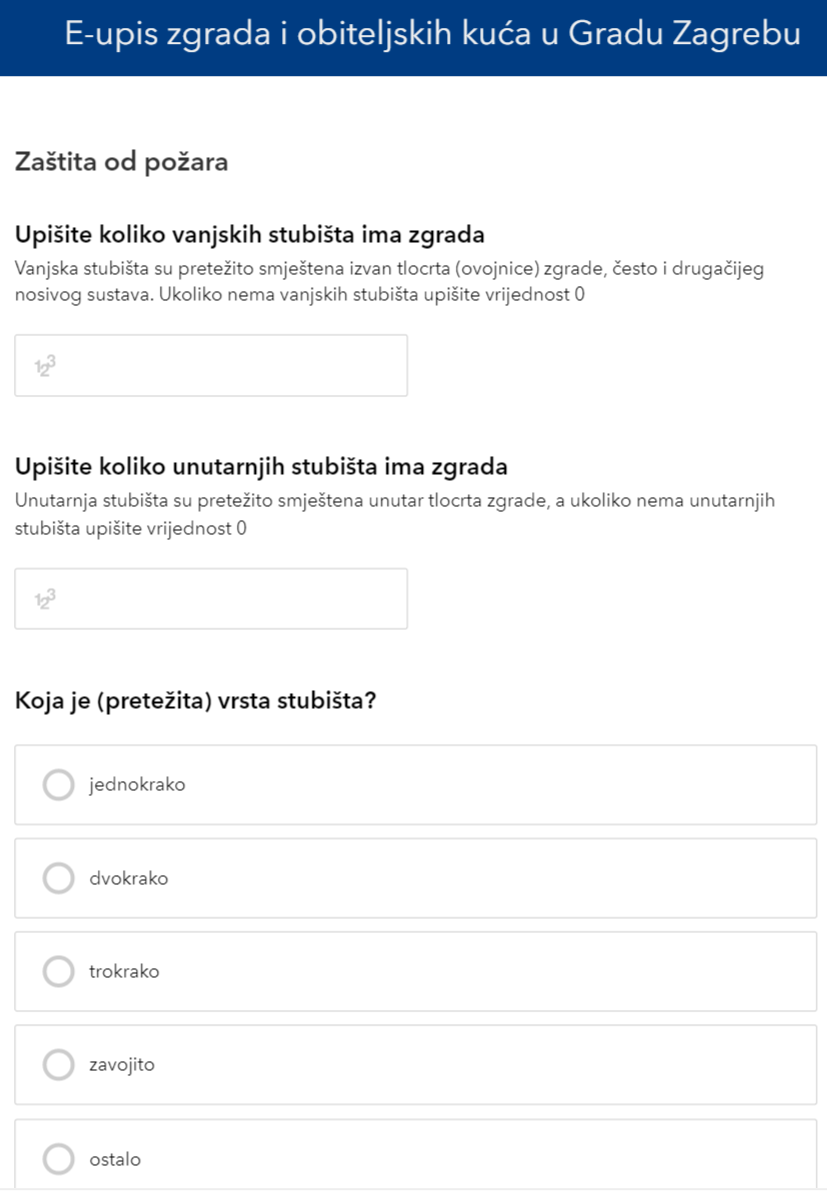 ’’energetska’’
instalacije
’’požar’’
E upis zgrada i obiteljskih kuća u bazu podataka
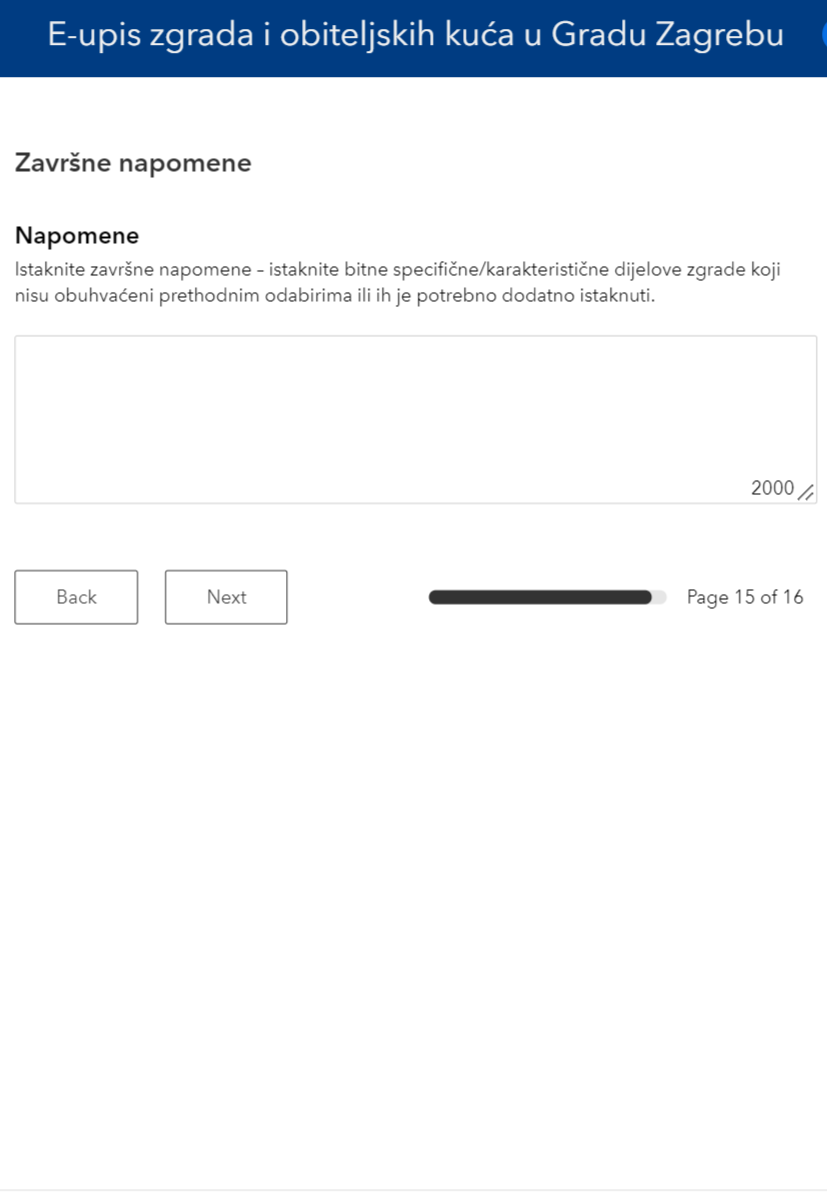 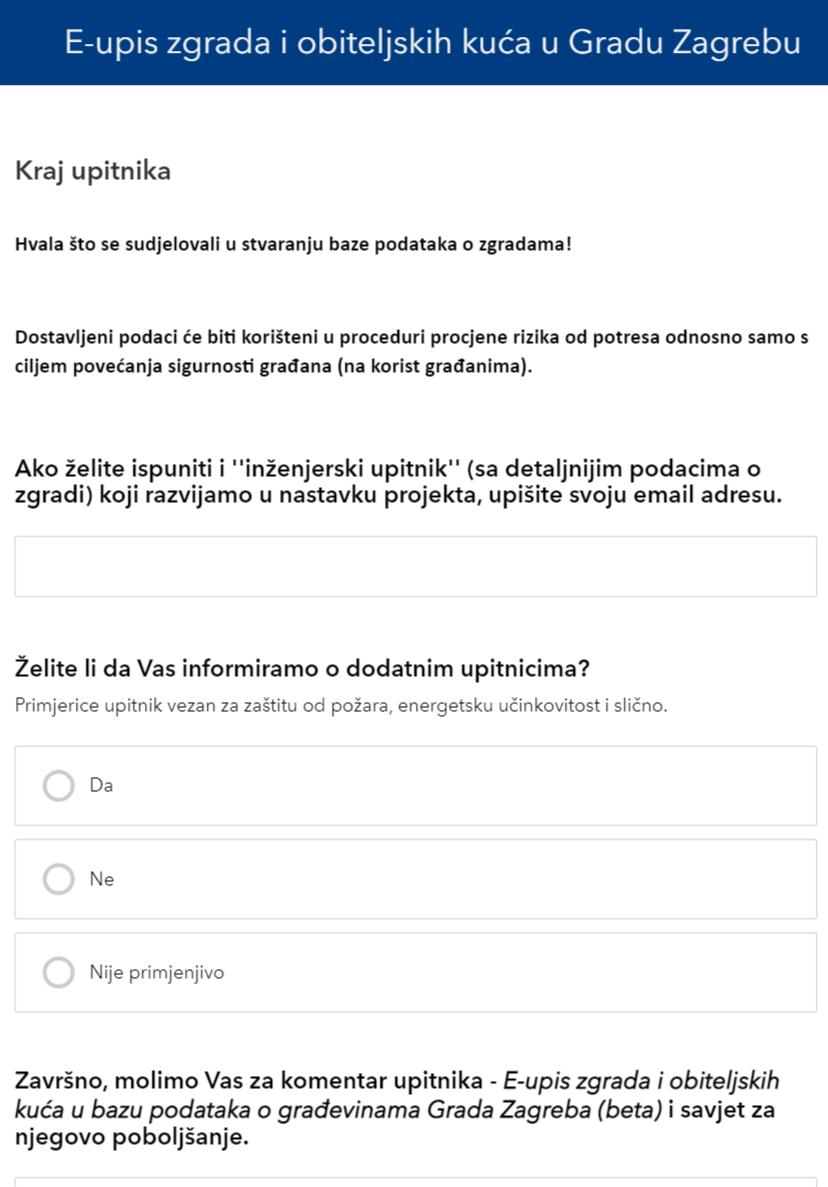 ’’kraj’’
završne napomene
> 50 atributa
Model baze podataka za ’’inženjere/terence’’
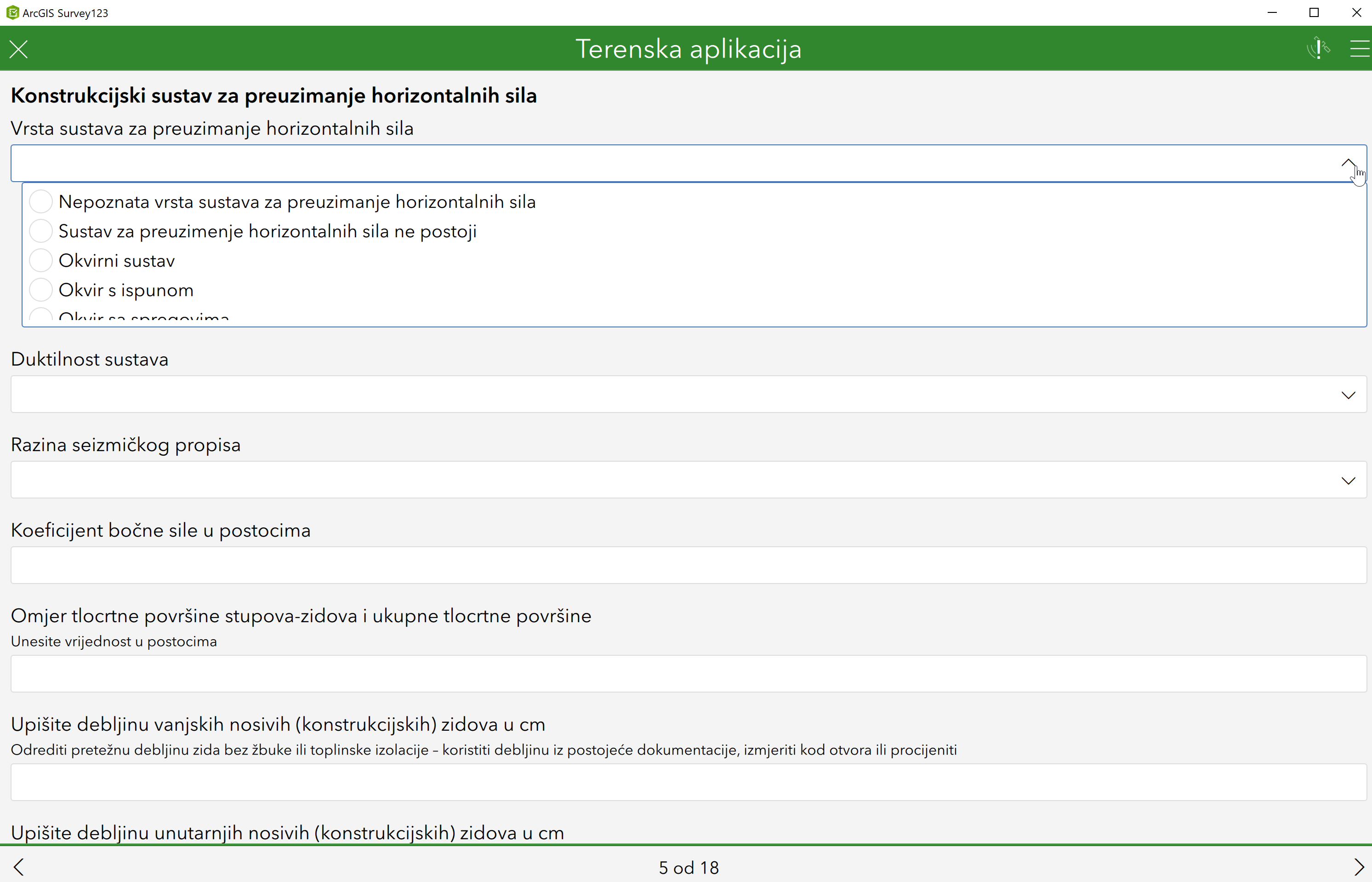 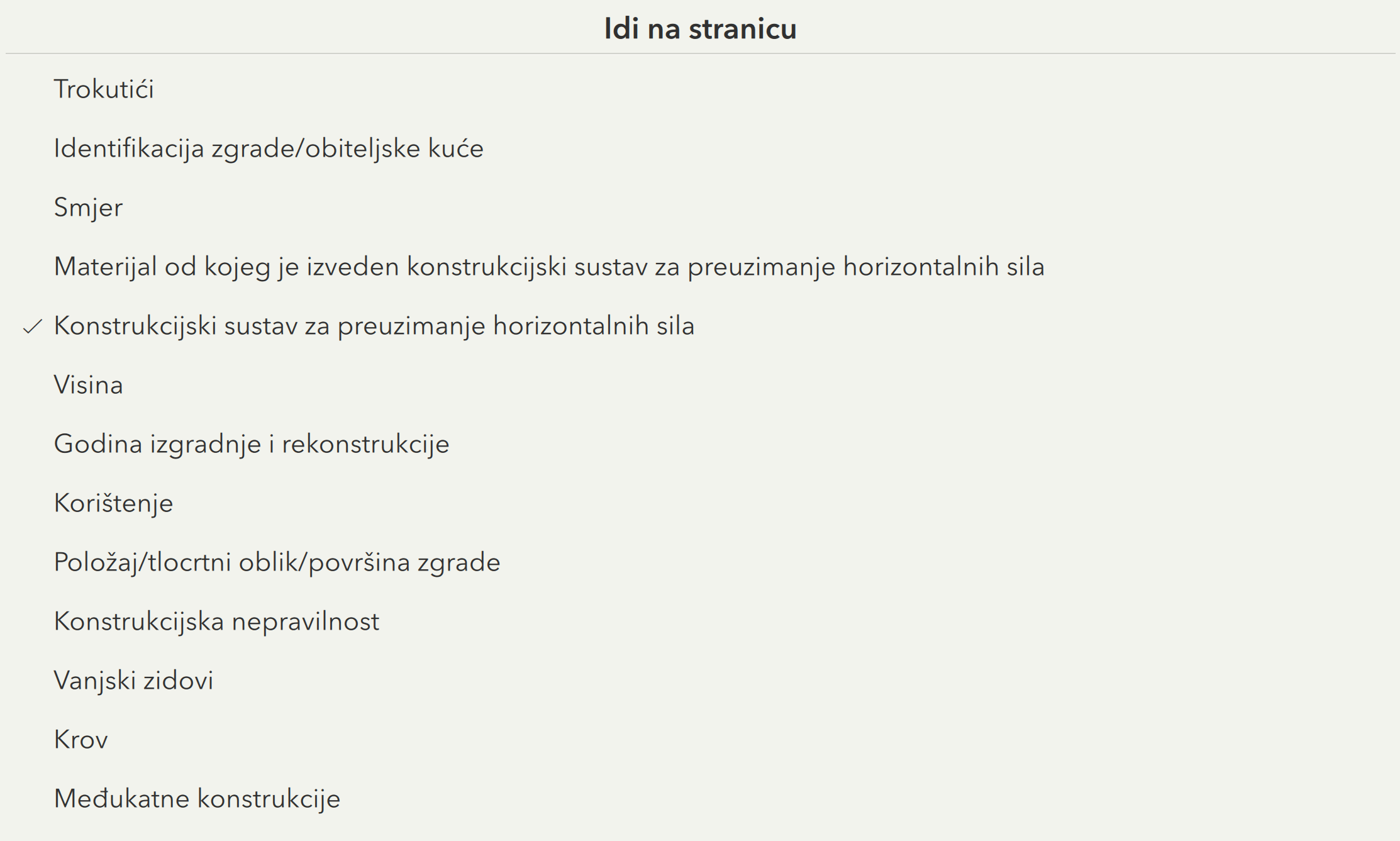 kompletiranje podataka 
(preliminarni pregledi, postojeće procjene rizika, arhiv, građani, ...)
> 100 atributa
[Speaker Notes: Terenski tim obilazi teren 
Obrađuje i nadograđuje upisane podatke od građana
Ispunjava aplikaciju sa svim poljima za sve građevine
Najvažnija karika u stvaranju baze

Terenski tim obilazi teren 
Obrađuje i nadograđuje upisane podatke od građana
Ispunjava aplikaciju sa svim poljima za sve građevine
Najvažnija karika u stvaranju baze]
... prikupljanje ulaznih podataka
Procjena rizika
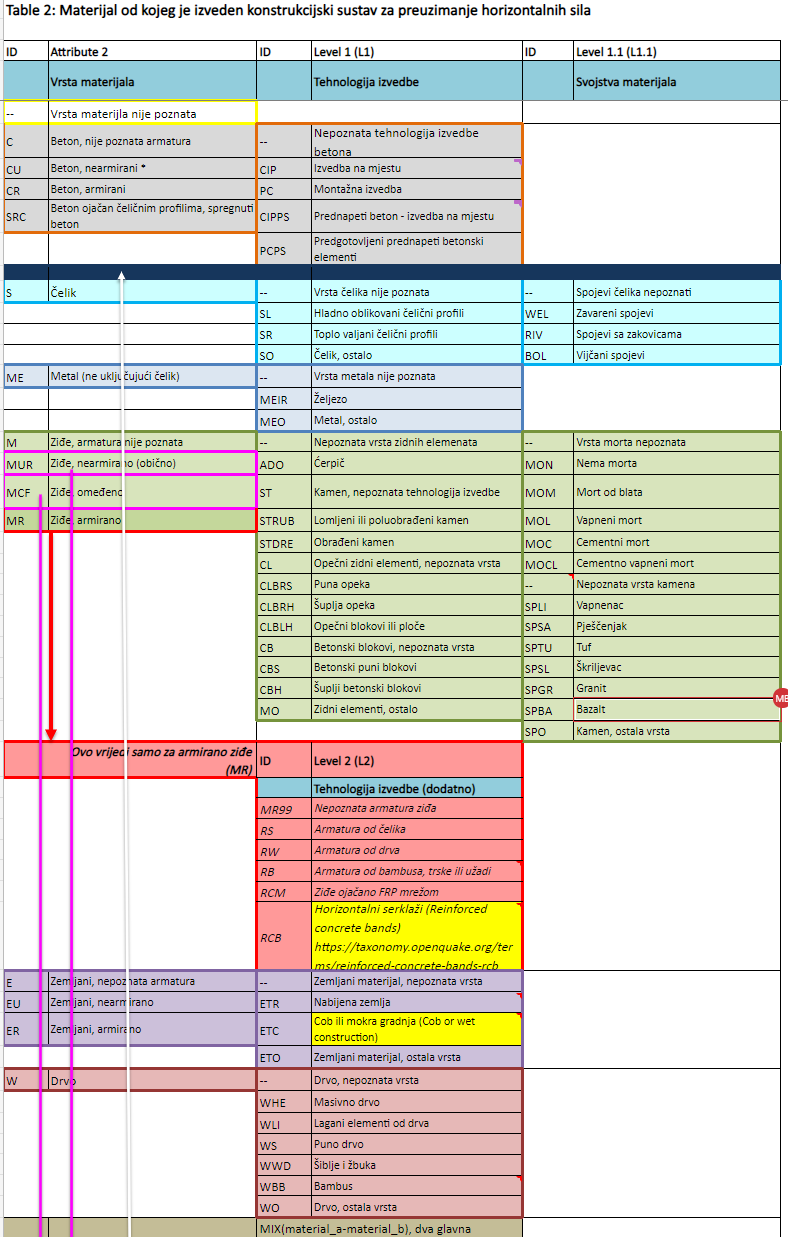 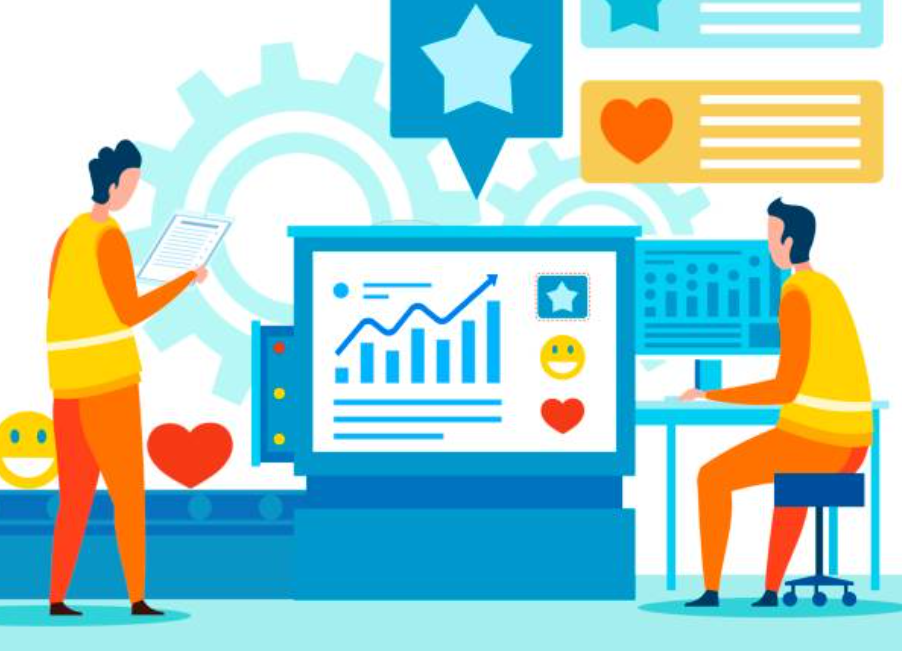 BAZA PODATAKA ’’trokutića’’
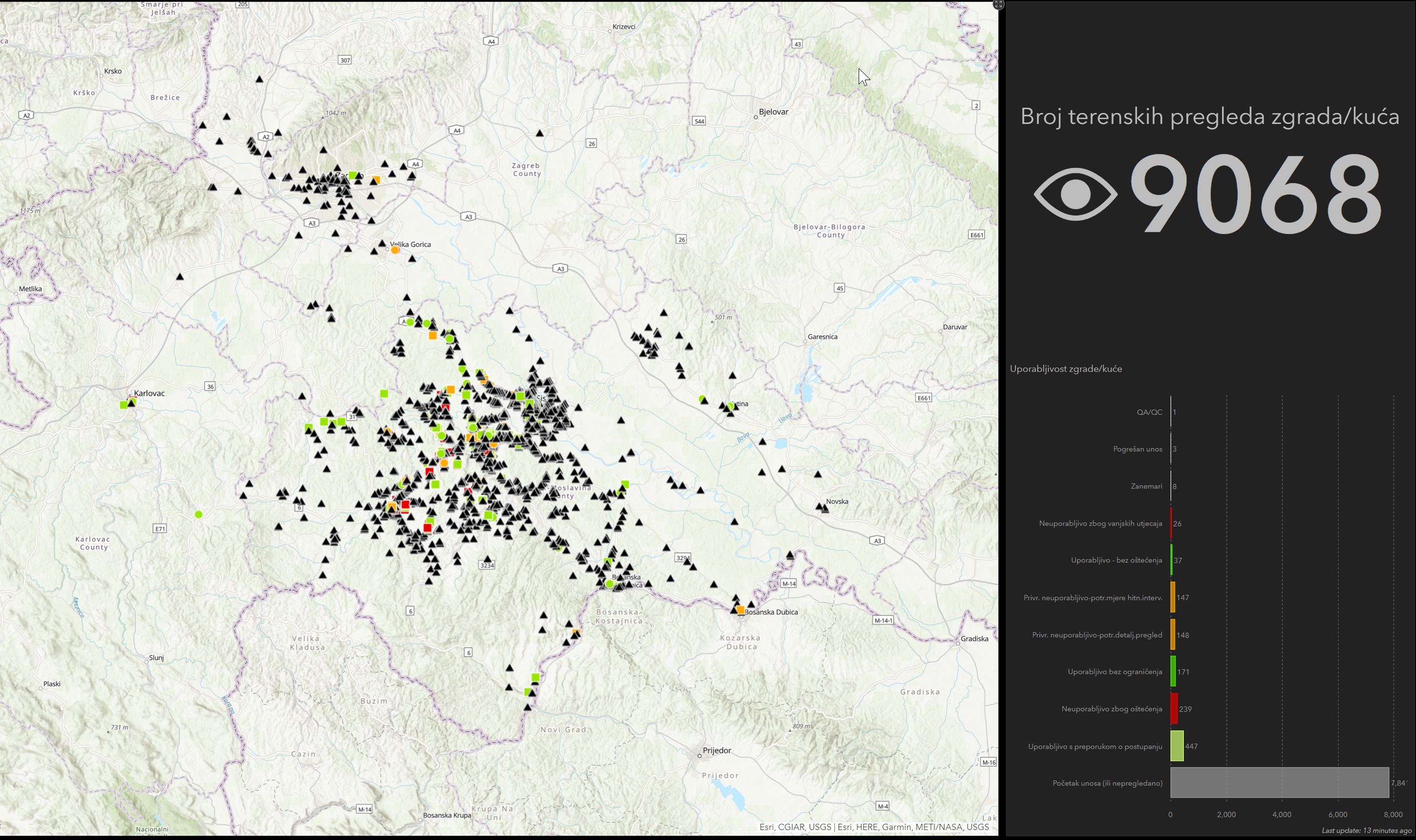 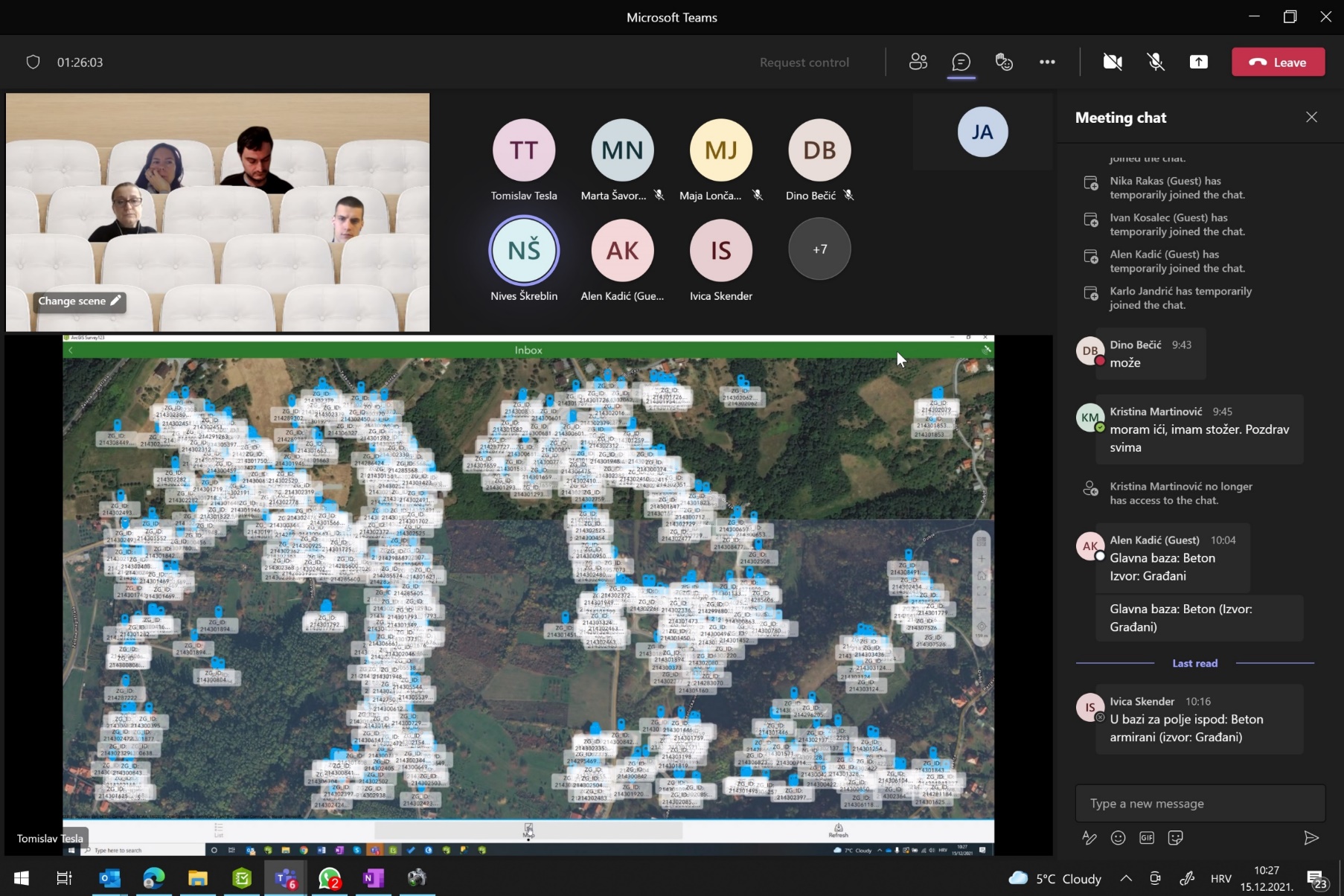 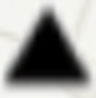 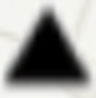 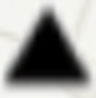 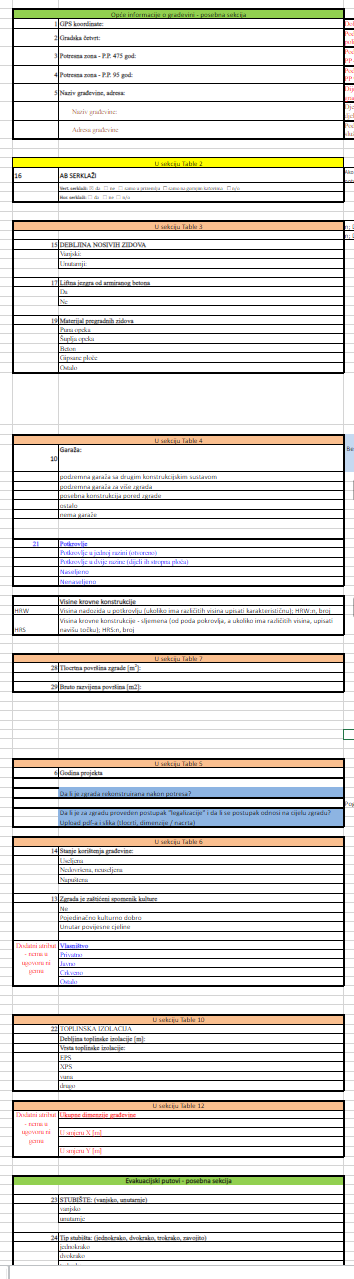 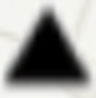 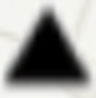 atributi
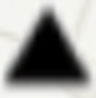 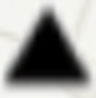 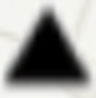 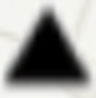 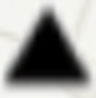 ... analiza rizika
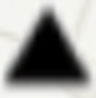 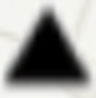 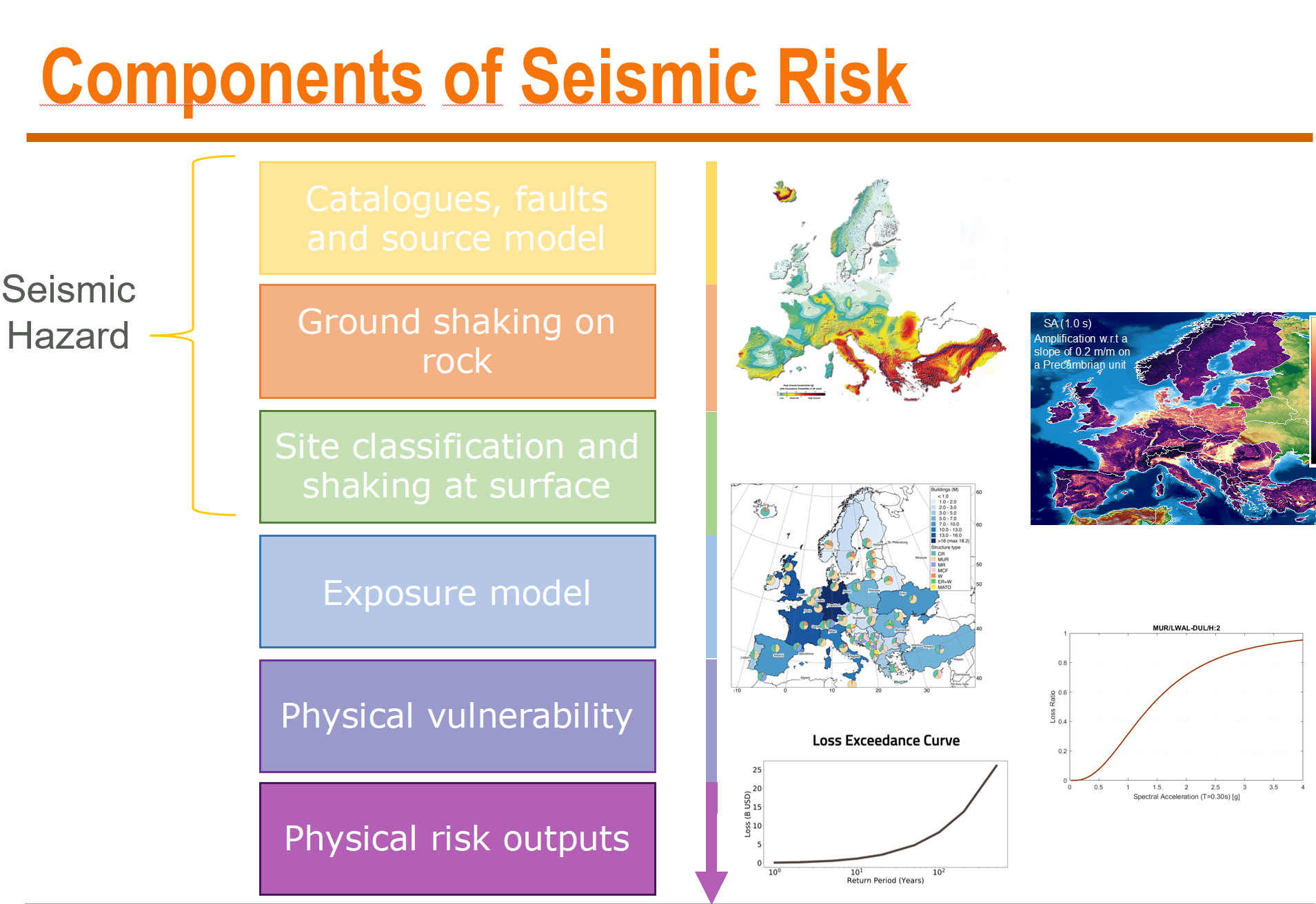 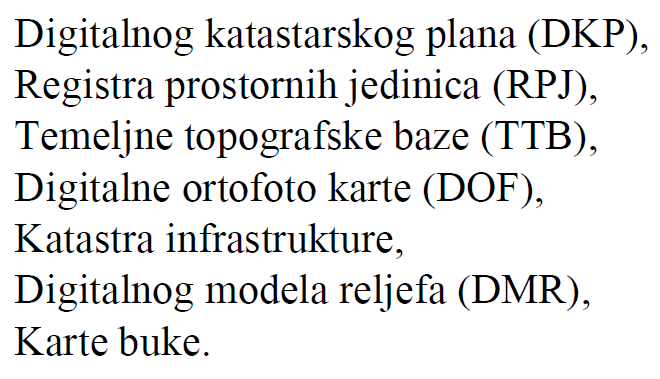 Baze podataka
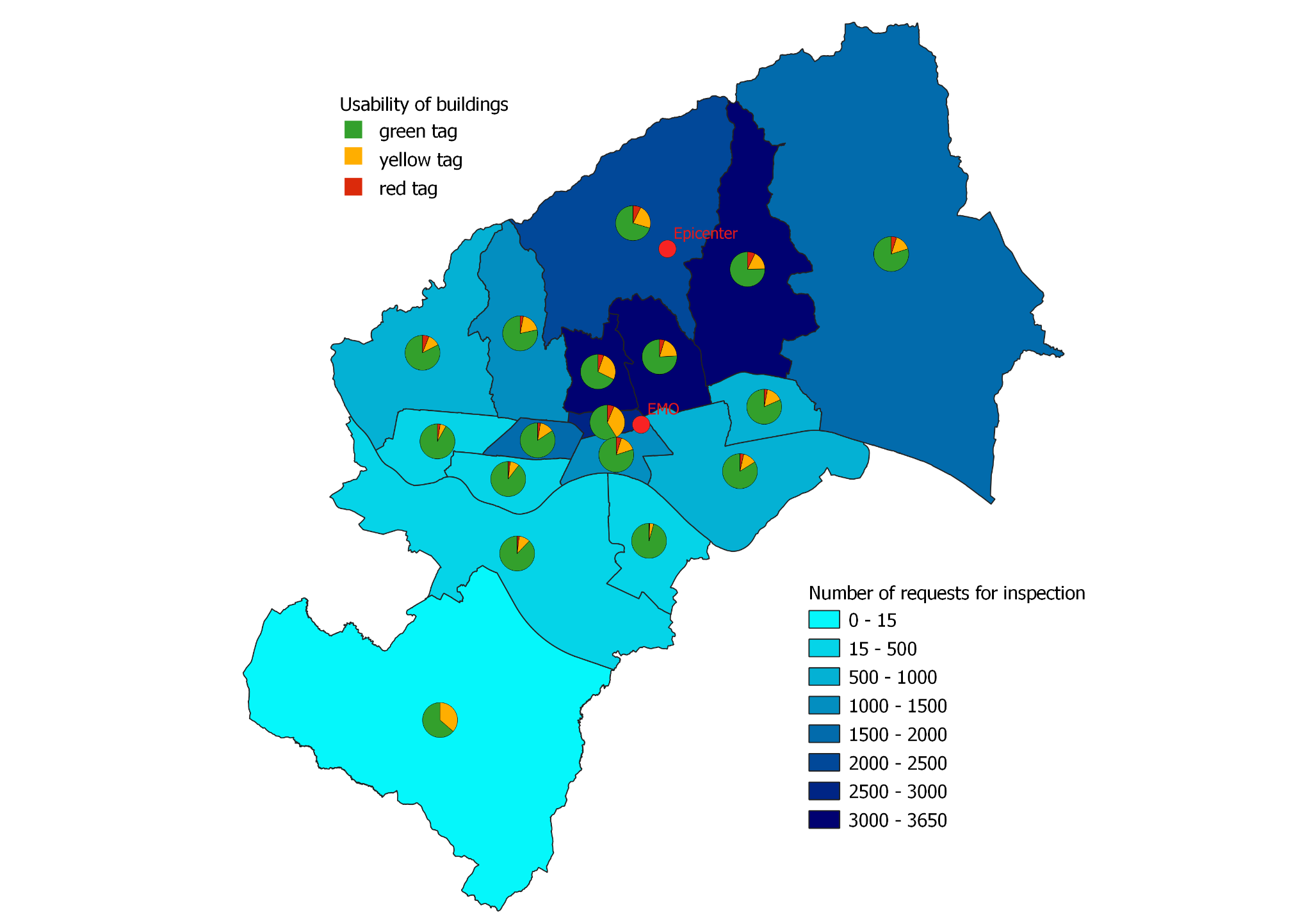 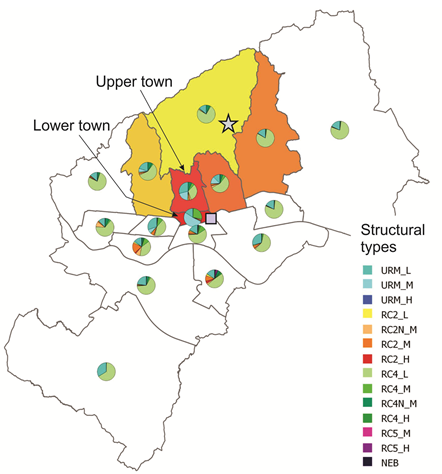 REZULTATI 
(rezolucija)
[Speaker Notes: Podaci se obrađuju u ArcGIS Pro aplikaciji za mapiranje koja podržava vizualizaciju i napredne analize 2D, 3D i 4D podataka, a prikazuju putem ArcGIS Dashboard aplikacije (nadzorna ploča), informacijski proizvod koji pruža geoprostornu infrastrukturu]
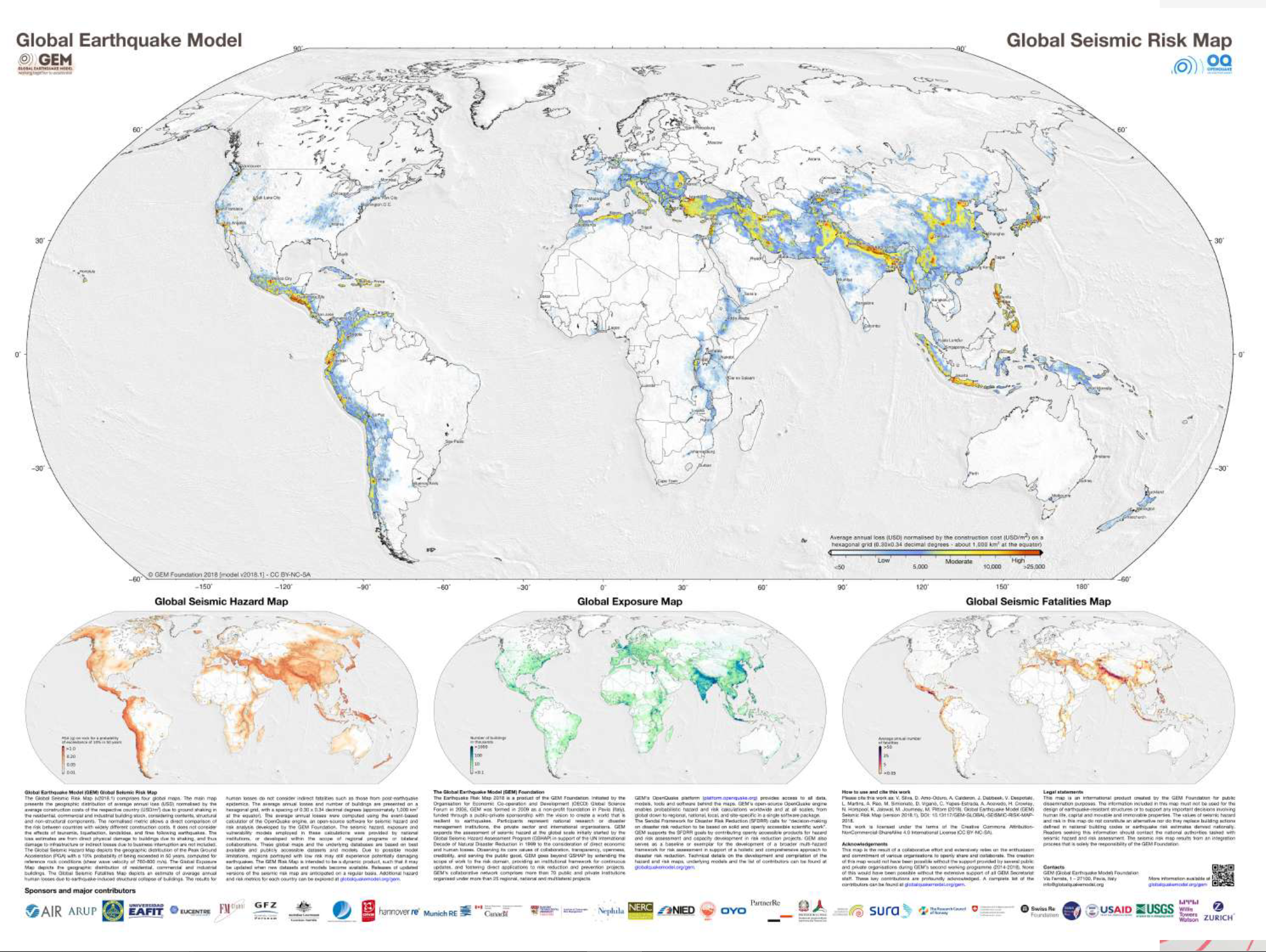 4. mjesečno razdoblje
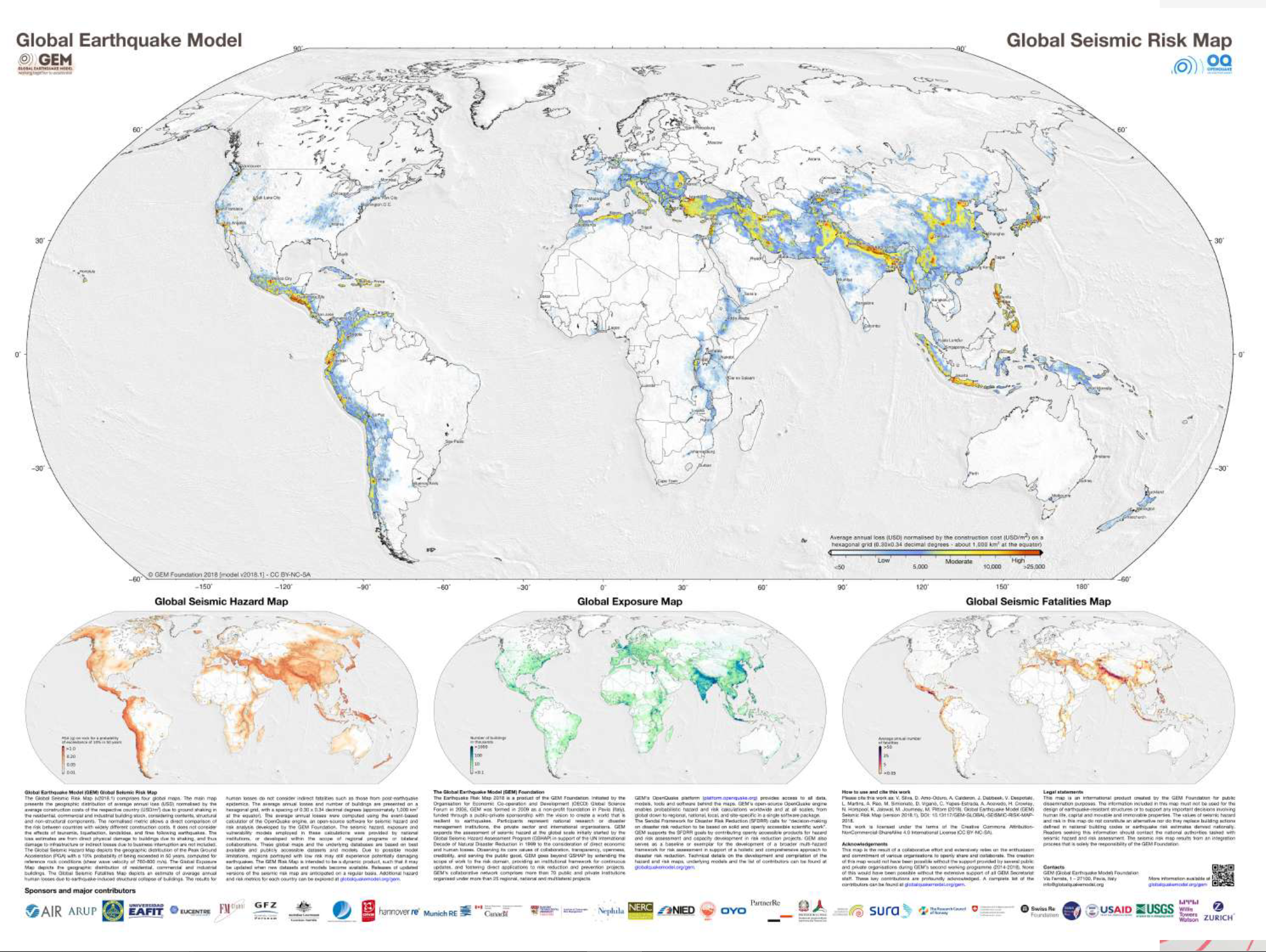 ZAKLJUČAK
samo rizik?
KONTINUIRANI PROCES !!!
[Speaker Notes: ER2 Earthquake – YouTube 


Upisani podaci o građevinama objedinjuju se u jedinstvenu cjelovitu bazu podataka o građevinama i stanovništvu
Izrada podloga za analize rizika od katastrofa
Procjena potresnog rizika za Grad Zagreb
Dostupnost analiziranih podataka na portalu svim službama i tijelima u sustavu rizika od katastrofa]
još
koliko e upis, a koliko terenci imaju atributa?
slika dino baze